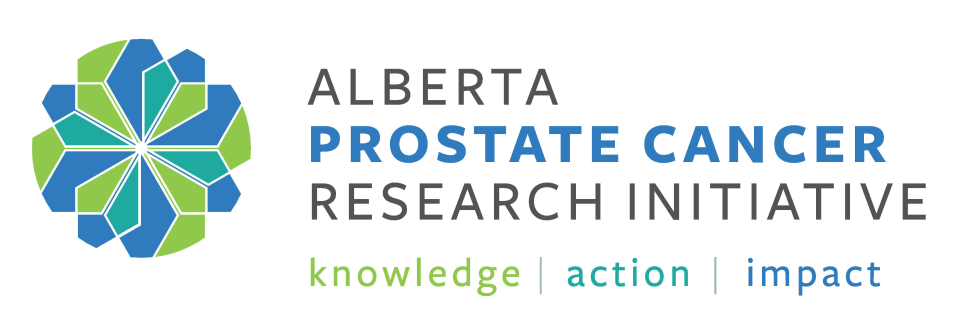 www.APCaRI.ca
@APCaRI_CA
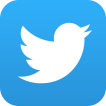 John D. Lewis, Ph.D.

Department of Oncology
University of Alberta
[Speaker Notes: clathrin-mediated endocytosis of small nanoparticles

1.42x10e16 beads/mL stock = 50mg/mL = 3.52x10e-18g per bead

14mg/mL at 5600kDa/particle

Final concentration = .5mg/mL = 9.299x10e-18g per virus
http://jdlewis.gotdns.org:81/microspheres1.jpg

Seminar outline

1. Intro, talk about sensitivity of in vivo probes
	- brightness isn't everything
	- toxicity, dispersion, specificity problems with current methods
	- ask Phil about POLYSTYRENE BEADS IN VIVO!!!

2. talk about CPMV in terms of its strengths
	- stable in wide range of pH (gut)
	- non-infective to animals
	- defined structure and sequence
	- lysine chemistry for attachment of ligands
	- antibody
	- knowledge of administration, processing, evacuation

3. structure and multivalency of CPMV

4. Use for general imaging - attachment of dye to CPMV
	- fixable, bright, disperse signal
	- nontoxic



THINGS YET TO DO:
1. statistics for cell adhesion assays
2. statistics for CAM assay
3. future plans
4. preliminary data, which to include?]
The Alberta Prostate Cancer Research Initiative
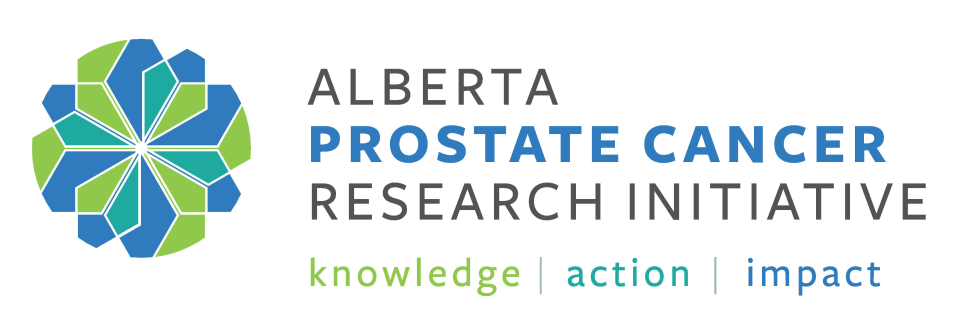 A made-in-Alberta initiative
to make innovative research a part of care for those living with prostate cancer.
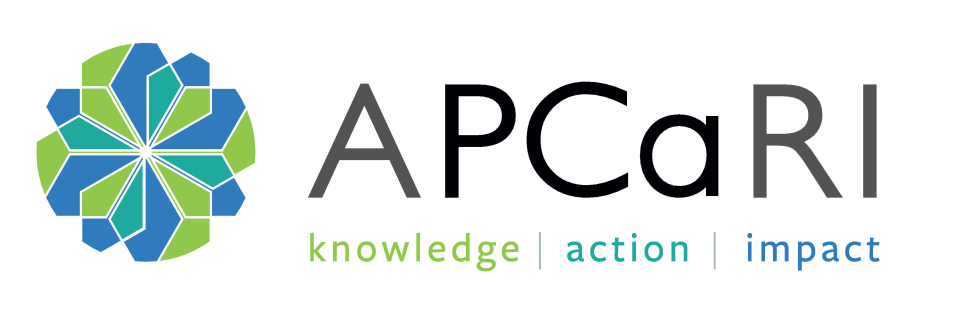 Prostate cancer: the numbers
36% of newly diagnosed cancers, and 10% of all cancer deaths in men
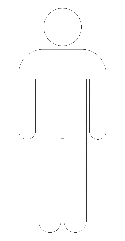 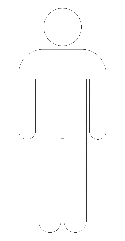 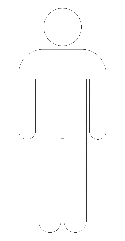 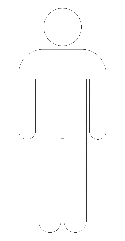 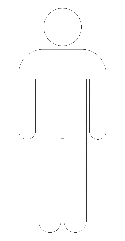 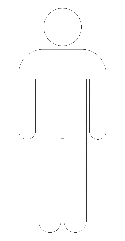 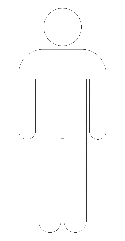 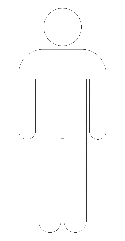 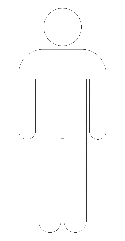 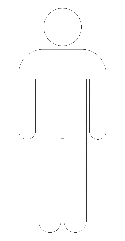 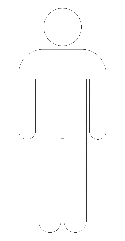 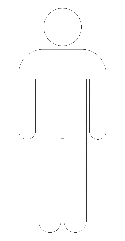 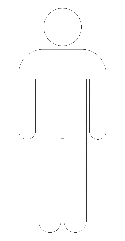 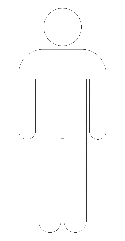 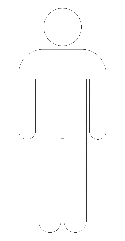 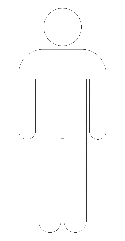 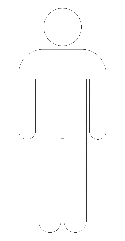 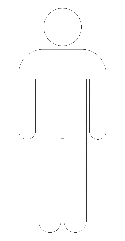 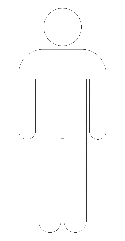 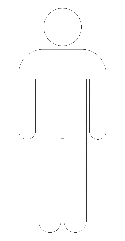 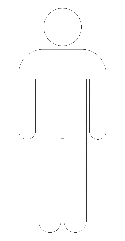 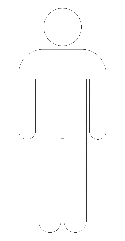 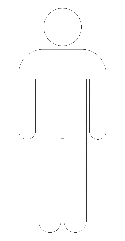 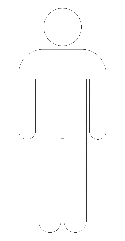 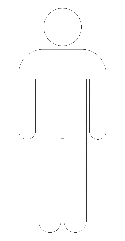 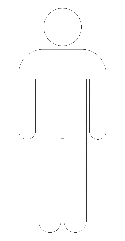 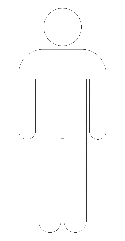 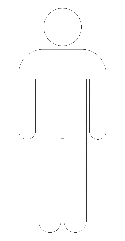 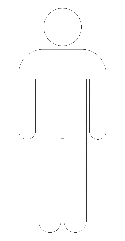 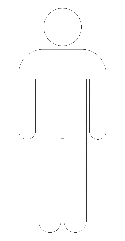 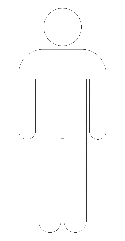 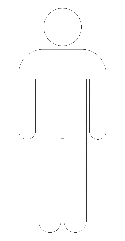 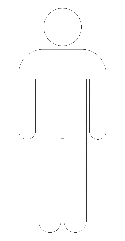 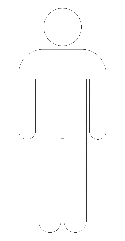 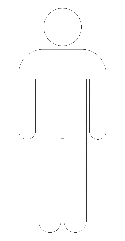 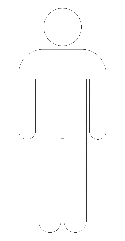 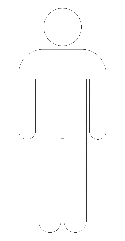 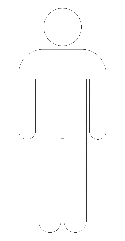 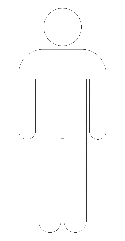 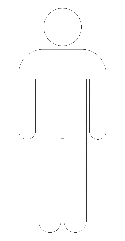 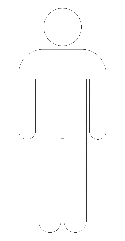 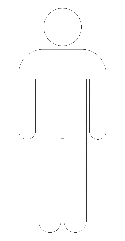 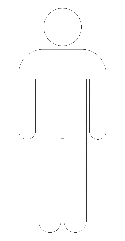 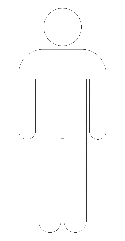 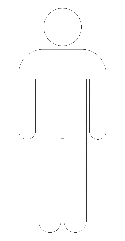 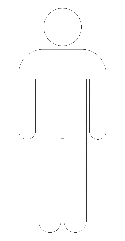 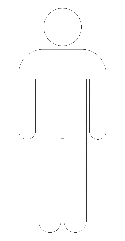 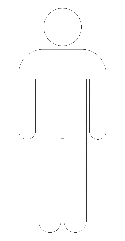 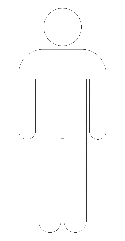 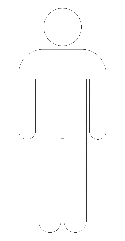 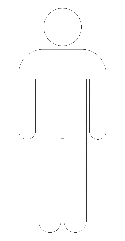 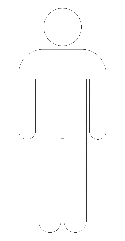 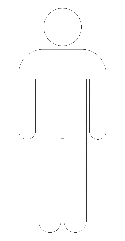 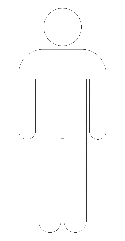 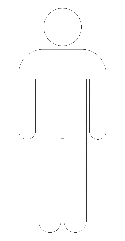 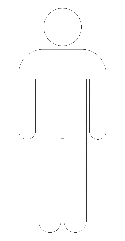 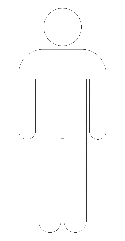 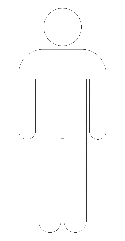 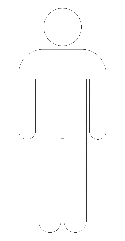 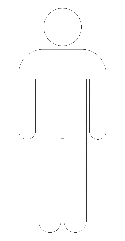 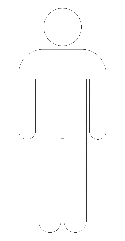 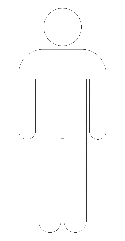 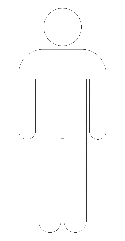 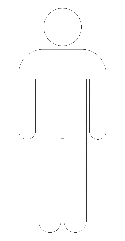 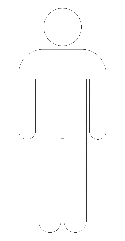 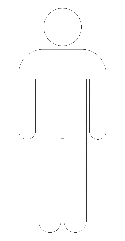 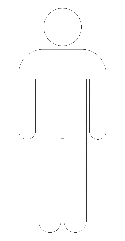 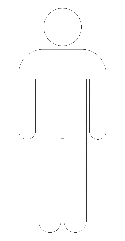 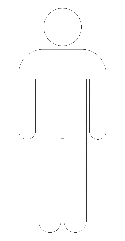 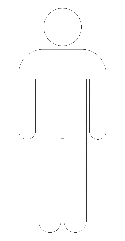 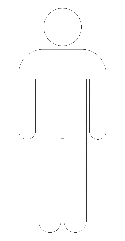 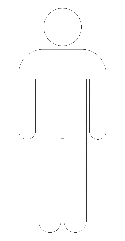 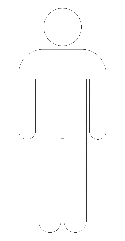 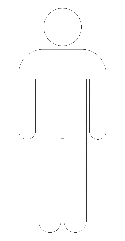 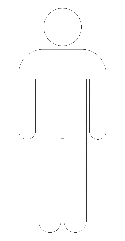 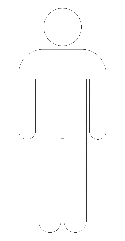 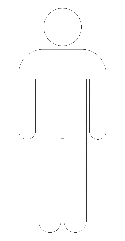 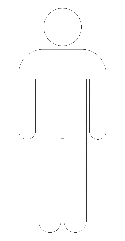 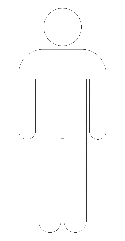 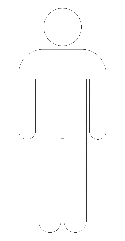 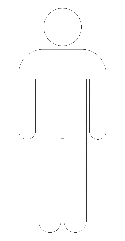 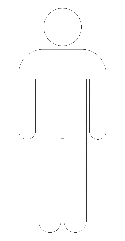 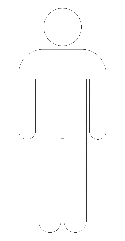 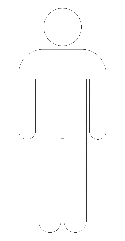 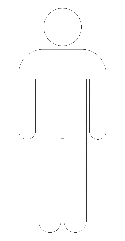 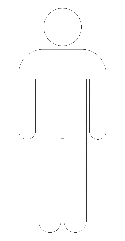 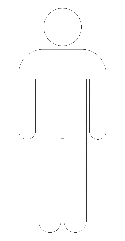 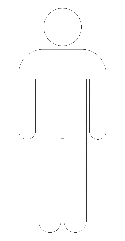 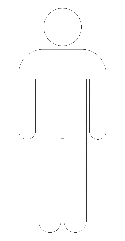 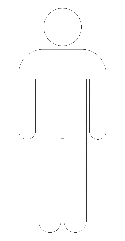 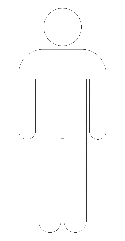 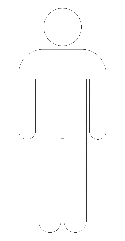 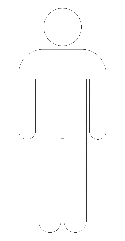 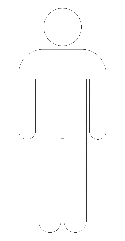 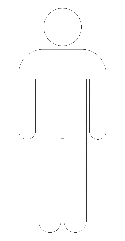 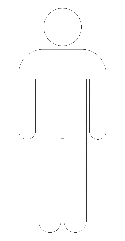 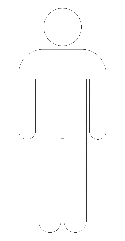 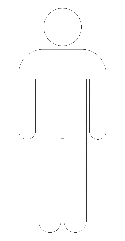 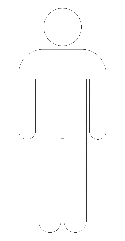 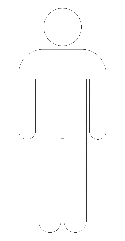 Out of every 100 men...
Prostate cancer: the numbers
36% of newly diagnosed cancers, and 10% of all cancer deaths in men
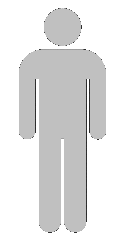 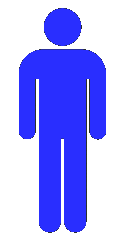 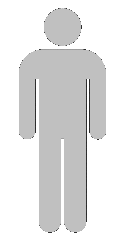 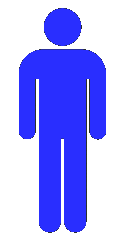 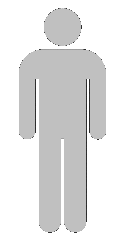 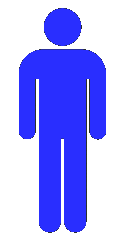 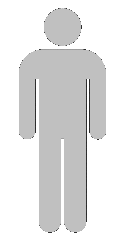 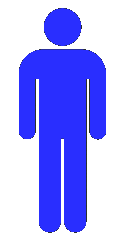 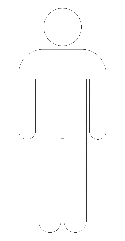 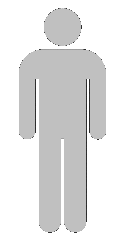 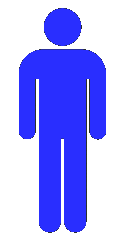 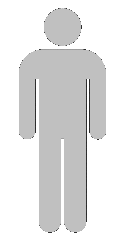 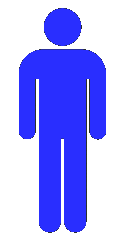 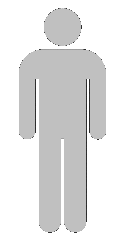 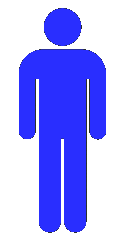 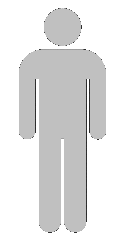 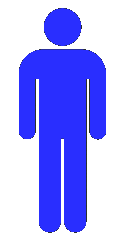 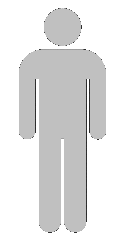 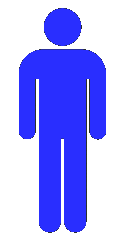 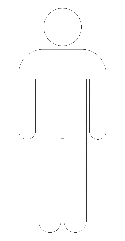 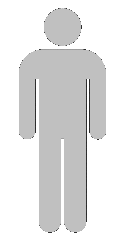 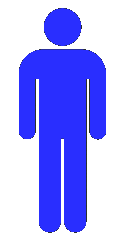 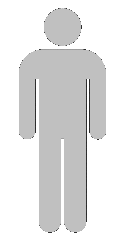 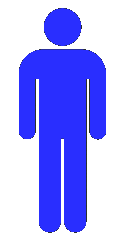 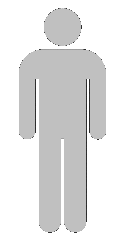 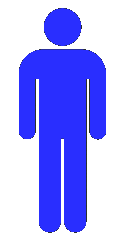 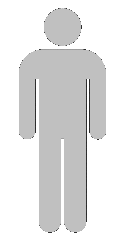 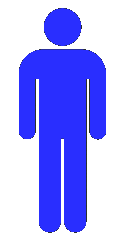 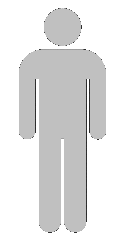 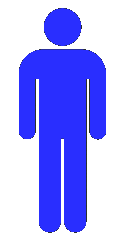 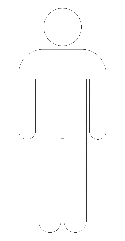 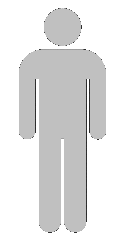 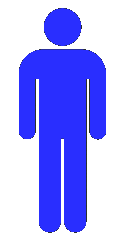 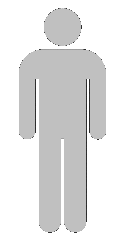 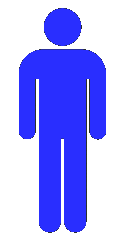 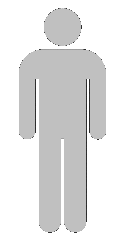 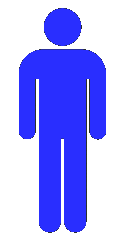 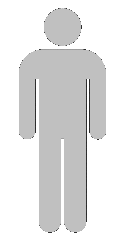 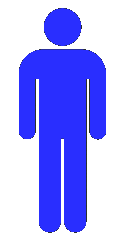 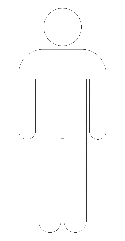 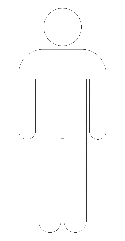 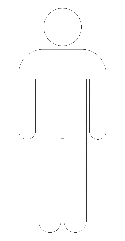 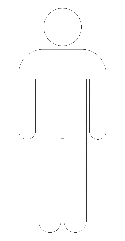 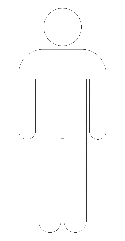 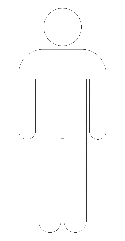 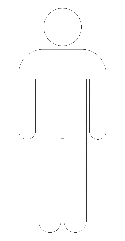 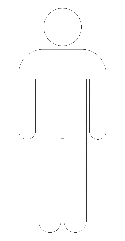 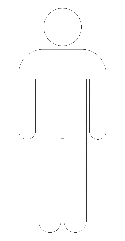 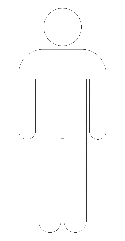 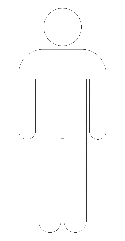 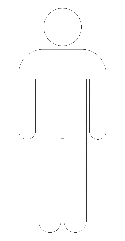 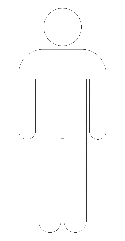 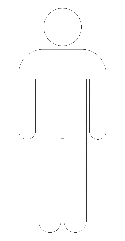 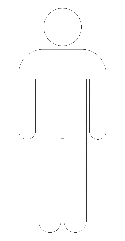 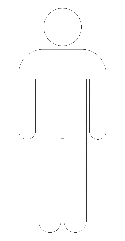 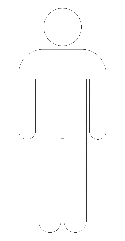 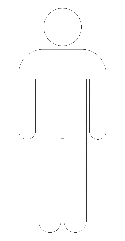 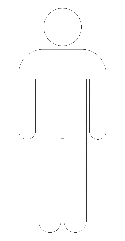 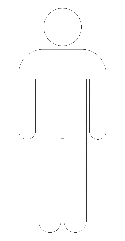 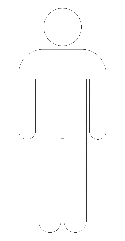 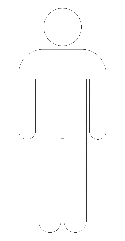 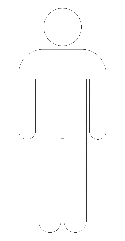 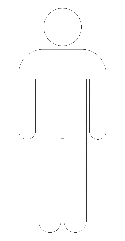 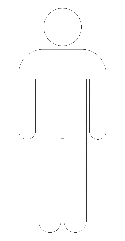 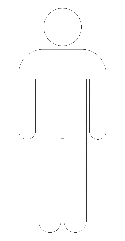 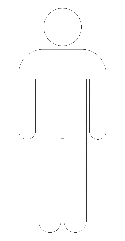 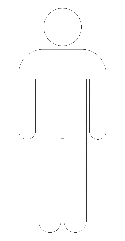 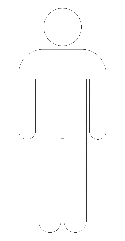 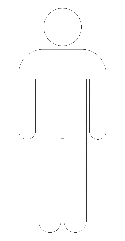 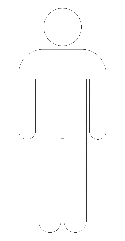 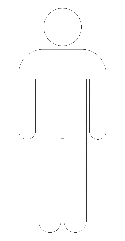 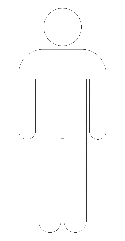 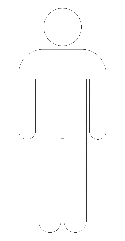 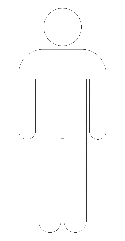 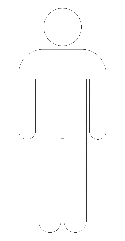 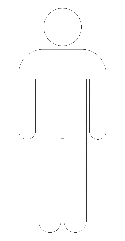 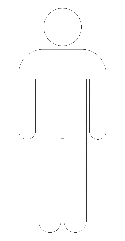 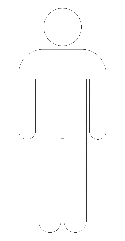 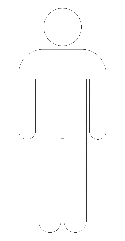 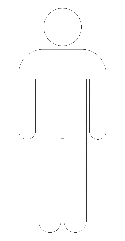 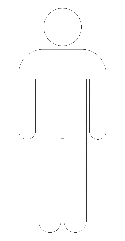 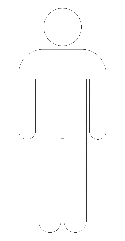 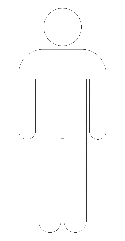 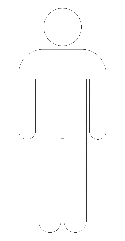 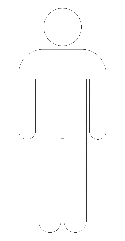 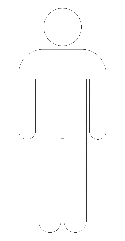 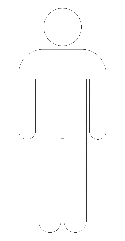 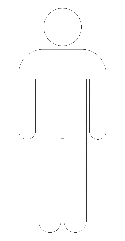 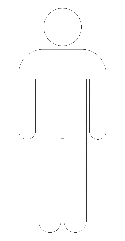 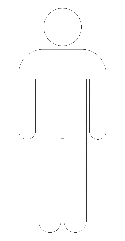 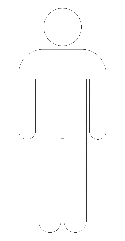 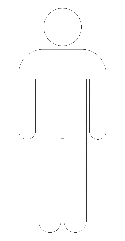 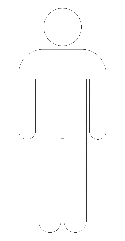 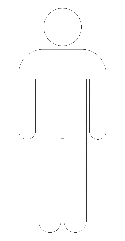 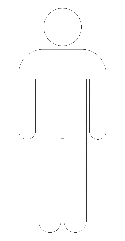 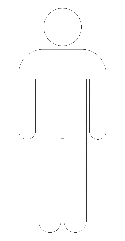 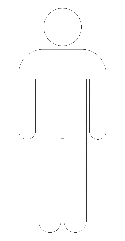 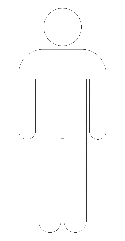 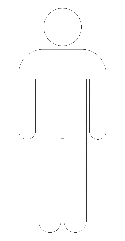 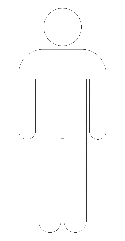 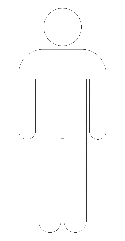 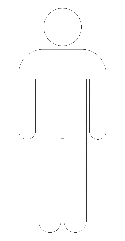 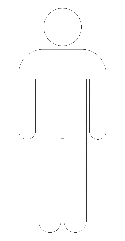 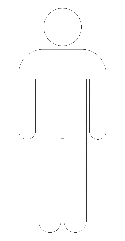 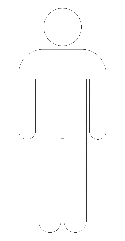 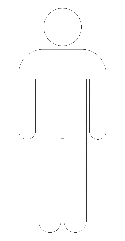 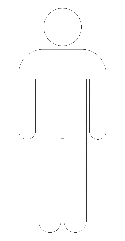 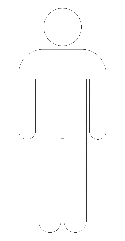 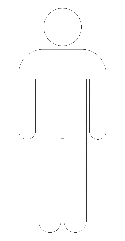 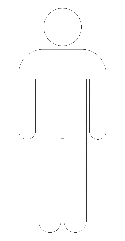 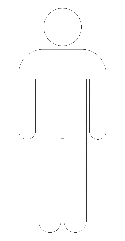 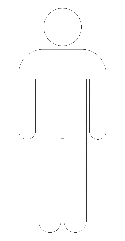 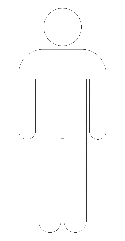 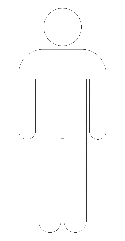 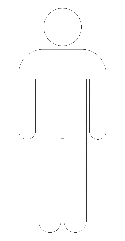 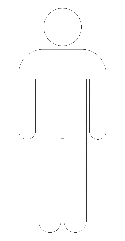 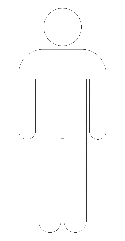 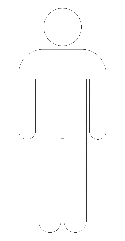 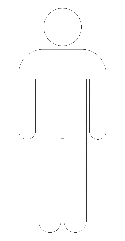 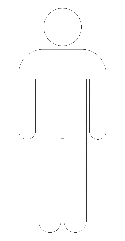 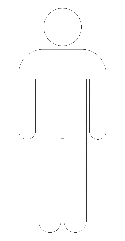 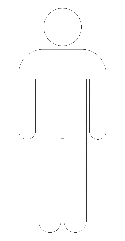 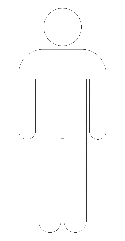 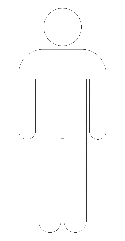 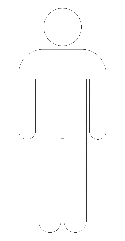 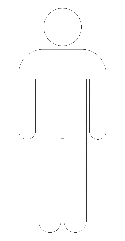 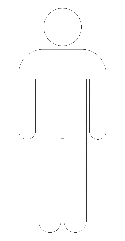 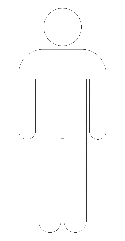 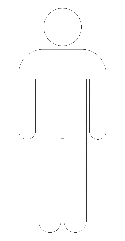 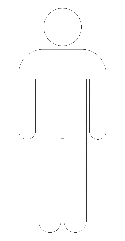 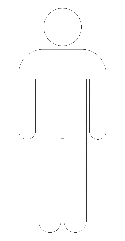 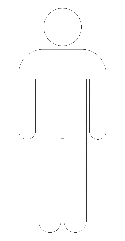 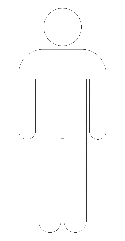 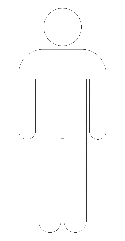 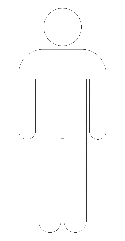 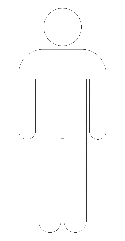 18 will be diagnosed
with prostate cancer in their lifetime
Prostate cancer: the numbers
36% of newly diagnosed cancers, and 10% of all cancer deaths in men
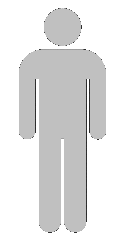 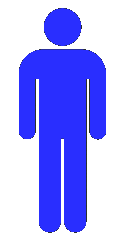 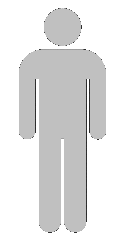 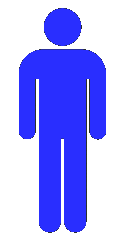 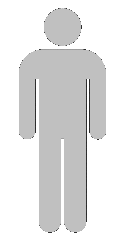 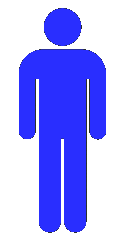 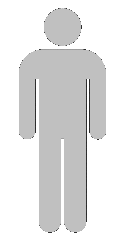 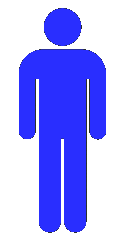 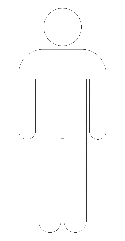 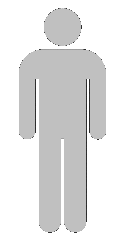 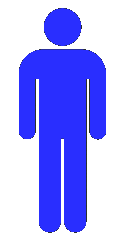 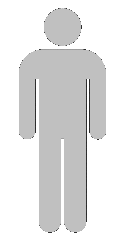 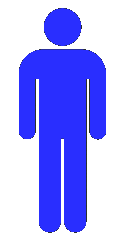 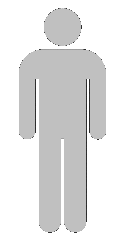 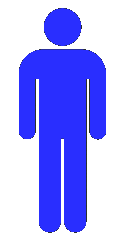 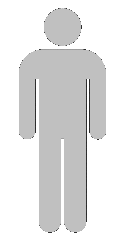 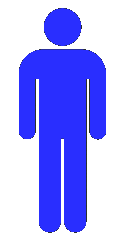 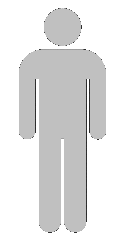 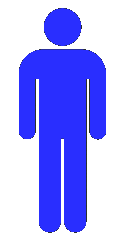 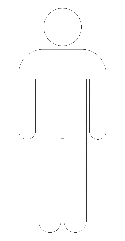 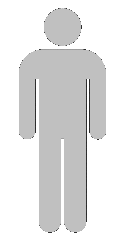 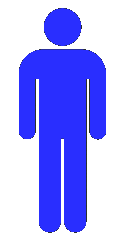 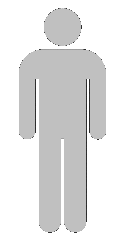 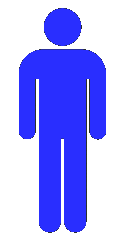 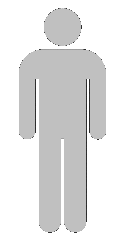 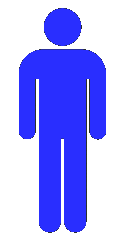 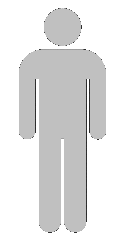 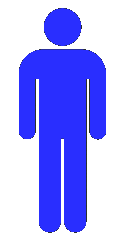 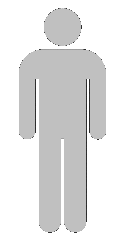 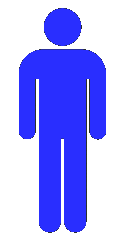 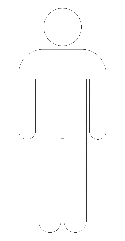 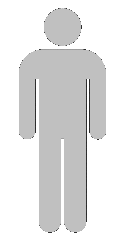 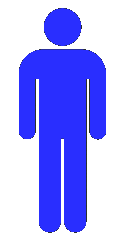 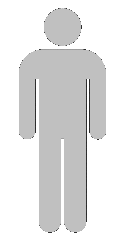 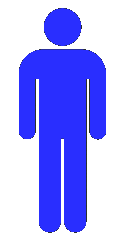 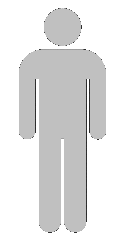 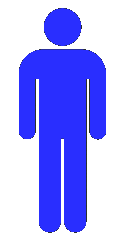 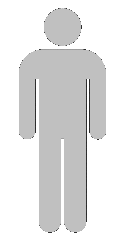 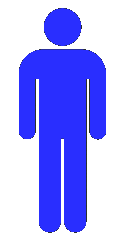 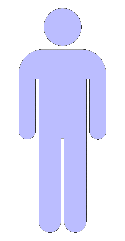 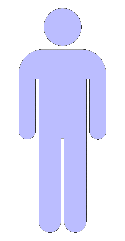 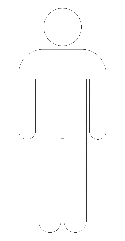 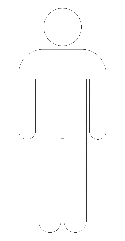 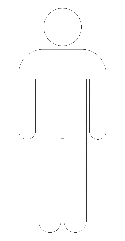 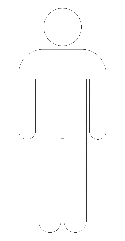 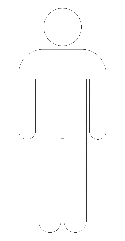 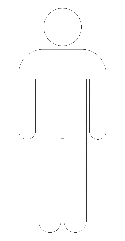 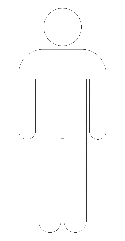 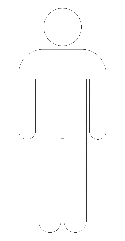 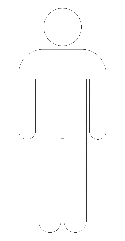 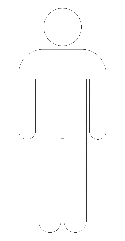 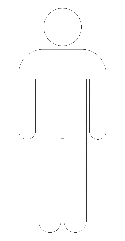 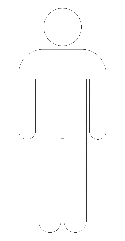 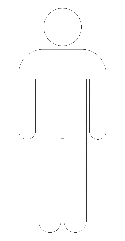 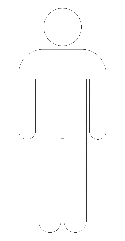 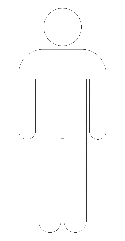 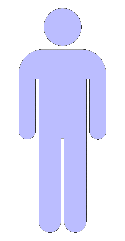 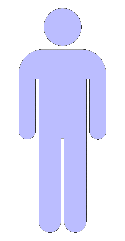 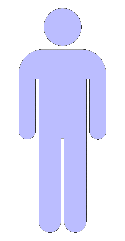 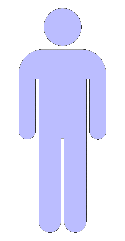 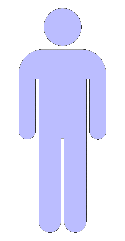 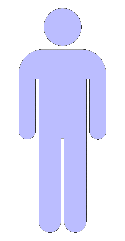 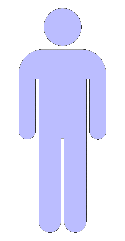 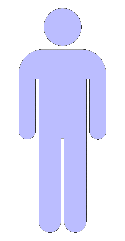 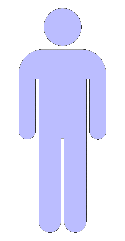 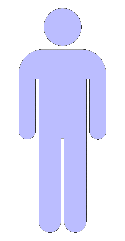 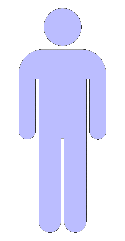 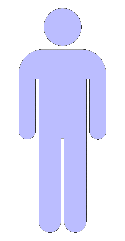 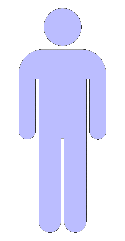 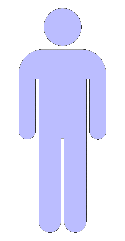 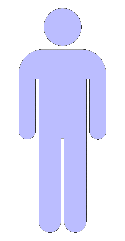 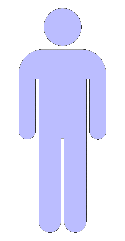 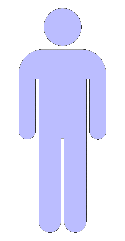 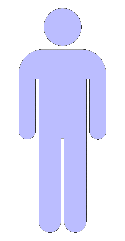 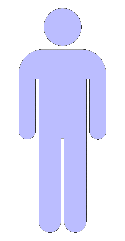 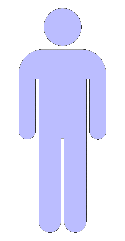 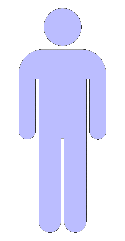 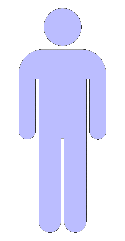 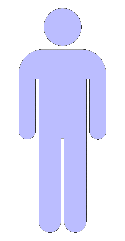 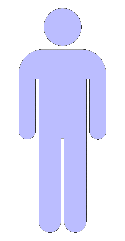 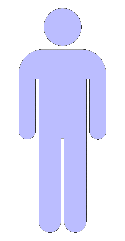 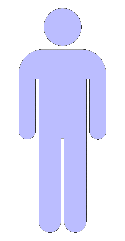 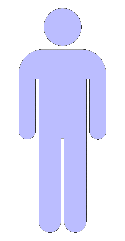 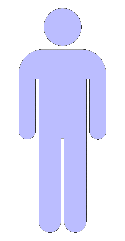 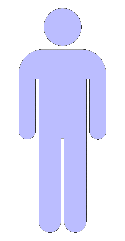 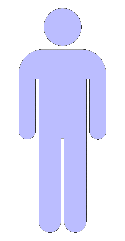 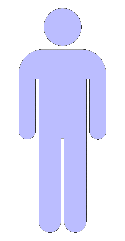 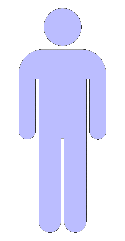 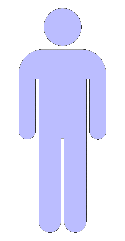 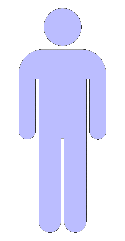 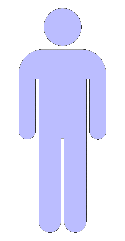 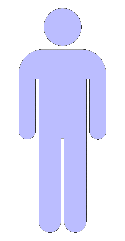 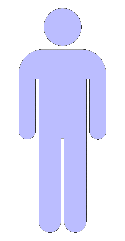 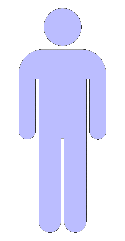 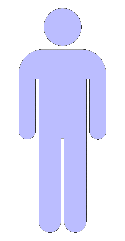 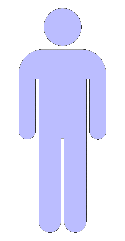 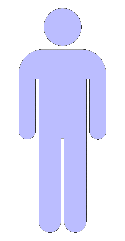 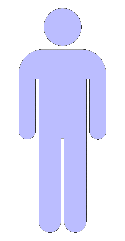 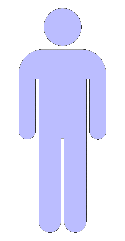 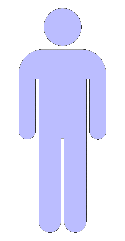 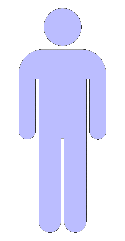 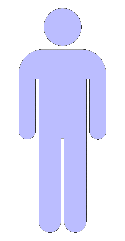 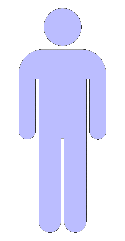 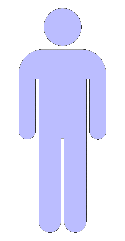 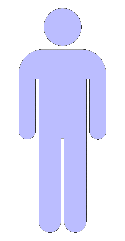 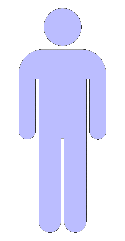 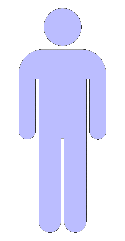 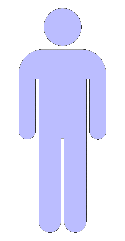 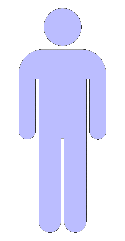 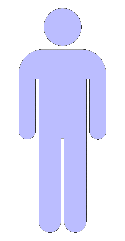 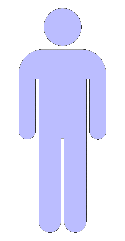 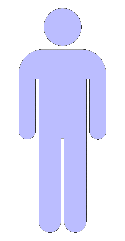 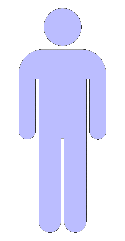 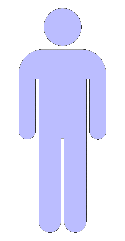 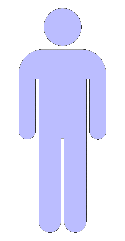 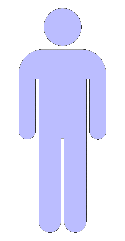 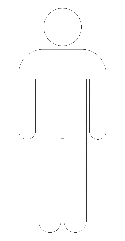 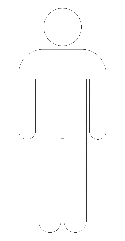 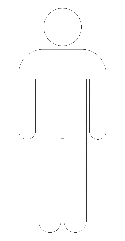 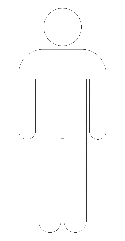 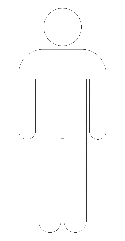 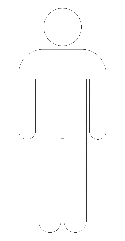 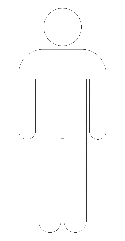 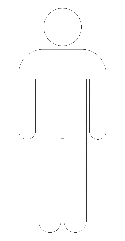 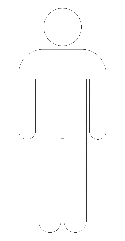 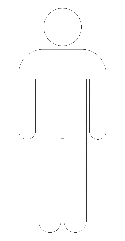 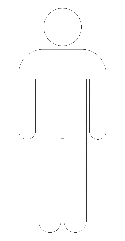 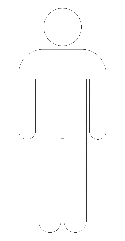 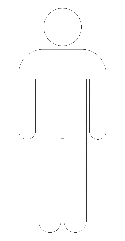 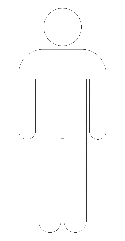 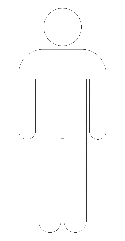 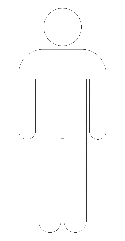 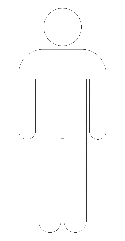 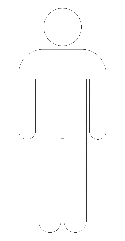 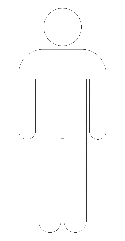 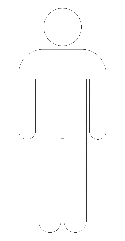 But up to 80 of them will have
prostate cancer by age 70
Prostate cancer: the numbers
36% of newly diagnosed cancers, and 10% of all cancer deaths in men
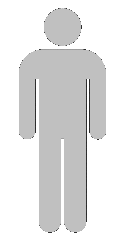 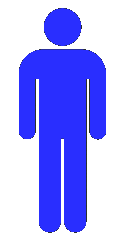 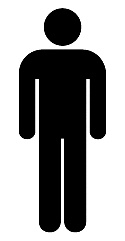 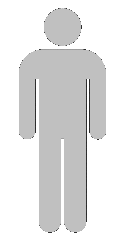 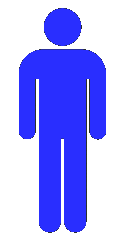 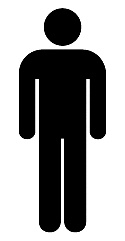 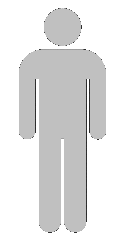 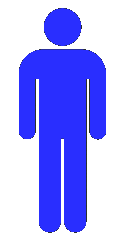 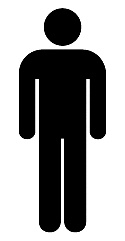 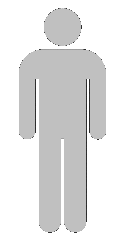 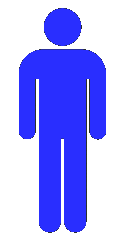 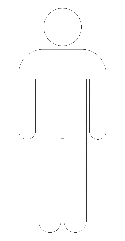 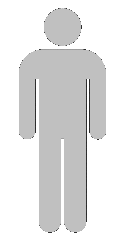 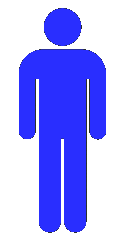 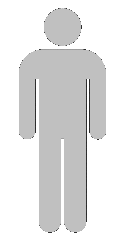 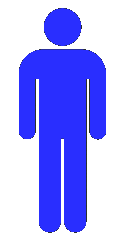 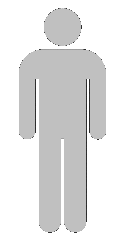 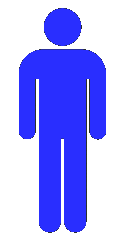 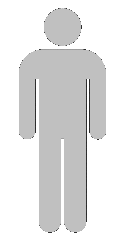 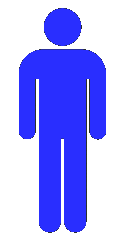 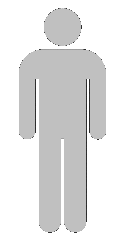 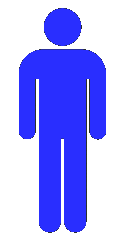 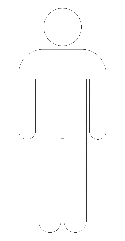 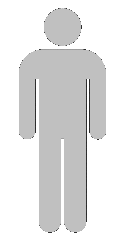 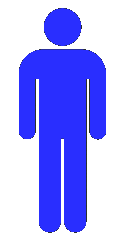 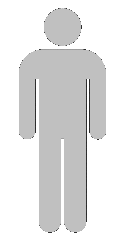 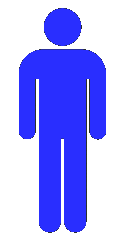 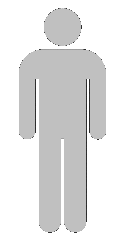 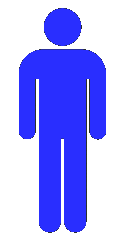 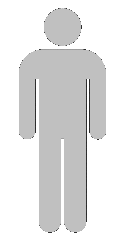 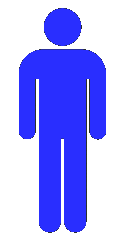 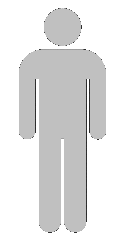 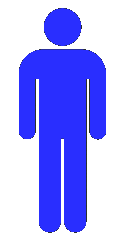 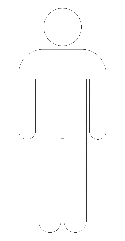 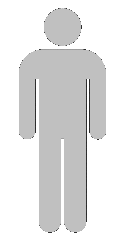 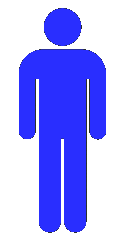 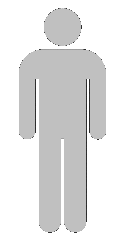 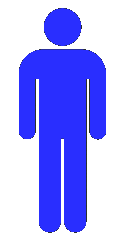 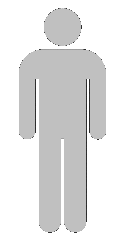 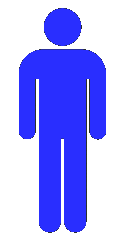 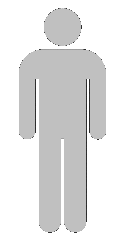 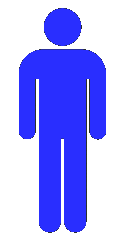 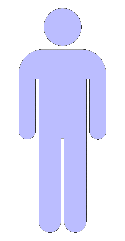 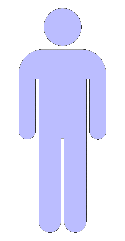 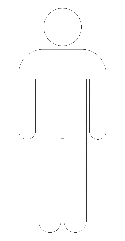 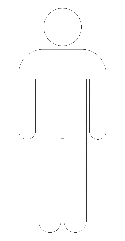 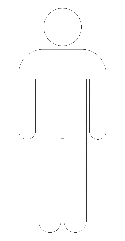 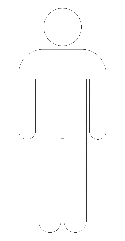 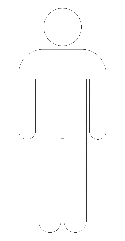 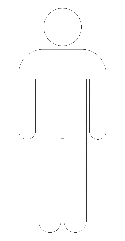 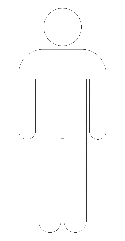 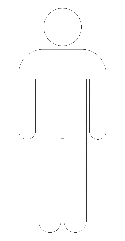 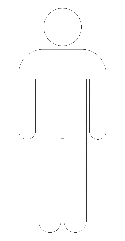 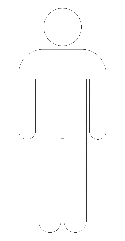 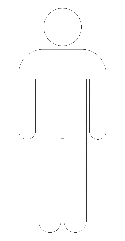 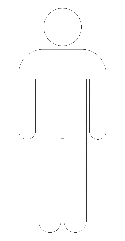 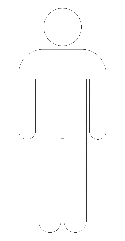 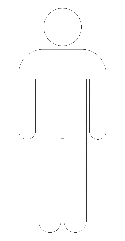 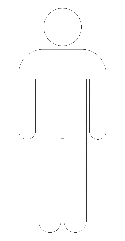 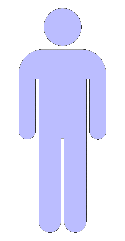 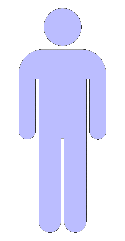 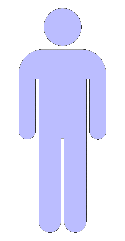 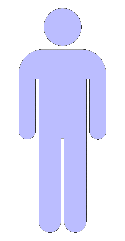 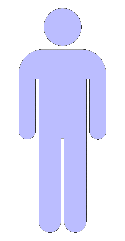 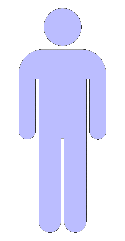 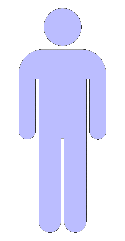 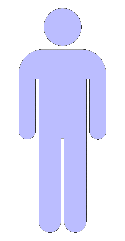 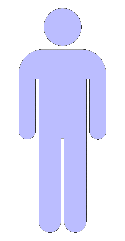 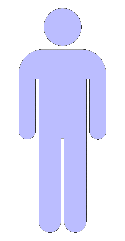 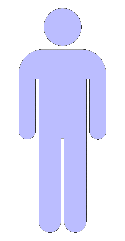 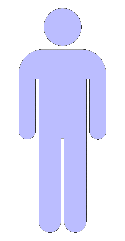 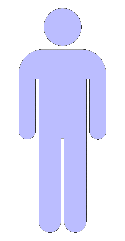 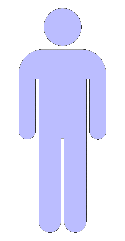 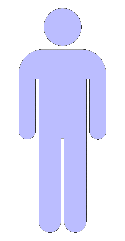 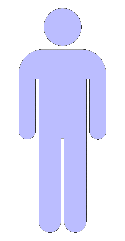 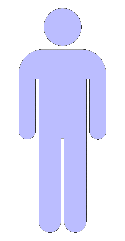 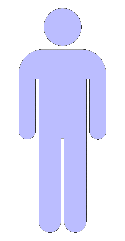 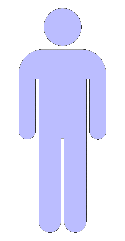 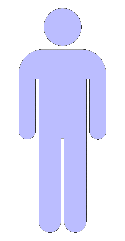 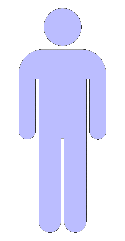 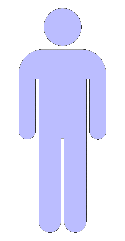 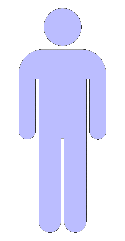 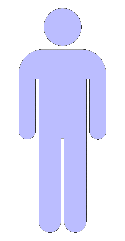 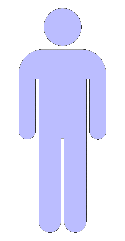 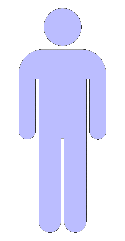 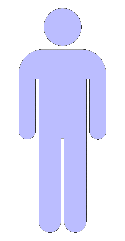 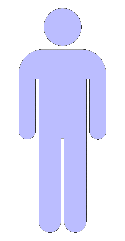 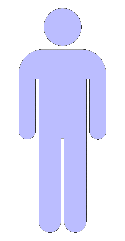 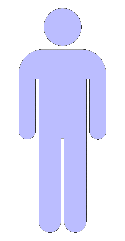 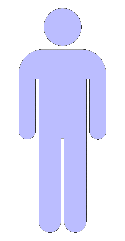 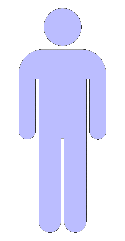 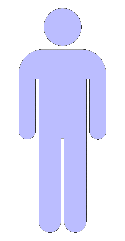 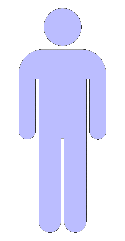 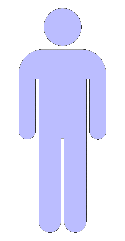 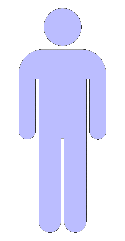 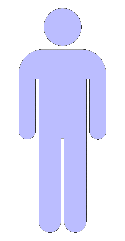 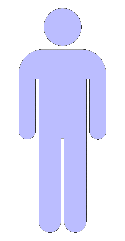 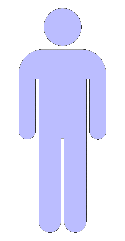 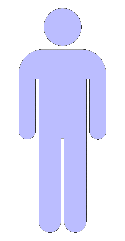 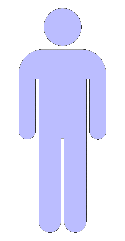 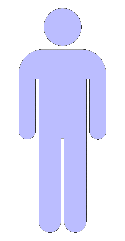 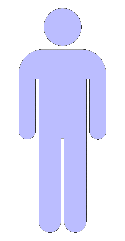 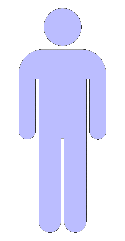 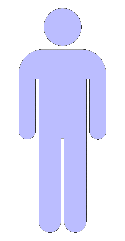 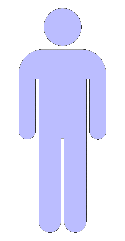 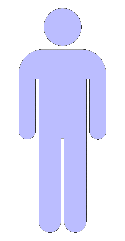 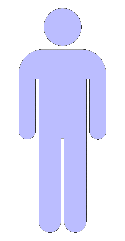 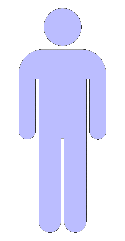 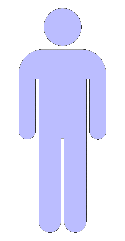 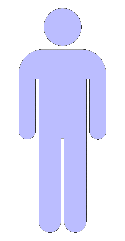 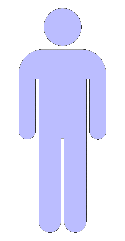 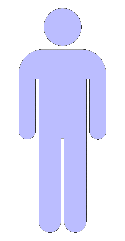 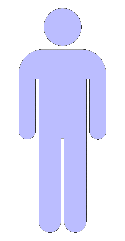 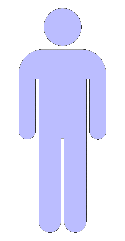 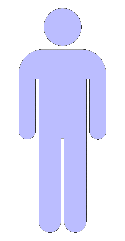 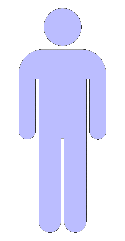 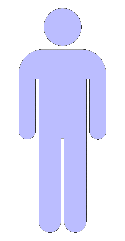 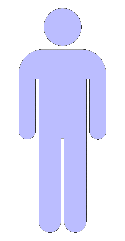 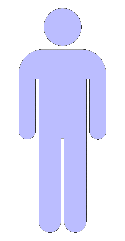 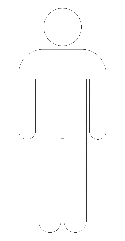 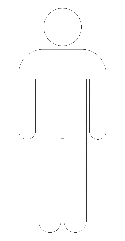 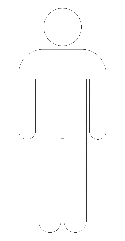 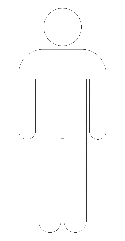 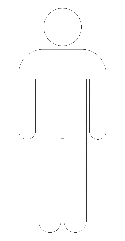 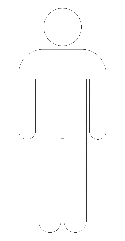 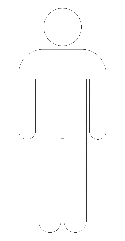 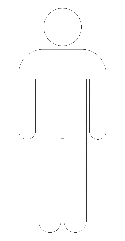 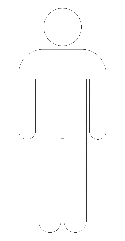 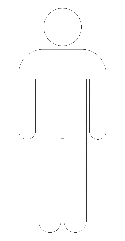 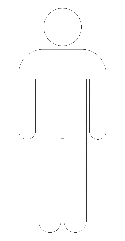 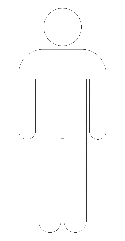 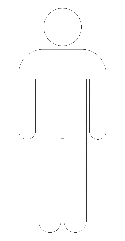 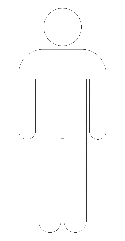 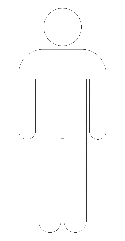 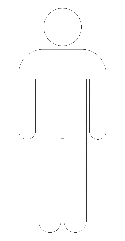 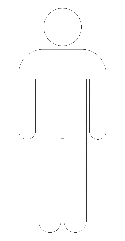 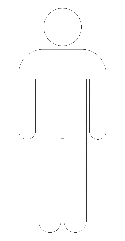 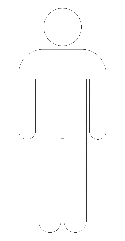 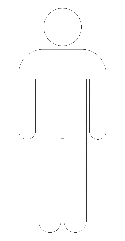 And 3 will die from it.
Prostate cancer: the numbers
36% of newly diagnosed cancers, and 10% of all cancer deaths in men
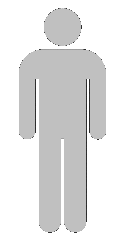 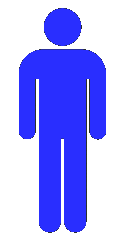 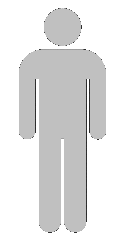 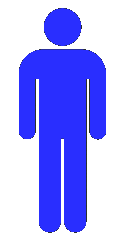 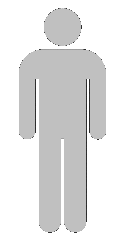 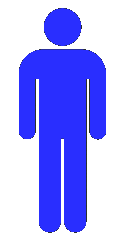 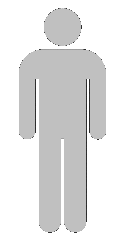 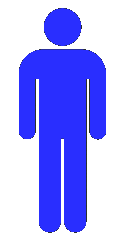 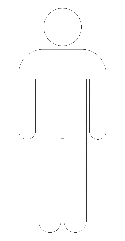 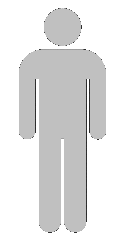 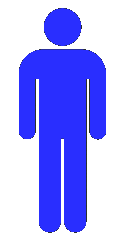 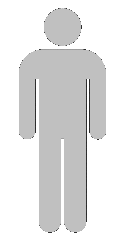 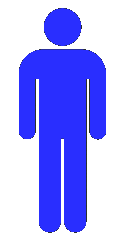 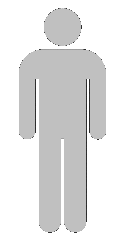 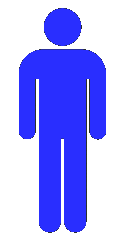 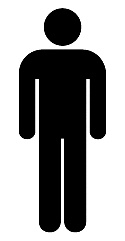 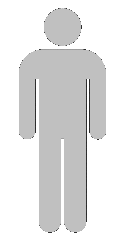 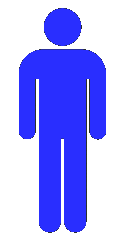 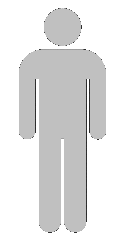 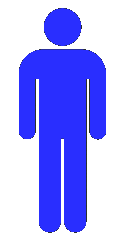 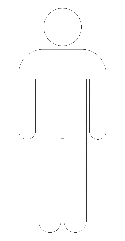 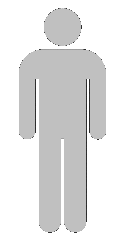 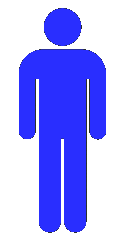 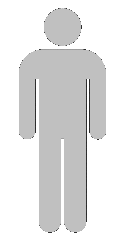 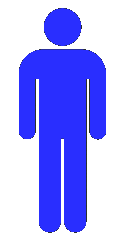 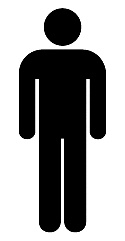 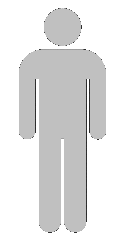 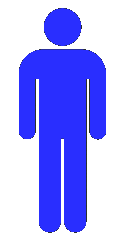 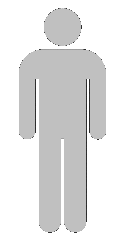 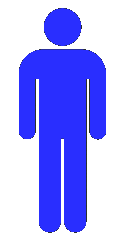 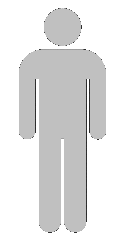 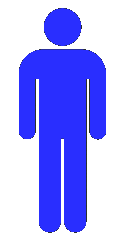 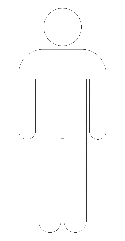 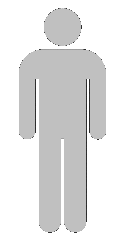 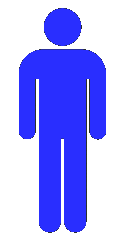 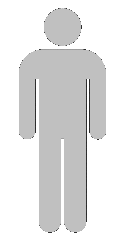 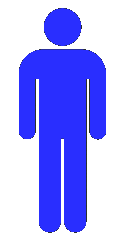 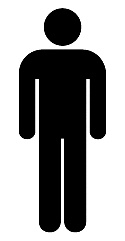 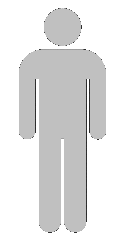 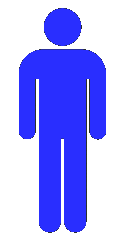 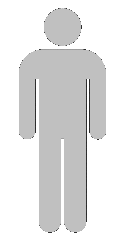 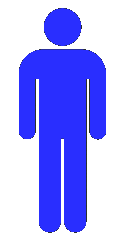 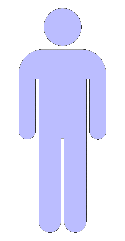 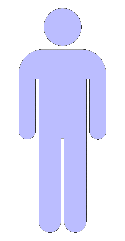 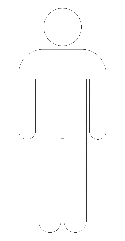 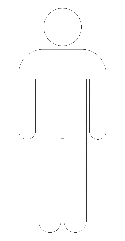 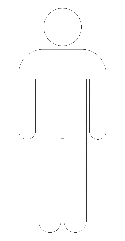 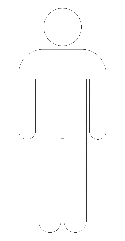 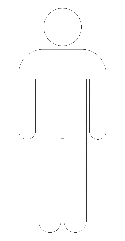 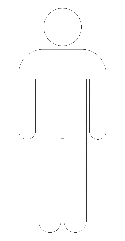 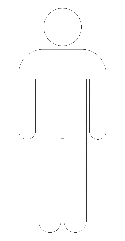 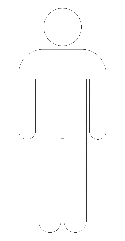 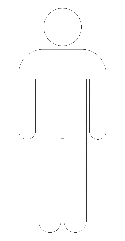 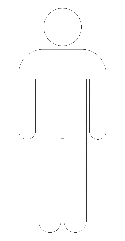 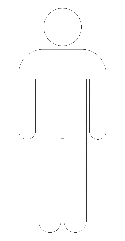 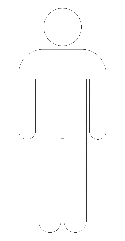 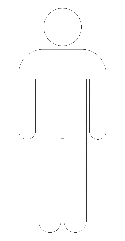 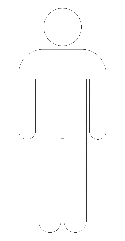 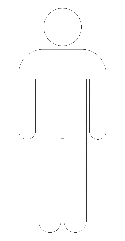 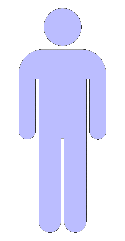 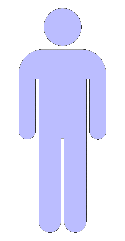 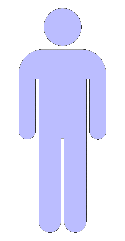 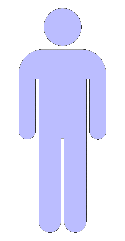 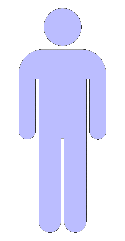 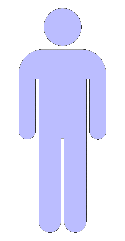 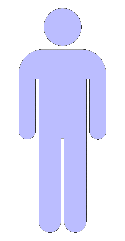 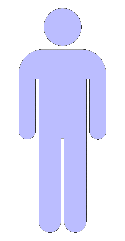 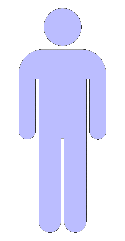 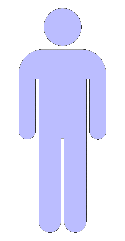 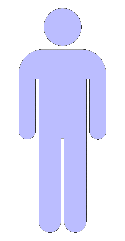 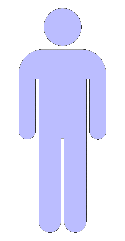 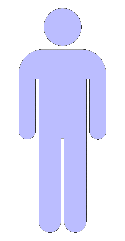 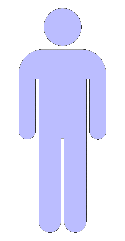 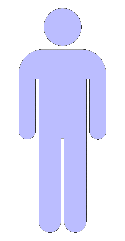 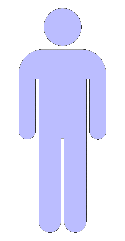 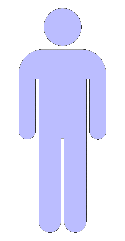 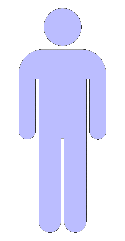 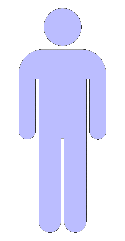 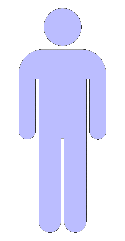 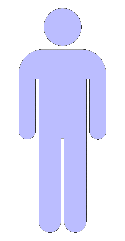 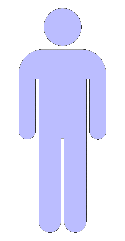 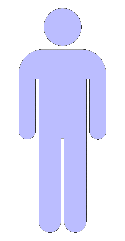 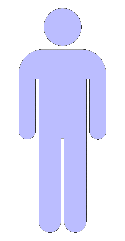 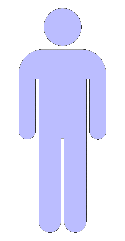 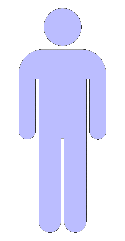 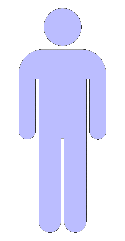 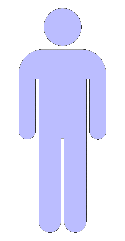 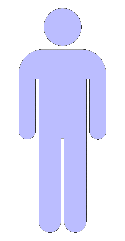 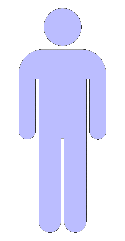 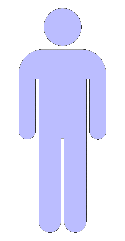 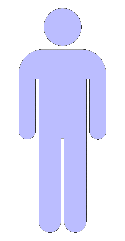 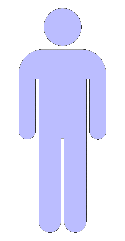 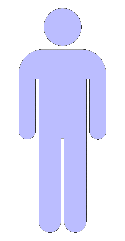 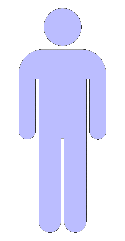 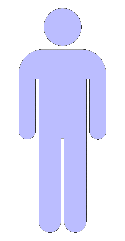 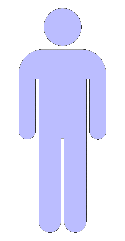 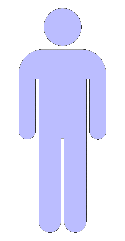 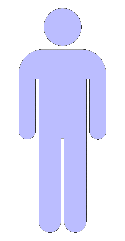 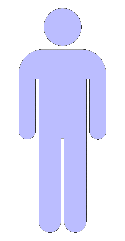 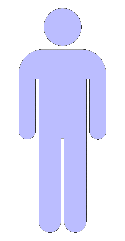 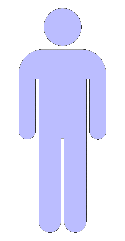 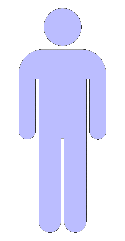 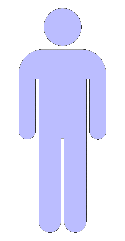 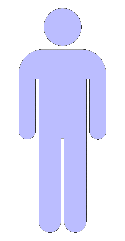 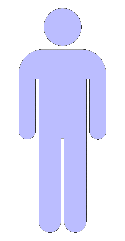 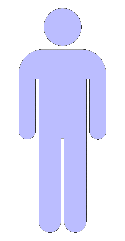 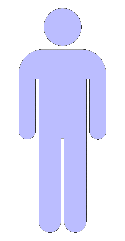 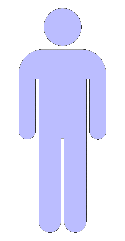 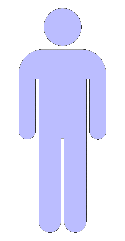 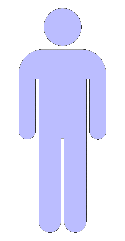 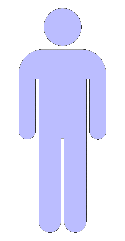 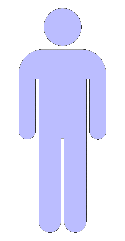 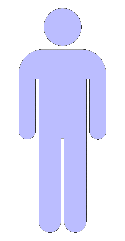 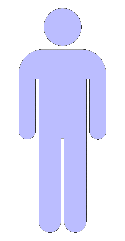 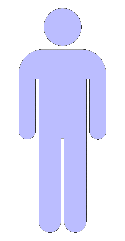 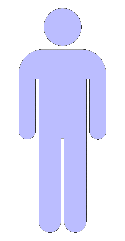 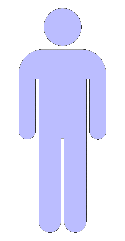 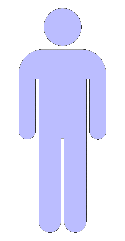 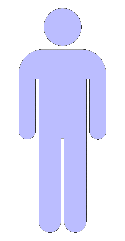 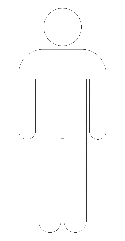 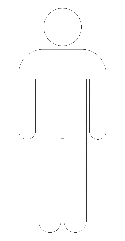 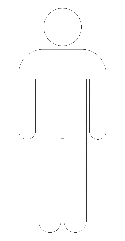 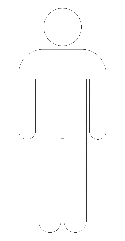 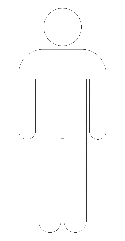 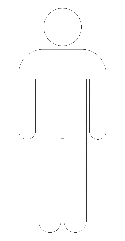 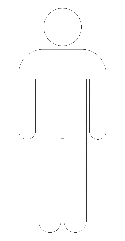 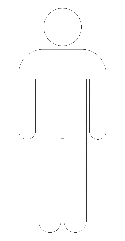 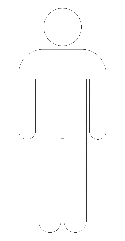 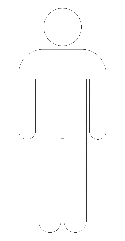 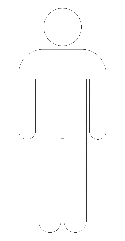 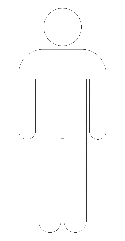 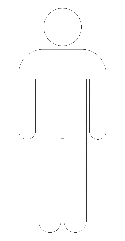 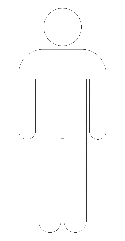 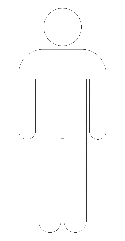 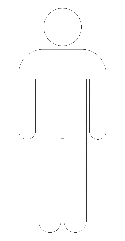 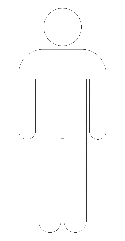 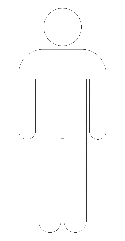 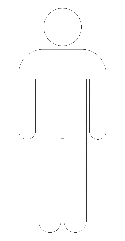 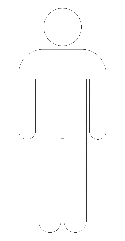 But which 3 ?
Do I have cancer?
Screening & Diagnosis: 
>1M prostate biopsies yearly in NA
+PSA test means only 30-50% chance of a positive biopsy
Chance of hospitalization following biopsy increases by 250%
Each 5% increase in accuracy for a prostate screening test would eliminate 165,000 unnecessary biopsies and 7000 hospitalizations each year in North America
Do I need treatment?
Prognosis: who to treat?
50% of prostate cancer is low risk, yet 90% of patients choose treatment
Up to 50% of prostate cancer are not lethal even without treatment 
Side effects of treatments have a dramatic impact on the quality of life of patients.
Which treatment is most effective?
Treatment options: 
Active Surveillance
Surgery (open, laparoscopic, robotic)
Radiation (external beam, brachytherapy, Ra223)
Focal Therapy (cryo, HIFU, etc)
Androgen ablation (old gen and new gen)
Chemotherapy
We simply do not have enough information to make informed decisions…
Easier things to decide than prostate cancer treatment….
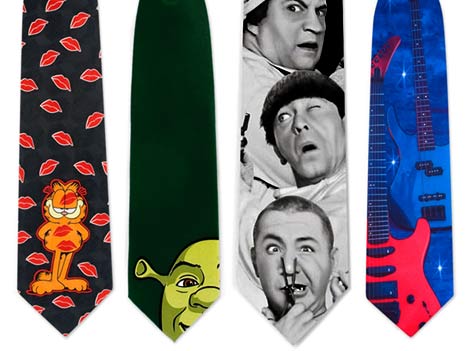 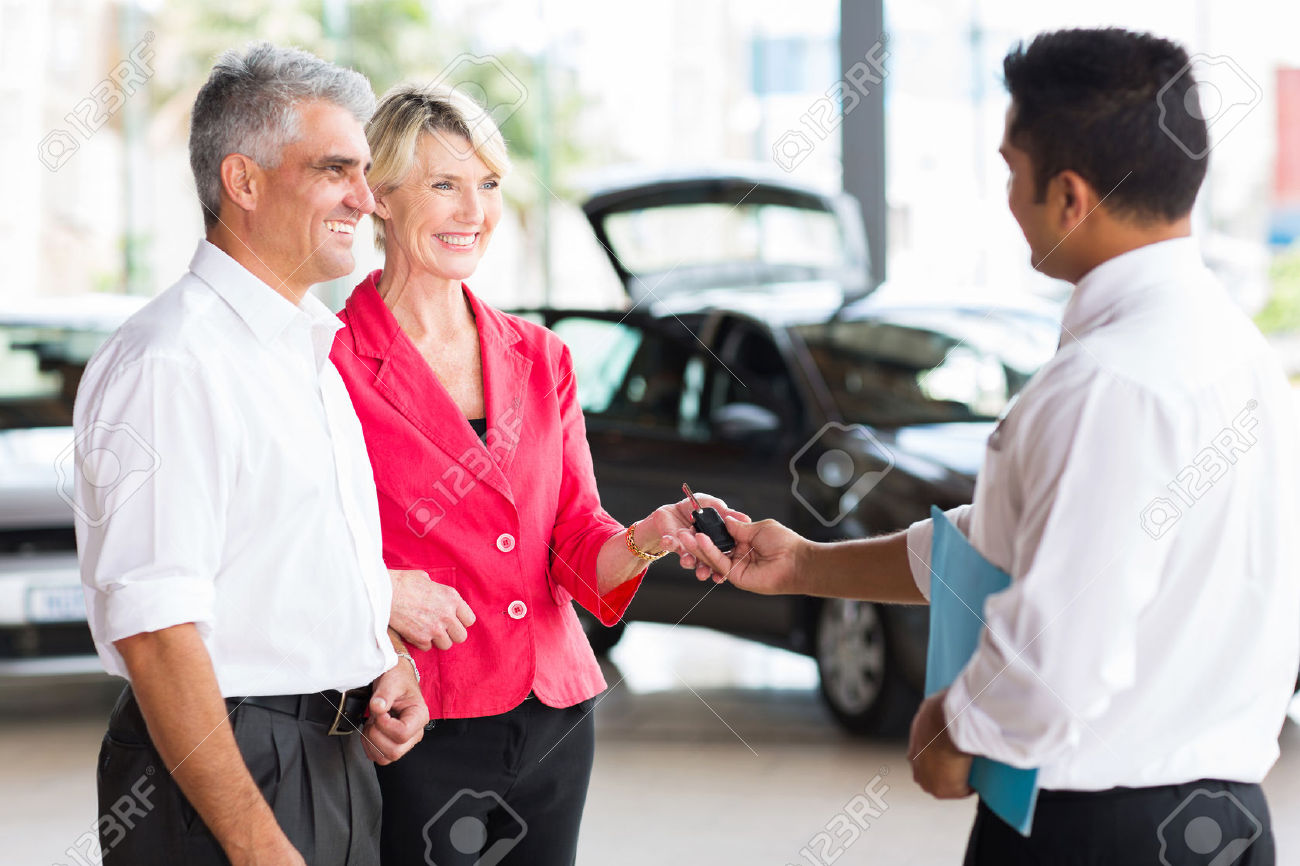 Which car to buy?
Which tie to wear?
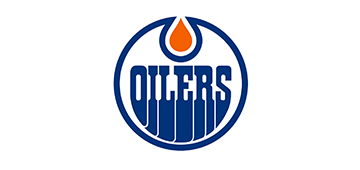 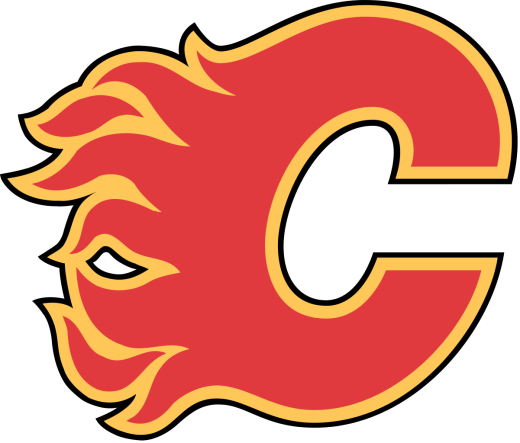 ????
vs.
We live in a time of incredible scientific opportunity…
We can do things we couldn't even imagine 10 years ago!
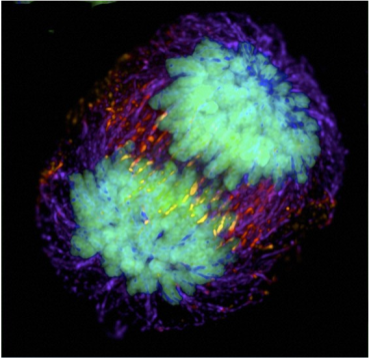 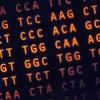 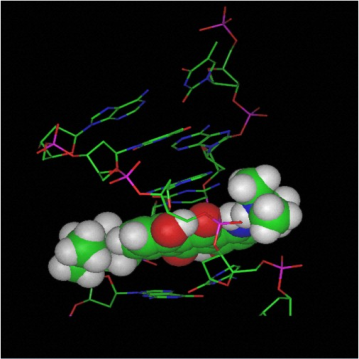 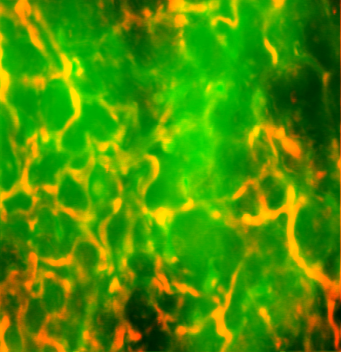 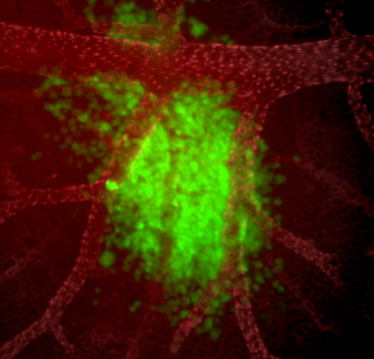 Bioinformatics computation
Understanding cancer biology
Better imaging
New designer cancer drugs
Using nature to fight back
Personalized medicine
Earlier detection
Better treatments – better patient care
It may not seem like it sometimes…
But research has had an incredible impact on cancer
SURVIVAL
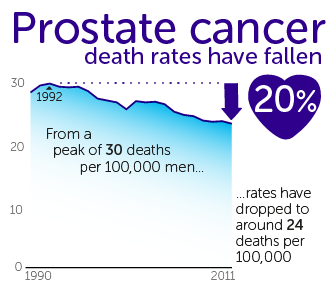 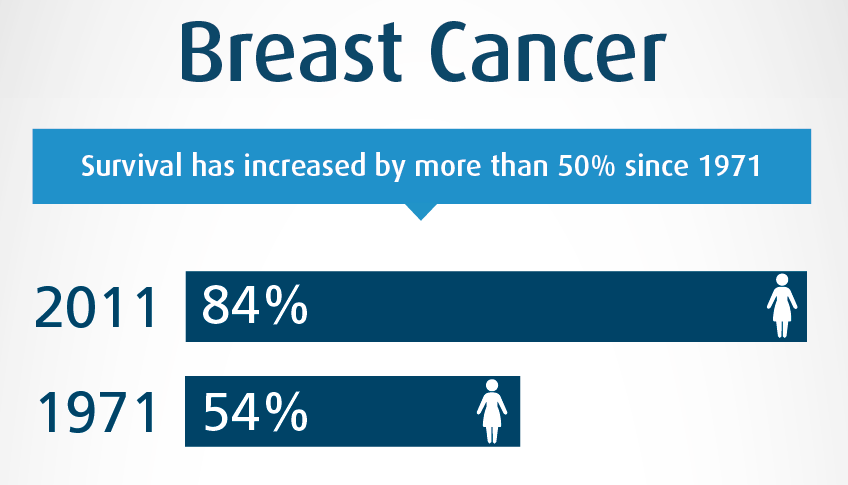 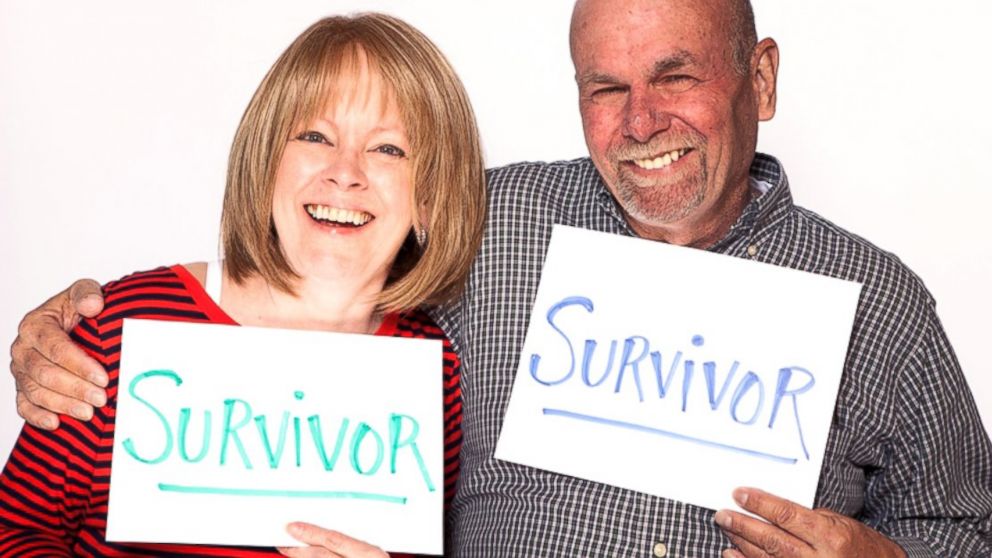 Research can mean different things…
“evaluating the practical application of new products or processes”
“learning about the fundamental nature of things without specific applications or products in mind”
Translational Research
Basic
Research
Fundamental
Research
Clinical Research
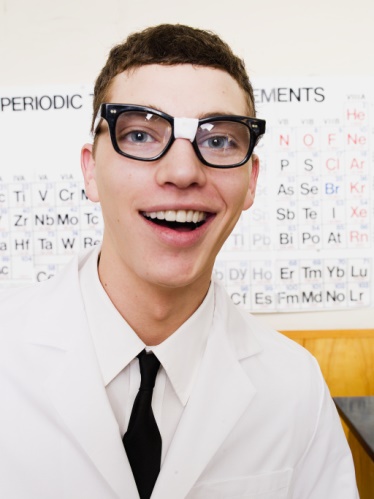 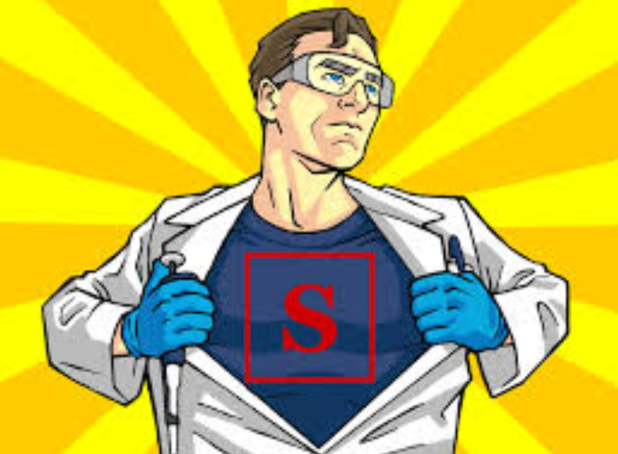 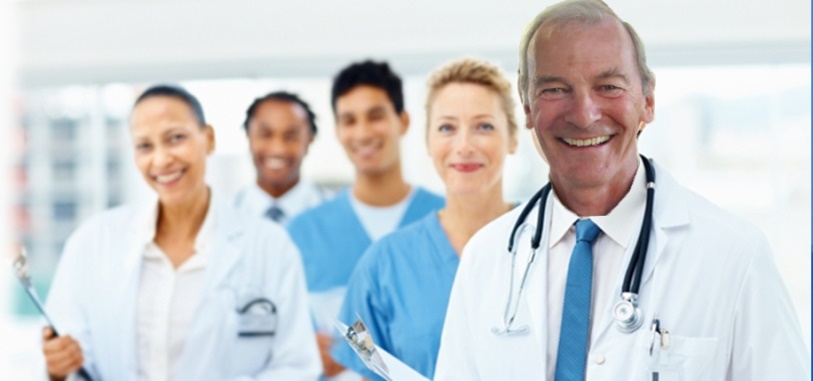 What is Translational Research?
Research with a clear line of sight to the patient…
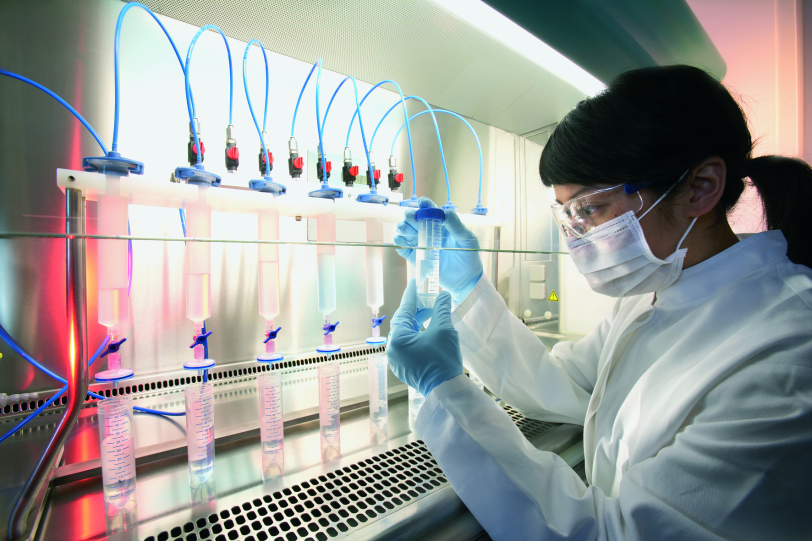 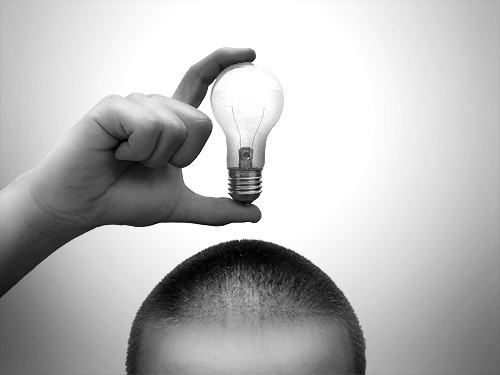 New idea!!
Laboratory
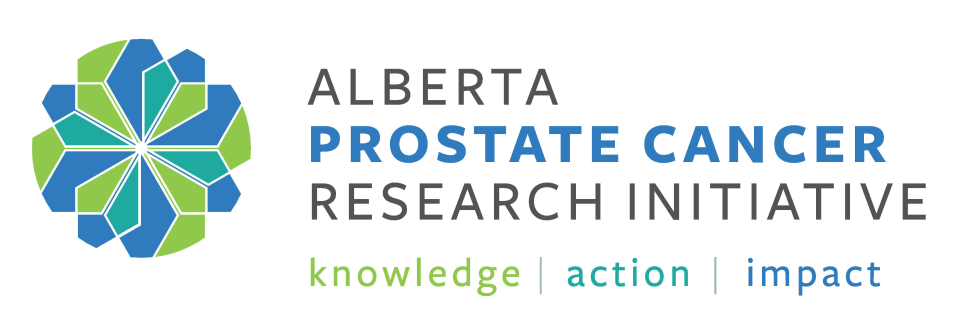 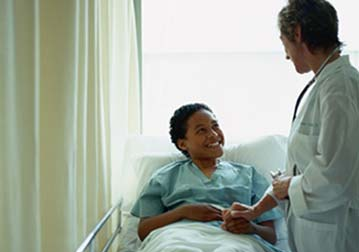 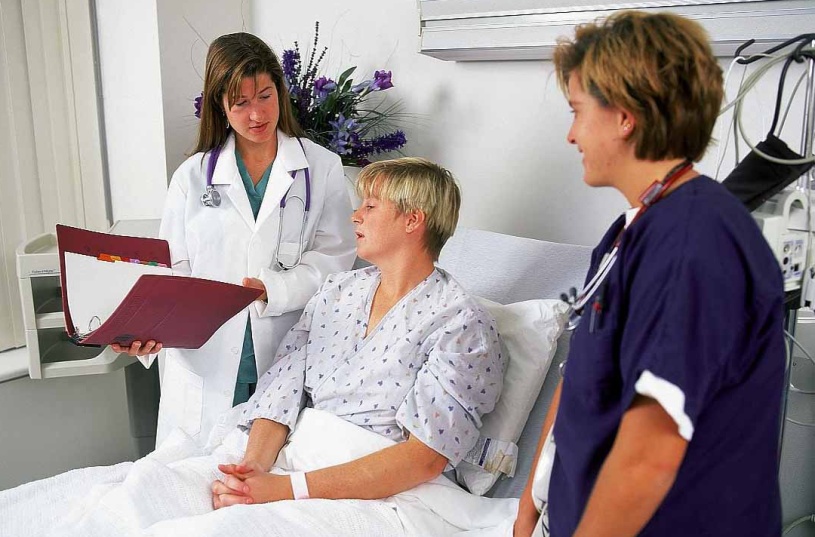 Clinical
Trials
Clinical Practice
The Alberta Advantage
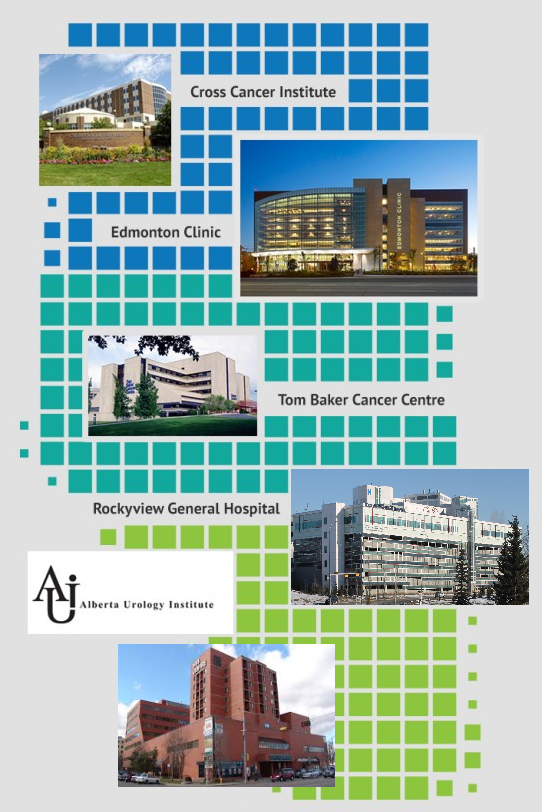 More than 3.7 million people using a single medical system

  The majority of prostate cancer patients in Alberta are seen in 2 clinics

  Demographic and clinical data is available for the entire population

  Allow for province-wide changes to prostate cancer management

  Opportunity to set an example for other jurisdictions.
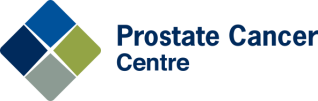 Meet the APCaRI Team
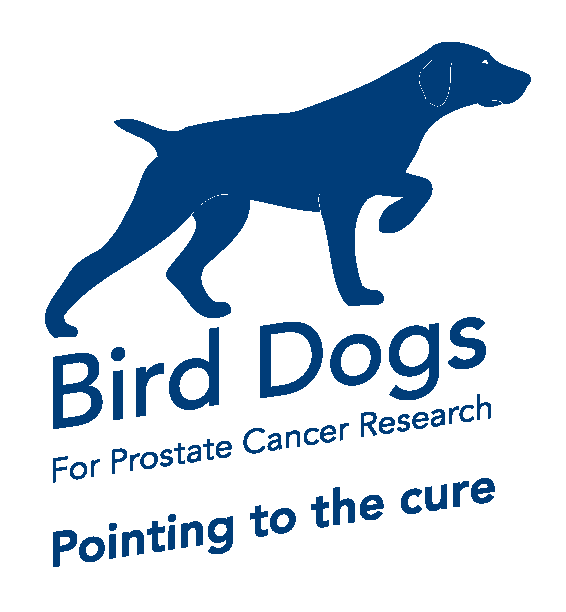 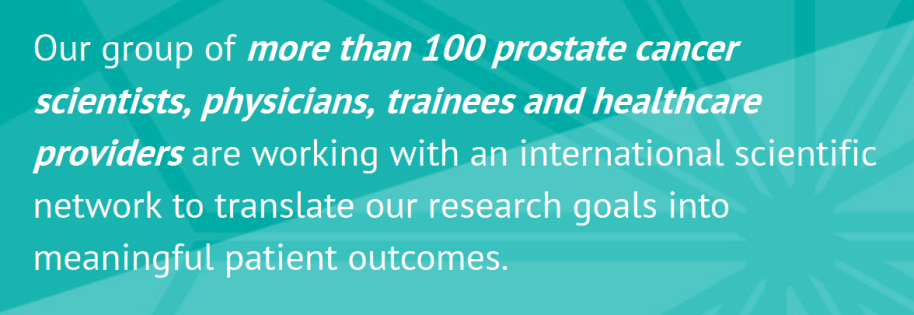 TRANSLATIONAL 
Research Groups
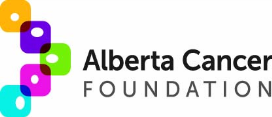 Urologists
Medical
Oncologists
Commercial Partners
Pathologists
Radiation
Oncologists
Universities
Biostatisticians
CANADA
Biobanks
AUSTRALIA
USA
United 
Kingdom
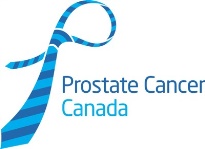 Collaborators
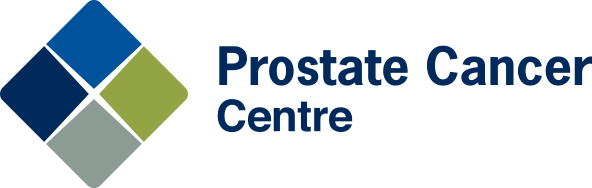 Meet the Team
Cancer
Registry
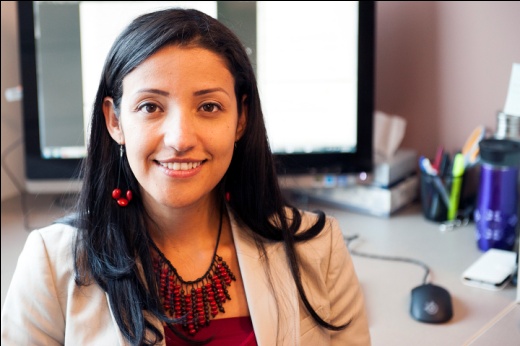 Program 
Director
Trafford Crump
Manager
Leanne Deman
Data manager
Reda Alhajj
Bioinformatics
Catalina Vasquez
APCaRI Program
Gane Ka-Shu Wong 
Genomics
Andries Zijlstra 
Cancer Biology, Metastasis
John D. Lewis
Cancer Biology, Nanotechnology
Biostatisticians
Hans Vogel 
Metabolomics
TRANSLATIONAL 
Research Groups
Jack Tuszynski
Computational Biology
Frank Wuest
Imaging
Sunita Ghosh
Biostatistician
Karen Kopciuk
Statistician
Morley Hollenberg  
Proteinases
David Broadhurst
Applied Biostatistician
Radiation
Oncologists
Urologists
Nawaid Usmani
Radiation Oncologist
Matthew Parliament
Radiation Oncologist
Michael Chetner
Pathologist
Bryan Donnelly
Urologist
Jackson Wu
Radiation Oncologist
Gerald ToddUrologist
Prostate Cancer
Canada Network
Eric Hyndman
Urologist
Ron Moore
Urologist
CANADA
OICR 
Tumor Bank
Kiril Trpkov
Pathologist
Medical
Oncologists
Vancouver
Prostate Cancer
Centre
Adrian Fairey
Urologist
APOGEE 
UK
Alberta Urology
Institute
Terry Fox
Research 
Institute
AUSTRALIA
Pathologists
Peter Venner
Medical Oncologist
Scott North
Medical Oncologist
Alberta 
Health Services
Alberta
Cancer 
Foundation
CHUM Groupe 
du cancer 
de la prostate
USA
United 
Kingdom
Demetrios Braddock
Pathologist
Dean Ruether
Medical Oncologist
Prostate 
Cancer Centre
Toronto
Malvern
UK
Movember
Foundation
Prostate 
Cancer Centre
Calgary
Australian 
Prostate Cancer 
Bioresource
Tarek Bismar
Pathologist
Motorcycle
Ride for Dad
Vanderbilt 
University
(TN)
Nanosight
UK
Alberta Cancer 
Research 
Biorespository
Michael Mengel
Pathologist
The Alberta Prostate Cancer Research Initiative
“The right treatment to the right patient at the right time”
Build a world-class provincial translational prostate cancer research and training program.
Facilitate translational prostate cancer research
Facilitate grant applications, ethics protocols
Support “high content” clinical trials

Establish the Alberta Prostate Cancer Registry.
Facilitate clinical data collection to measure outcomes in Alberta

Establish the Alberta Prostate Cancer Biorepository. 

Support and drive the clinical translation of innovative technologies
Novel biofluid-based test to improve the diagnosis, prognosis and treatment selection for prostate cancer
New treatments to block aggressive and metastatic prostate cancer.
New APCaRI Clinical Trials
http://apcari.ca/prostate-cancer/clinical-trials/
MAST: Metformin in AS patients to delay progression and/or definitive treatment. 


PREMIUM: Metformin in patients receiving radiation and ADT to delay/reduce metabolic syndrome and improve OS in patients with Pca. 


ENACT: Enzulatamide in patients with localized prostate cancer under active surveillance. Ethics approved and will start recruiting in the coming months
The PRIME Study
Movember Translation Acceleration Grant of $1.5 million

Canadian Cancer Trials Group led study.

Principal Investigators:
Dr. Bernie Eigl (BC)
Dr. Nawaid Usmani (Alberta)
iADT
Metformin       (850 mg PO BID)
iADT
Placebo          (850 mg PO BID)
The PRIME Study
Endpoints:
R
A
N
D
O
M
I
Z
E
Primary:
MS at 1 yr
Secondary
Incidence of comps
metabolic syndrome
DM, HTN, lipids
QOL (EORTC QLQ-C30)
Toxicity (CTCAE 4.0)
bPFS, PCSS, OS
Biochemically Recurrent
Or Asymptomatic Metastatic Prostate Ca
Sample Size: 	300 patients			            Statistics:	80% power for 2-sided α to detect 15% reduction 		in incidence of MS (from 44% to 27% at 1 yr).
[Speaker Notes: PRIME Study – Prevention and Intervention for MEtabolic syndrome
iADT – intermittent androgen deprivation therapy]
Exciting Discoveries
Cell Motility
Dysregulated growth factors
Protease-activated signaling
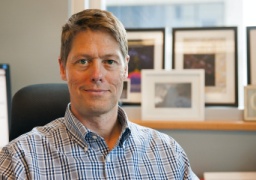 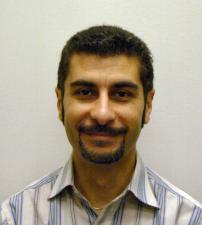 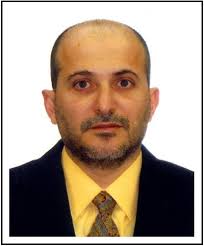 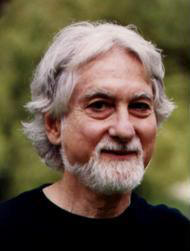 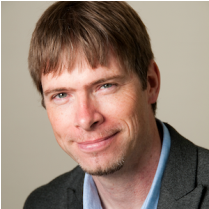 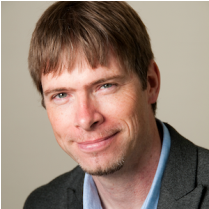 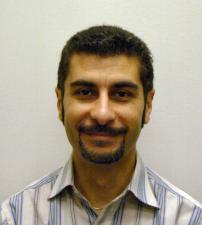 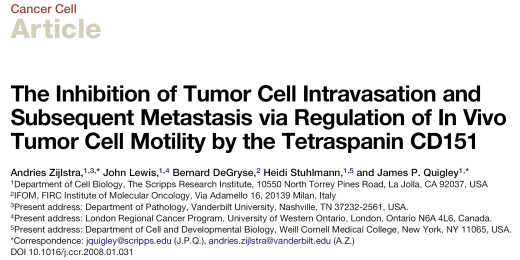 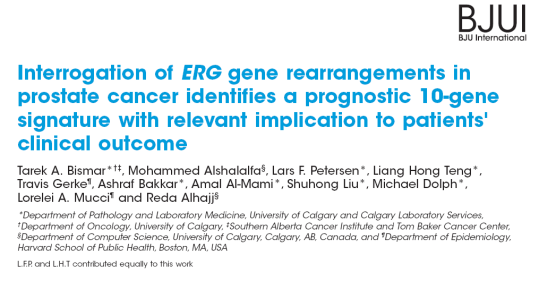 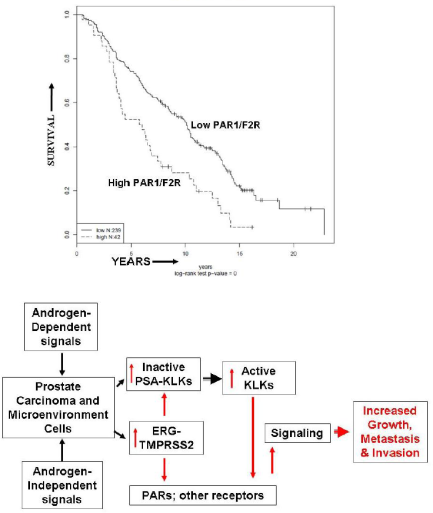 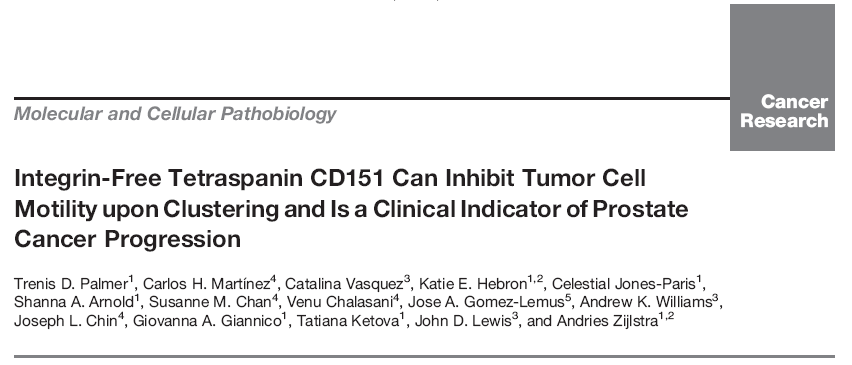 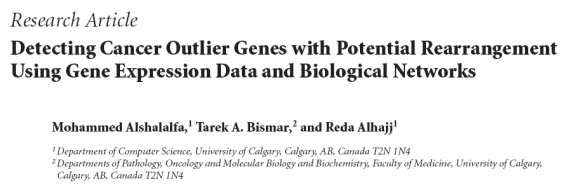 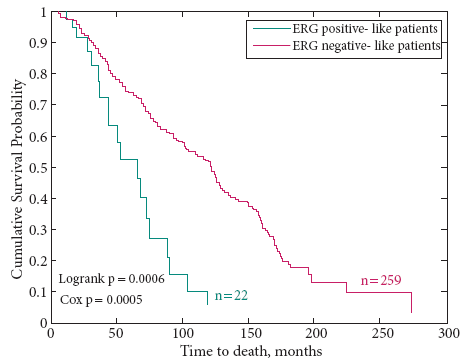 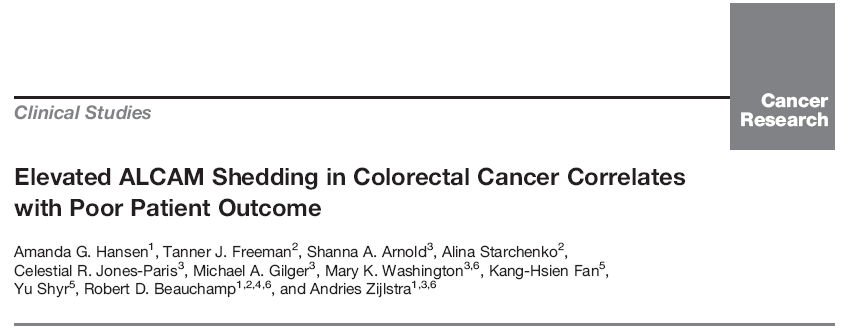 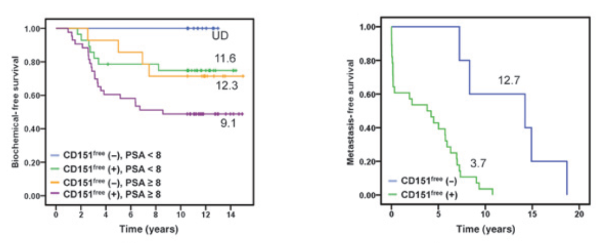 Advanced Discovery Platforms
Metabolomics
Genomics
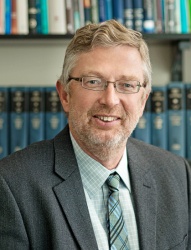 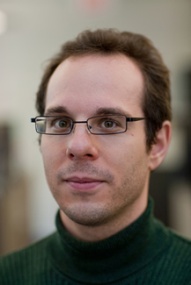 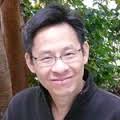 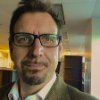 Proteomics
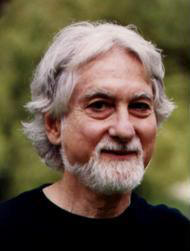 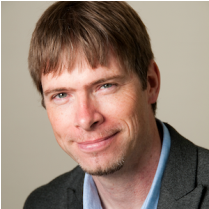 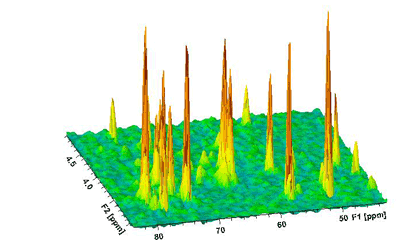 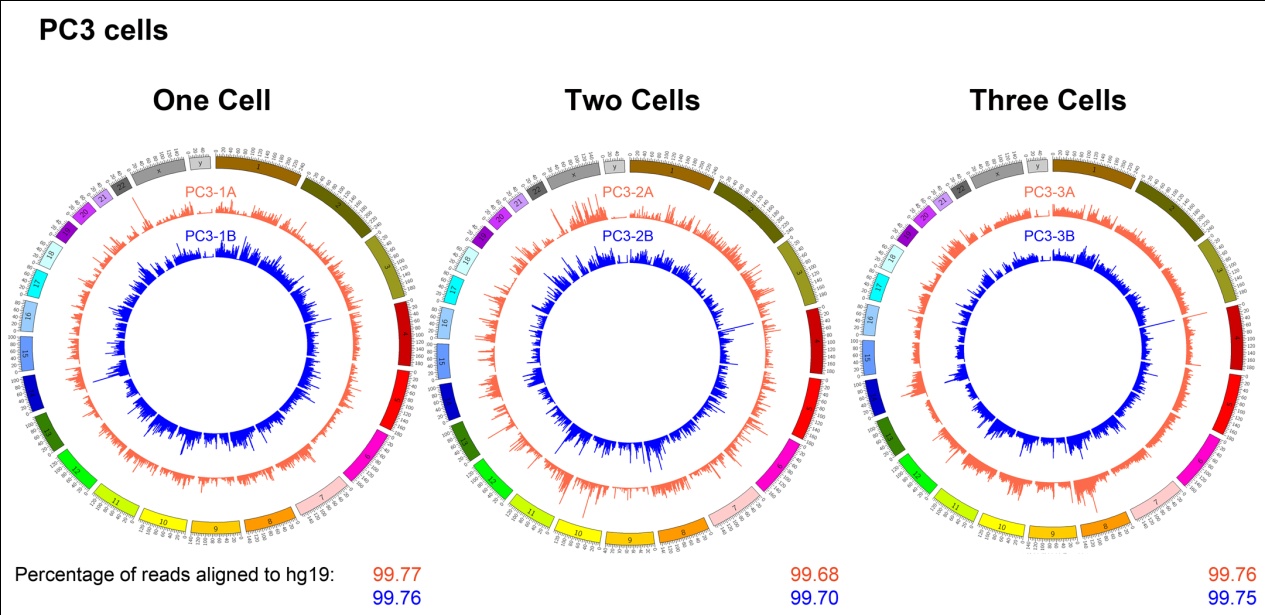 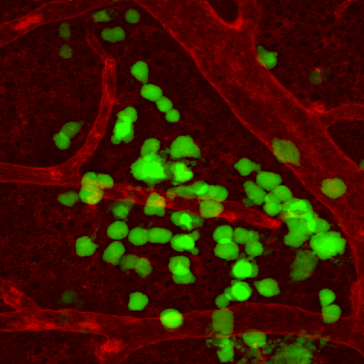 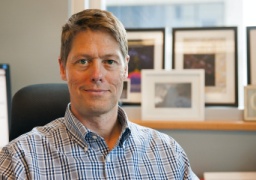 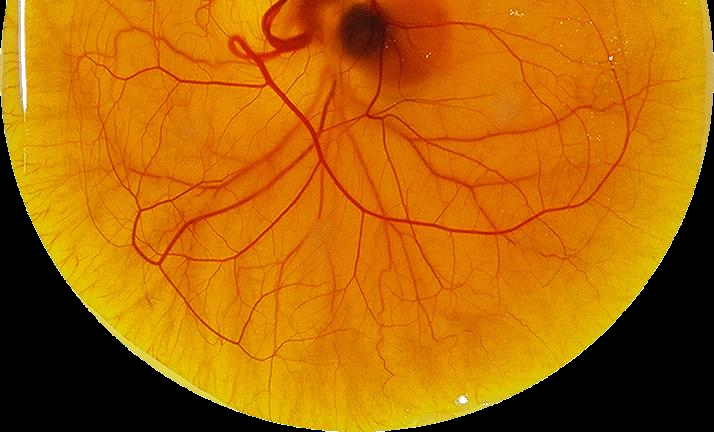 In Vivo Screening
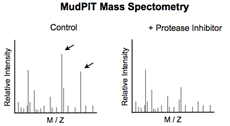 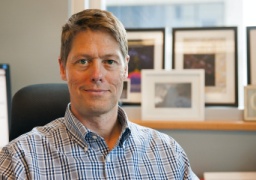 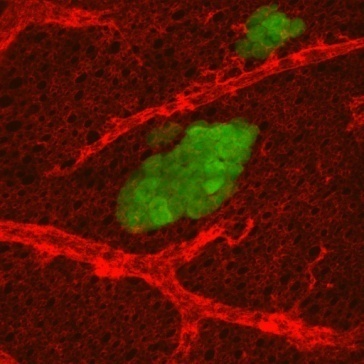 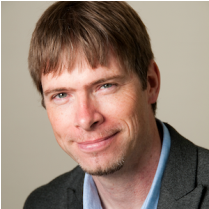 Integrative Technology Platforms
Metabolomics
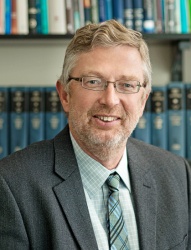 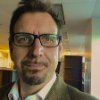 Cancer Microparticles
NanoString
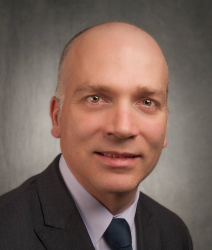 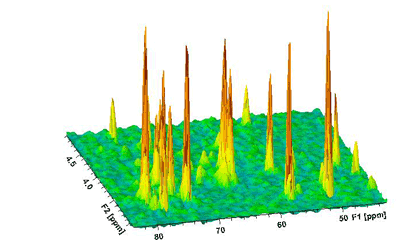 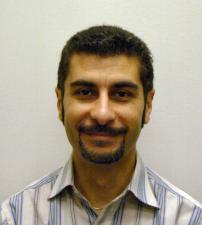 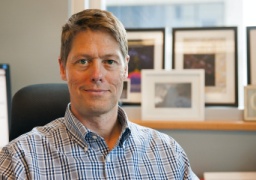 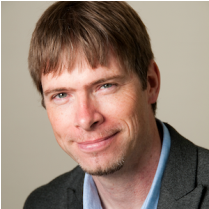 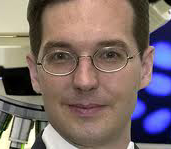 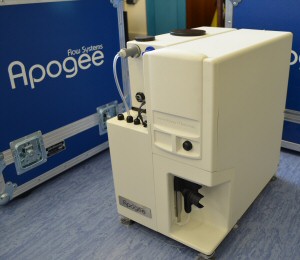 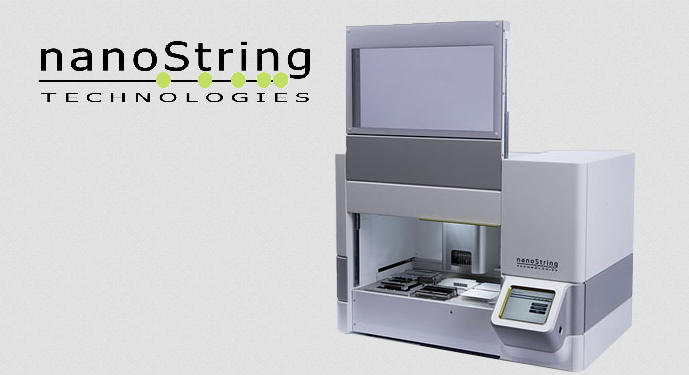 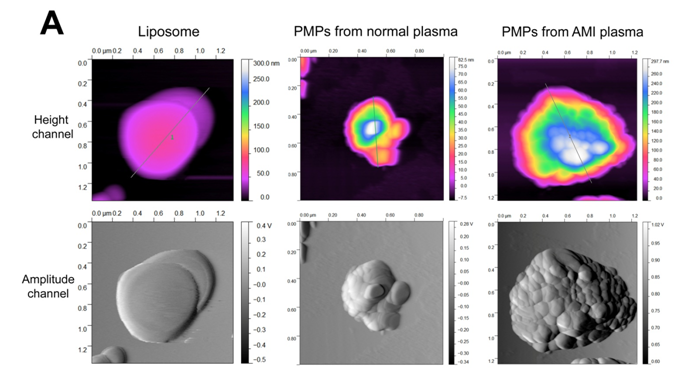 ImmunoPCR
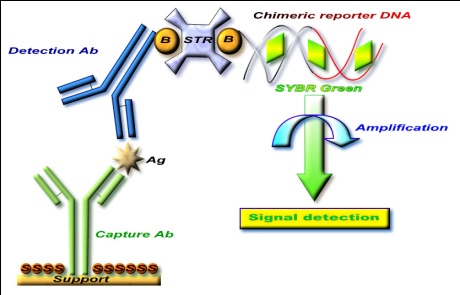 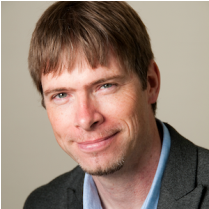 Prostate cancer: the numbers
36% of newly diagnosed cancers, and 10% of all cancer deaths in men
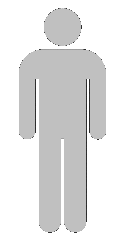 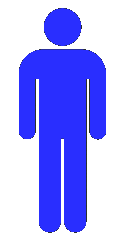 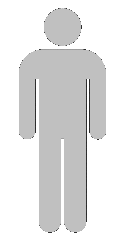 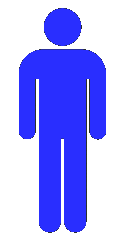 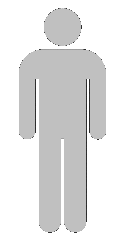 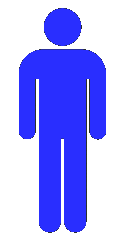 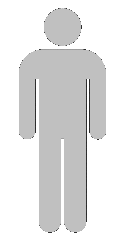 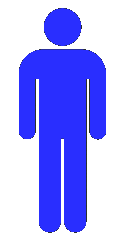 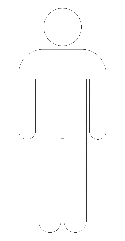 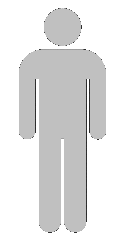 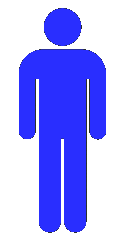 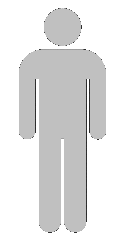 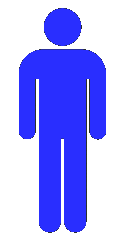 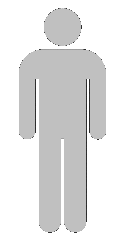 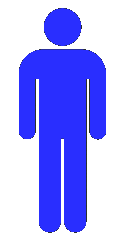 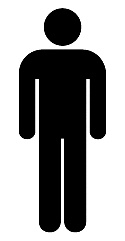 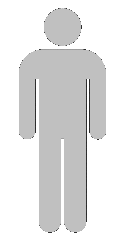 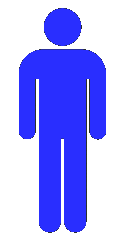 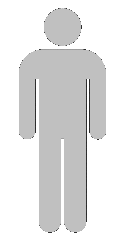 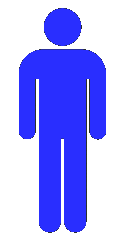 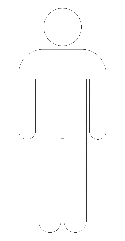 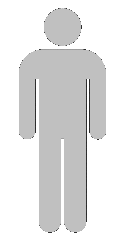 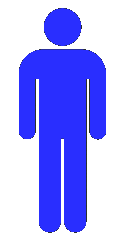 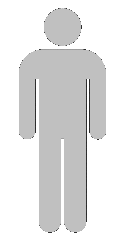 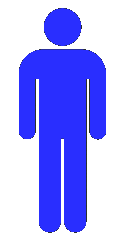 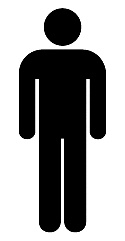 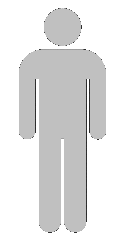 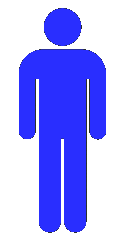 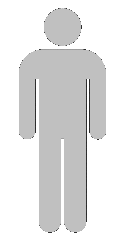 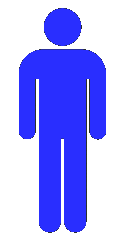 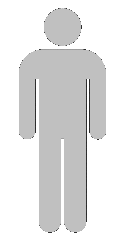 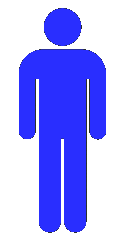 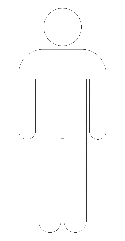 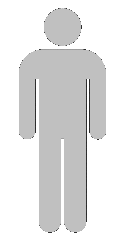 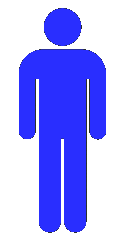 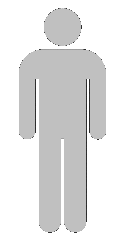 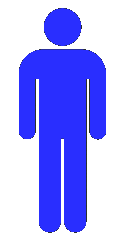 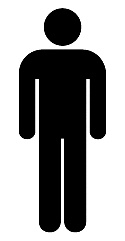 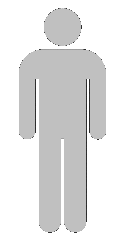 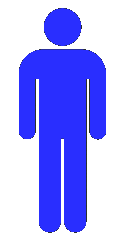 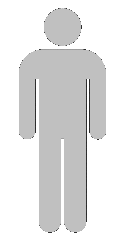 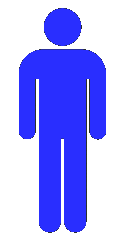 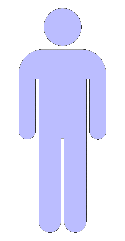 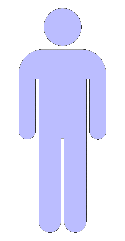 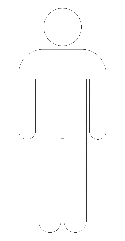 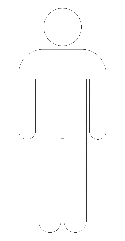 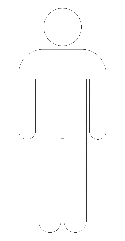 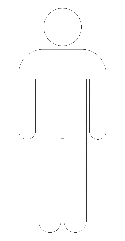 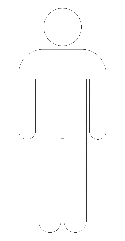 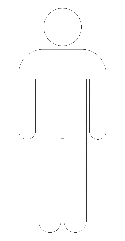 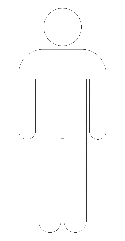 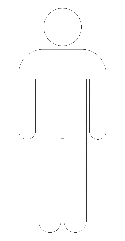 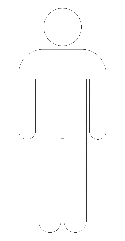 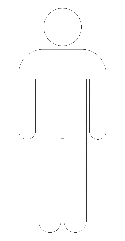 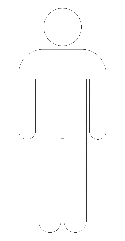 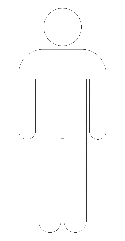 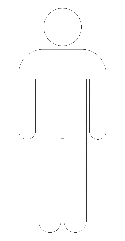 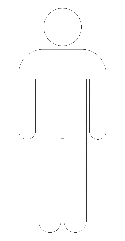 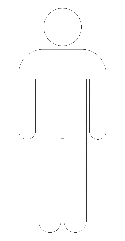 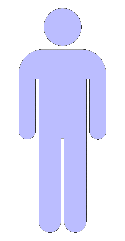 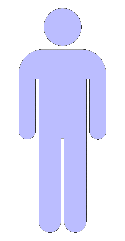 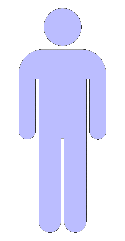 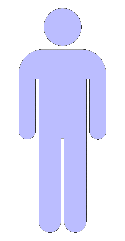 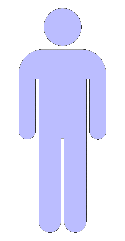 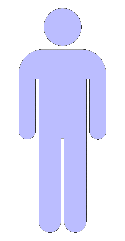 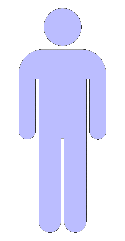 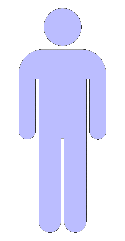 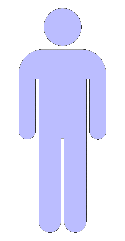 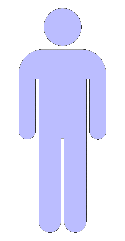 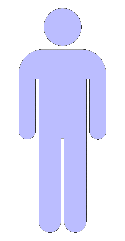 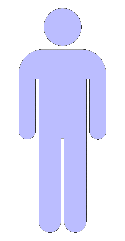 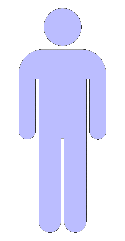 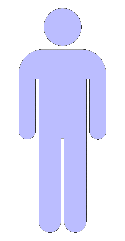 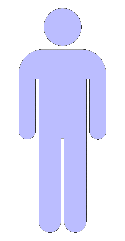 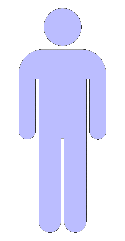 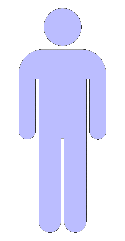 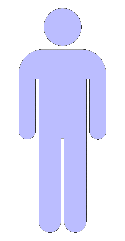 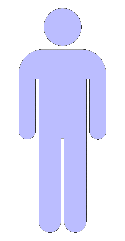 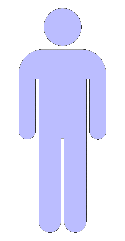 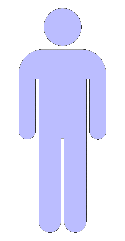 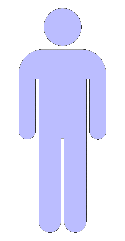 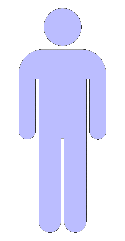 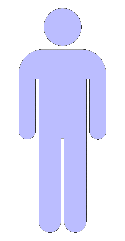 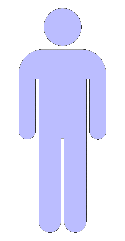 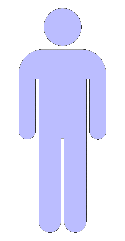 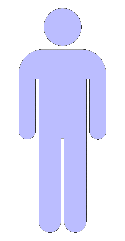 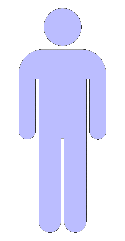 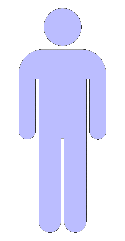 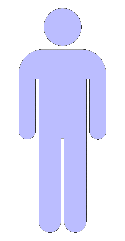 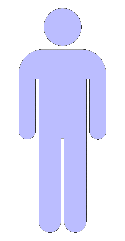 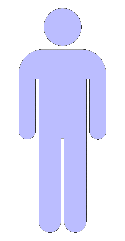 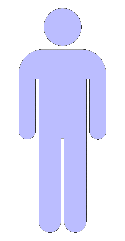 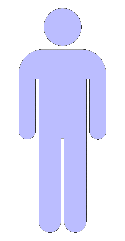 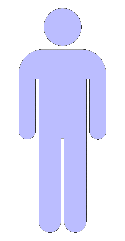 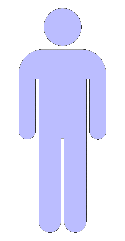 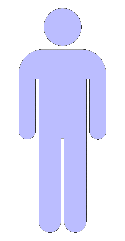 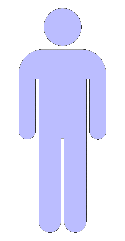 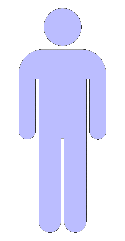 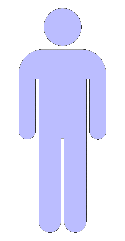 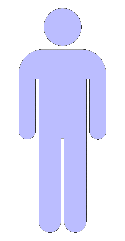 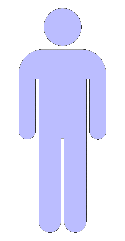 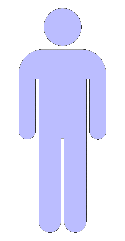 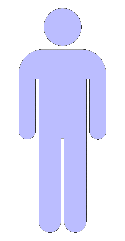 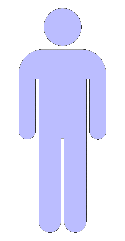 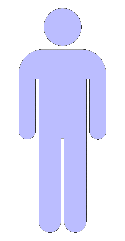 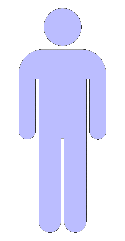 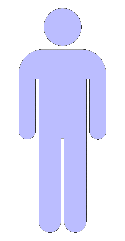 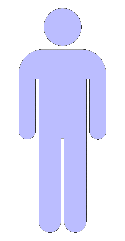 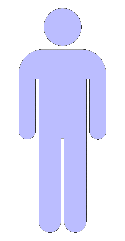 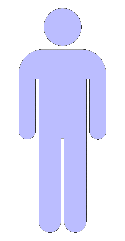 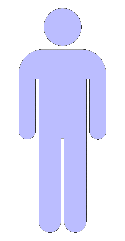 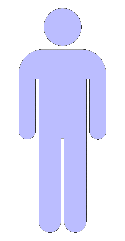 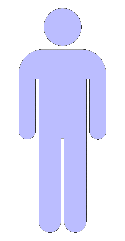 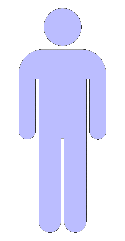 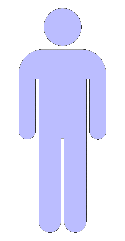 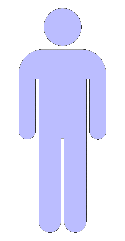 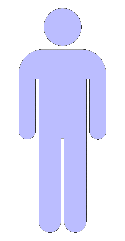 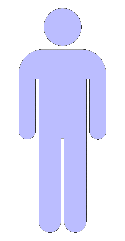 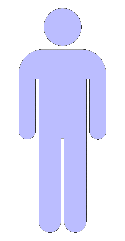 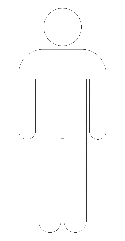 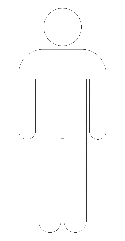 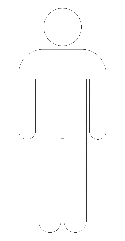 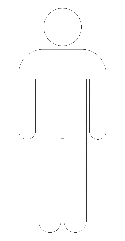 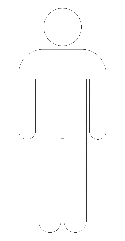 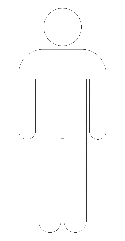 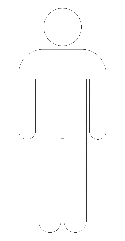 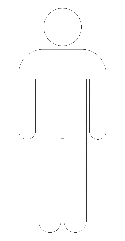 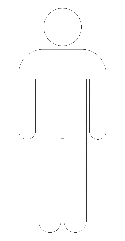 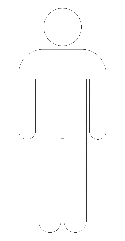 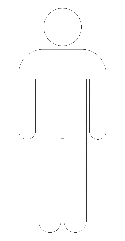 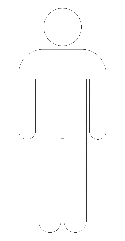 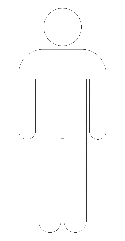 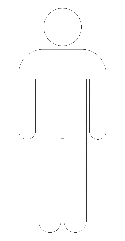 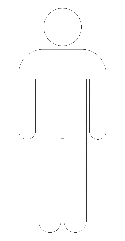 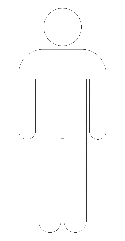 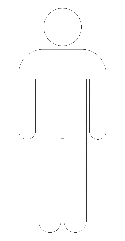 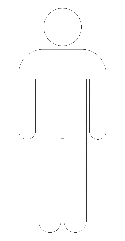 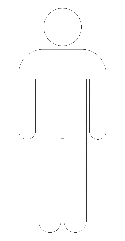 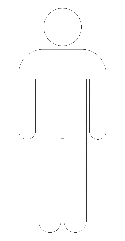 But which 3 ?
The deadliest aspect of cancer
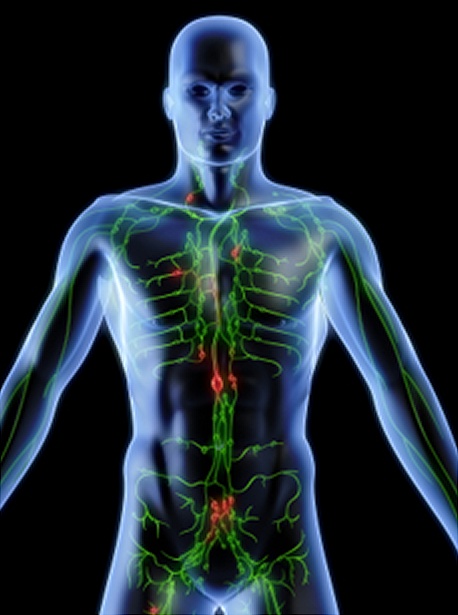 Men with prostate cancer do not die from cancer that stays in the prostate

The deadliest aspect of prostate cancer is its spread, or metastasis

In North America, the average 5 year survival rates for:
Localized prostate cancer : 100%
Metastatic cancer: <30%
Current diagnosis tools do not predict whether metastasis will occur
Current treatments do not prevent or cure metastasis
Bones
Lymph nodes
Bones
Prostate
What is the difference between cells that spread
and cells that don’t?
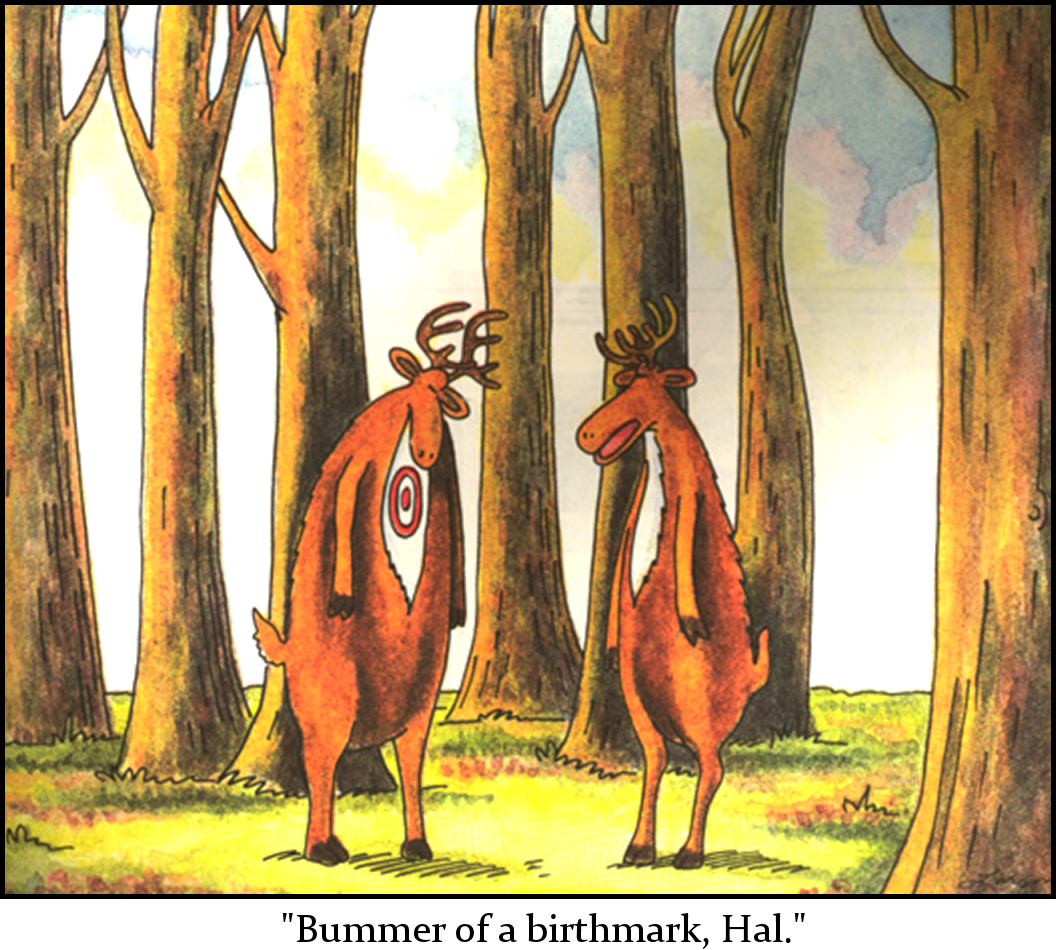 Stopping cancer in its tracks
No tumour glue drug
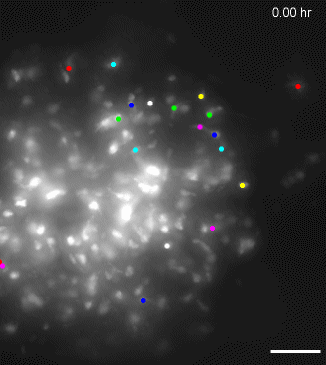 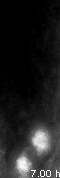 Stopping cancer in its tracks
… with tumor glue!
No tumour glue drug
With tumour glue drug
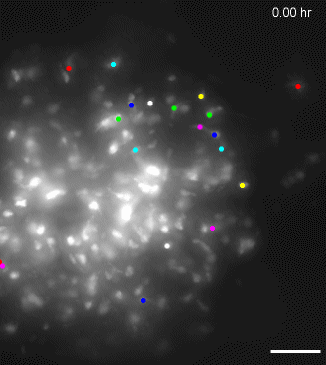 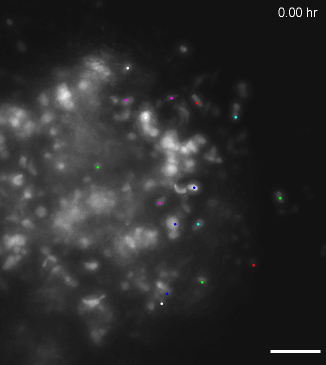 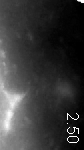 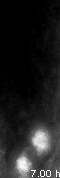 How to make a near-term impact?
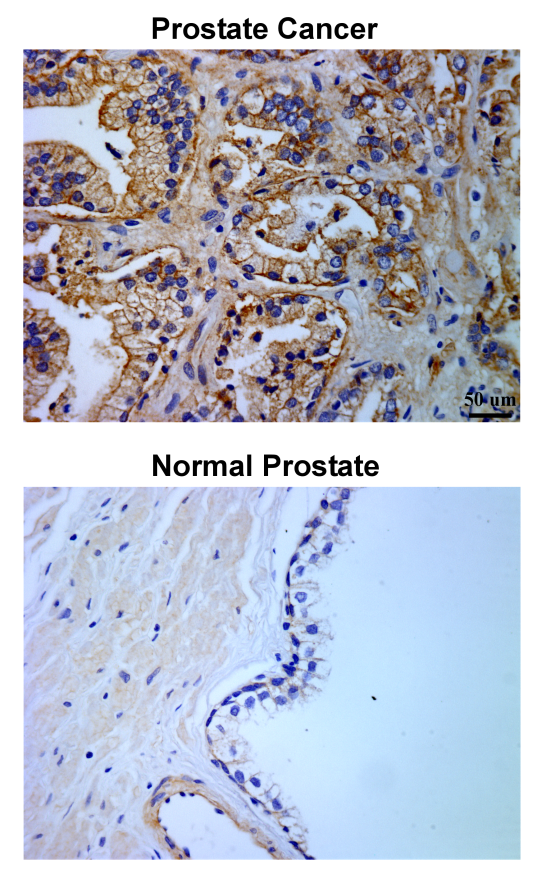 If tumor glue targets cancer cells that are spreading, perhaps we can use it as a test to detect or predict metastasis…
We developed a Pathology test and a blood test using tumour glue
Patients who tested positive developed metastasis 10 years earlier
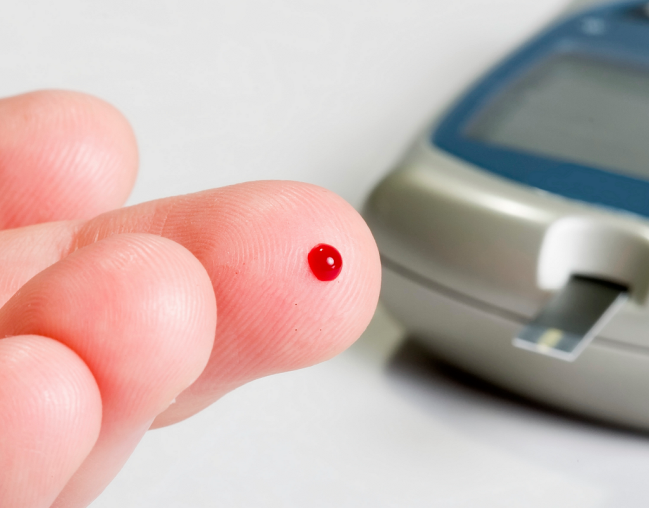 Alberta Prostate Cancer
Registry and Biorepository
APCaRI 
Alberta Prostate Registry and Biorepository
Clinical Information
Alberta Prostate Cancer Registry
Alberta Prostate Cancer Biorepository
Clinical Outcomes
Patient – reported outcomes
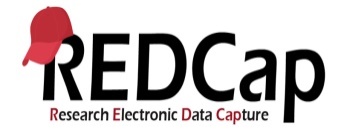 Samples and data available for all investigators
Alberta Prostate Cancer
Registry and Biorepository
Urine & Semen
2D Barcode system
Storage at CBSR
Blood
1   2   3   4    5   6   7   8   9  10  11 12
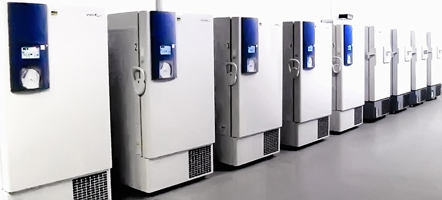 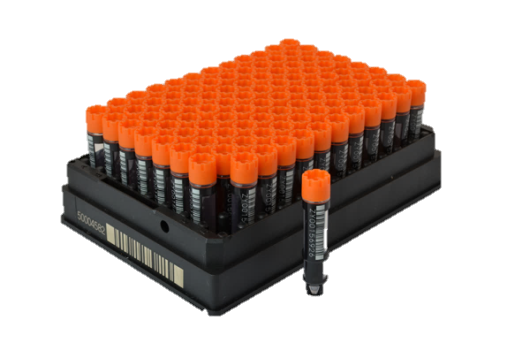 P1
P2
P3
P4
1559 participants enrolled 

Over 100,000 sample aliquots available and stored at the Canadian Biosample Repository

Available for researchers in Alberta, Nationally and Internationally
Alberta Prostate Cancer
Registry and Biorepository
Cancer Microparticle analysis
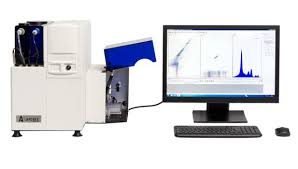 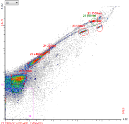 Metabolomics
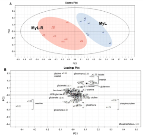 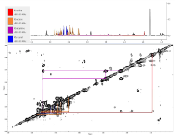 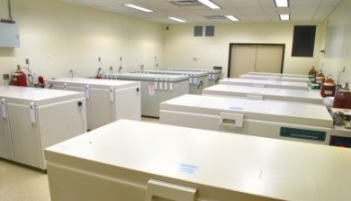 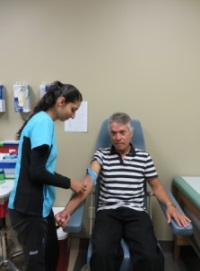 Proteomics
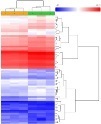 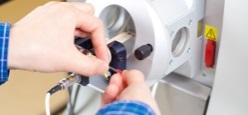 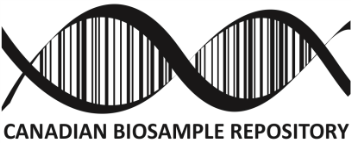 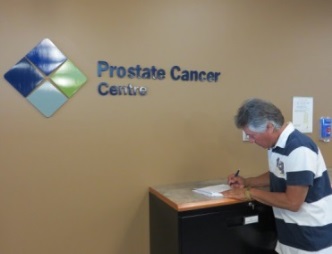 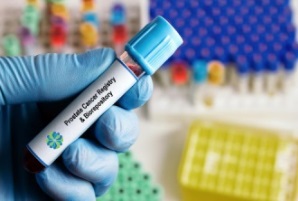 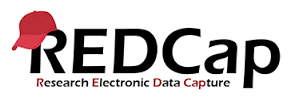 Genomics
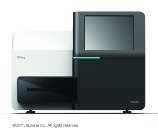 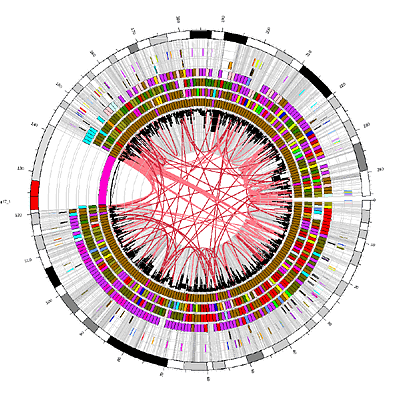 Alberta Prostate Cancer
Registry and Biorepository
The Cross Cancer Institute
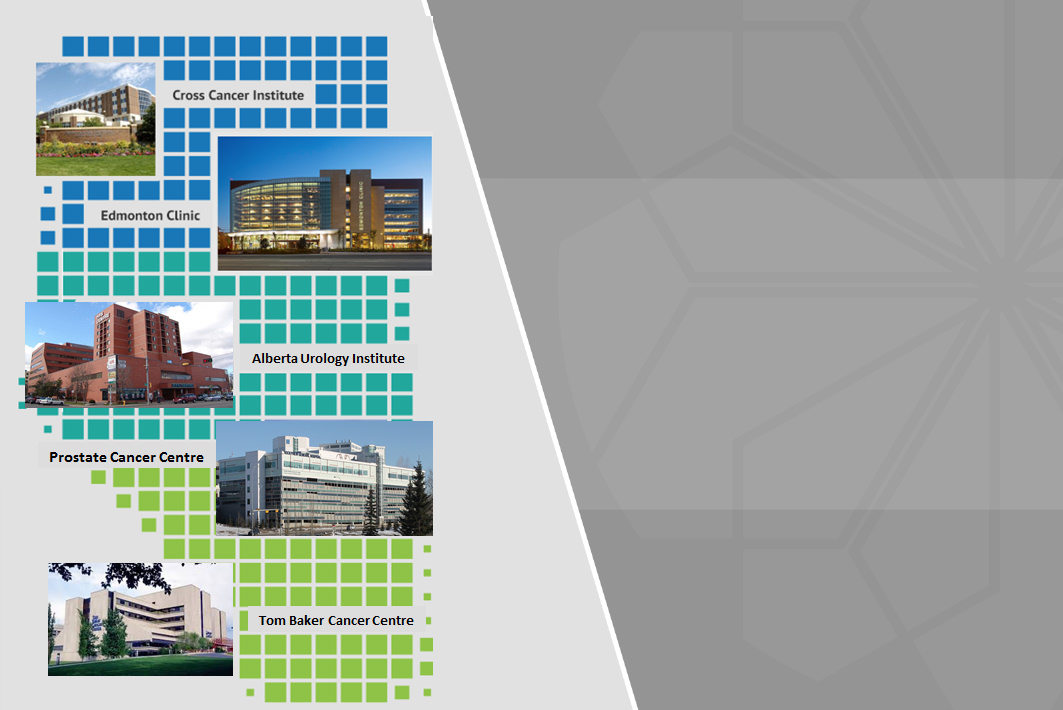 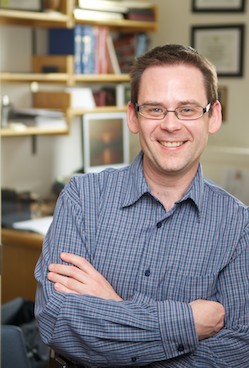 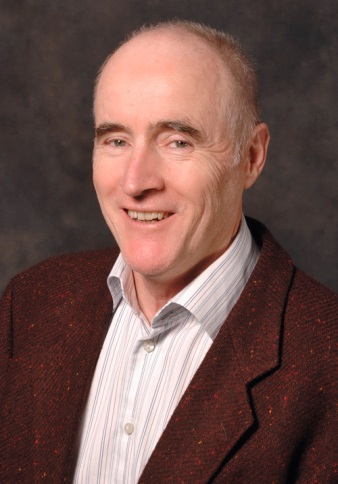 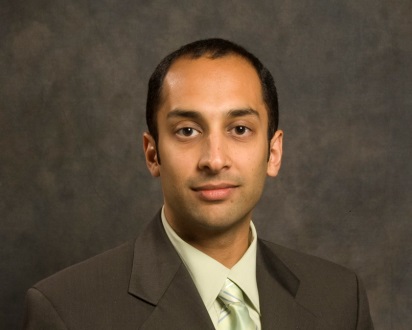 Dr. Scott North
Dr. Peter Venner
Dr. Nawaid Usmani
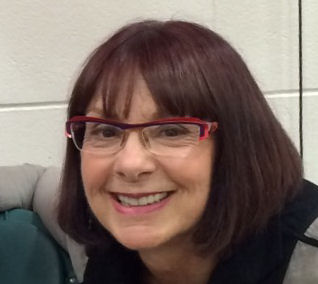 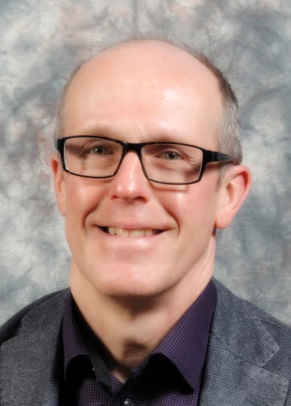 Dr. Matthew 
Parliament
Michelle English
+ a team of Medical and Radiation Oncologists and the CCI laboratory!!
Alberta Prostate Cancer
Registry and Biorepository
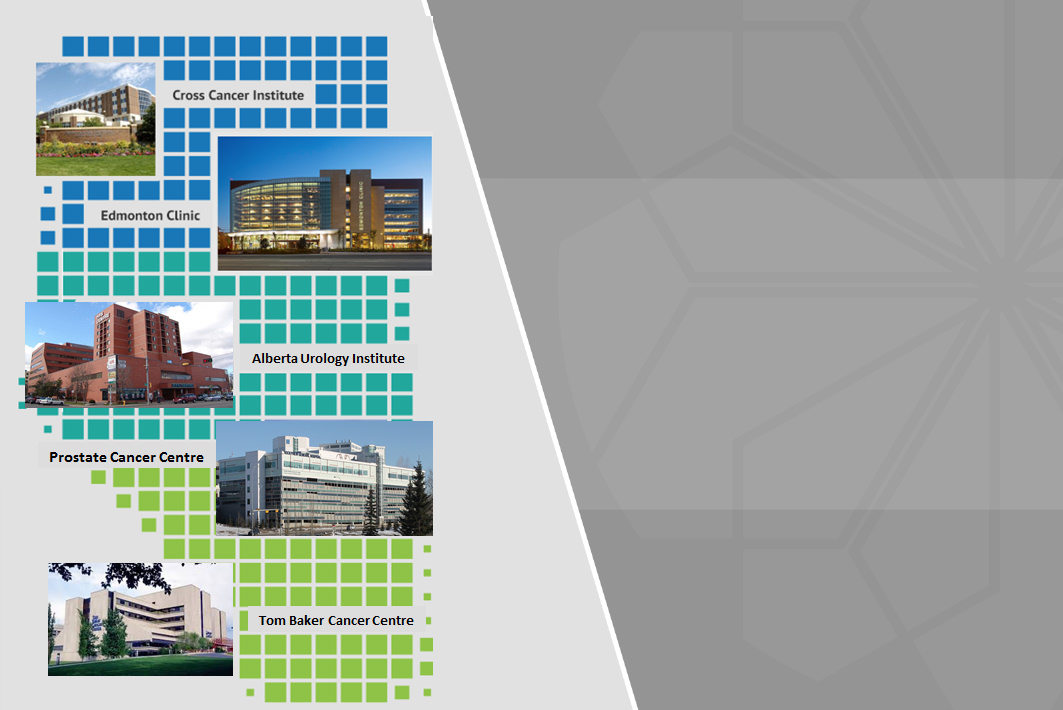 The Kaye Edmonton Clinic
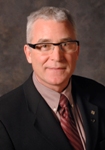 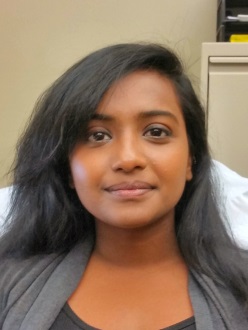 Dr. Ronald Moore
PI at KEC
Afendi Auditi
Clinical Data Entry Clerk/ 
Lab assistant
+ KEC laboratory
Alberta Prostate Cancer
Registry and Biorepository
The Alberta Urology Institute
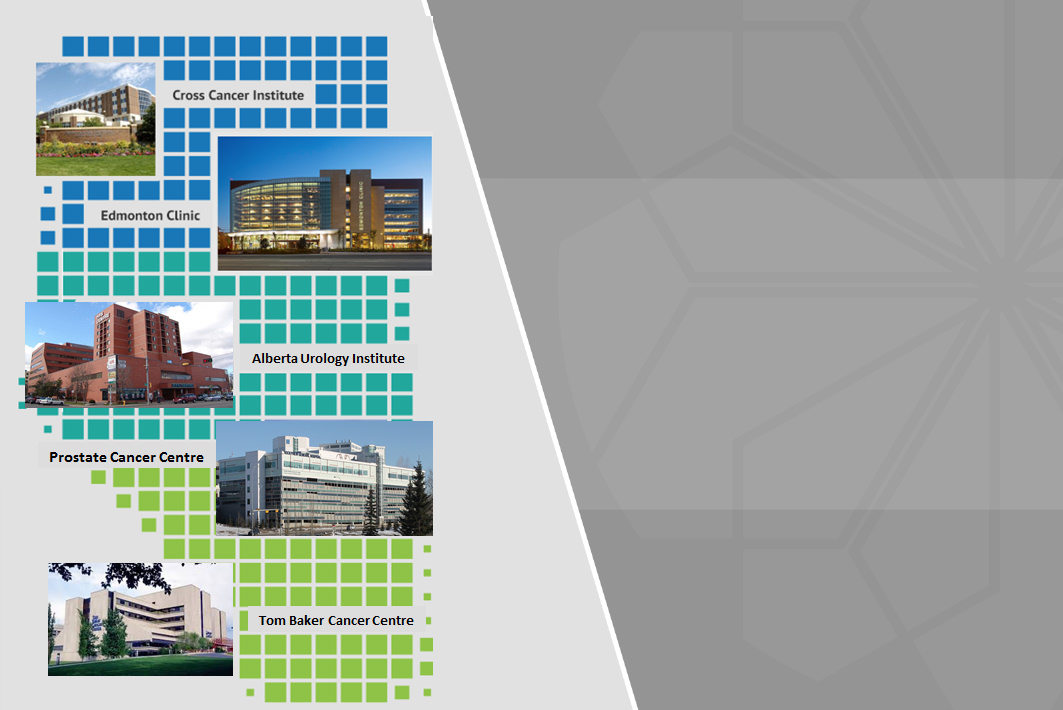 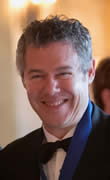 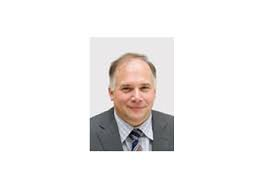 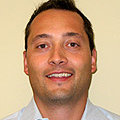 Dr. Adrian Fairey
APCaRI Co-PI
Dr. Gerald Todd
Dr. Michael Chetner
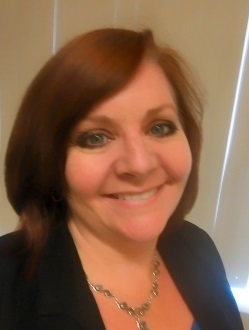 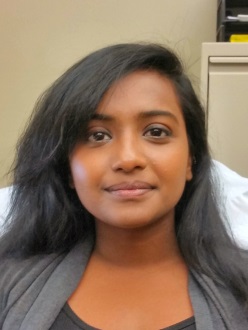 Afendi Auditi
Clinical Data Entry Clerk/ 
Lab assistant
Ruth Freer-Fazio
Clinical Research Coordinator
+ a team of Urologists, MOAs and Clinic Administrator… all committed to the success of the study
Alberta Prostate Cancer
Registry and Biorepository
The Prostate Cancer Centre
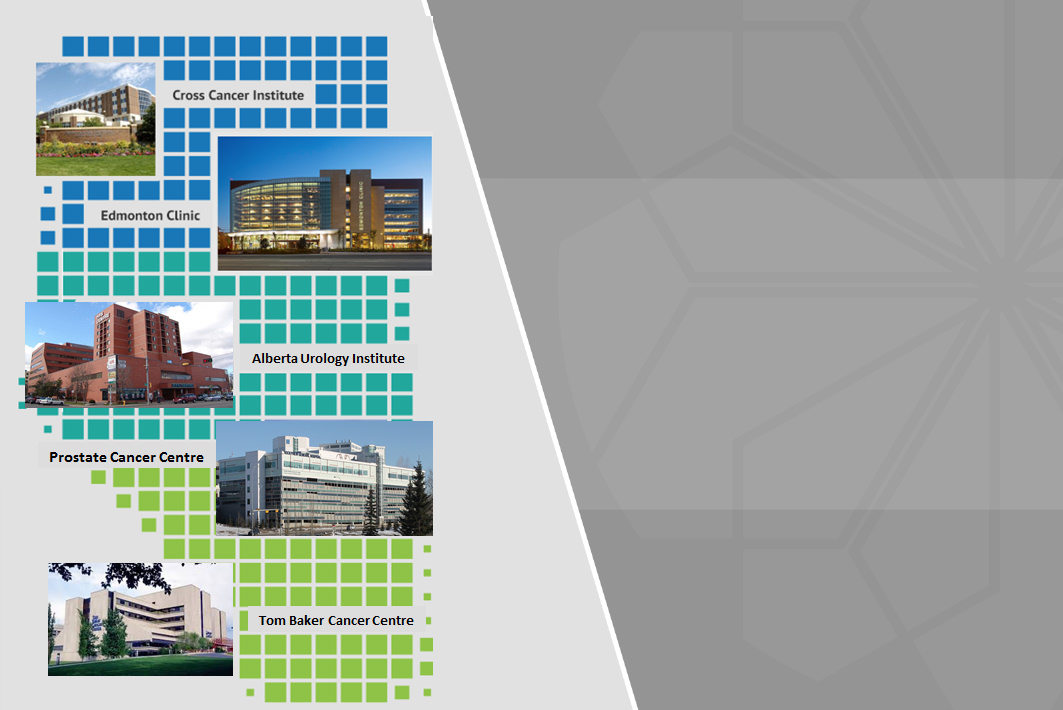 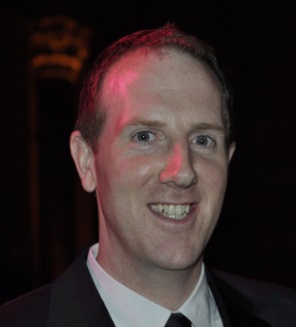 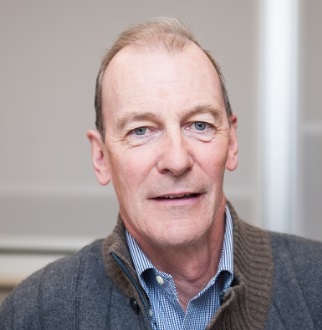 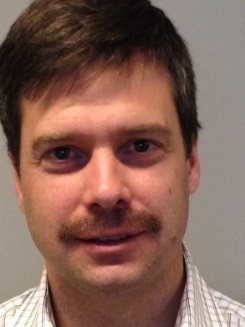 Dr. Bryan Donnelly
APCaRI Co-PI
Dr. Eric Hyndman
Dr. Geoffrey Gotto
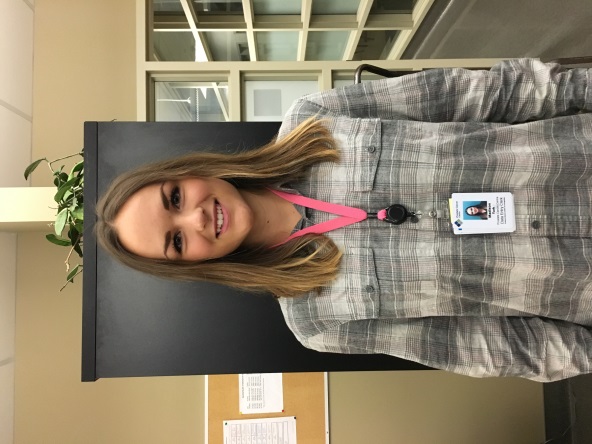 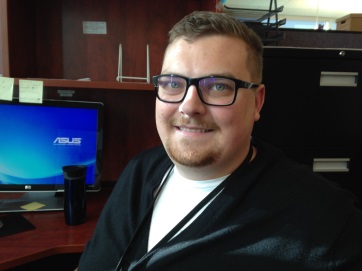 Cody Deman
Clinical Data Entry Clerk 
& Lab assistant
Madison Turk
Clinical Data Entry Clerk
& Lab Assistant
+ a team of Nurses, Lab Assistants, Clinical Research personnel, Urologists, MOAs and PCC Director… all committed to the success of the study!!
Alberta Prostate Cancer
Registry and Biorepository
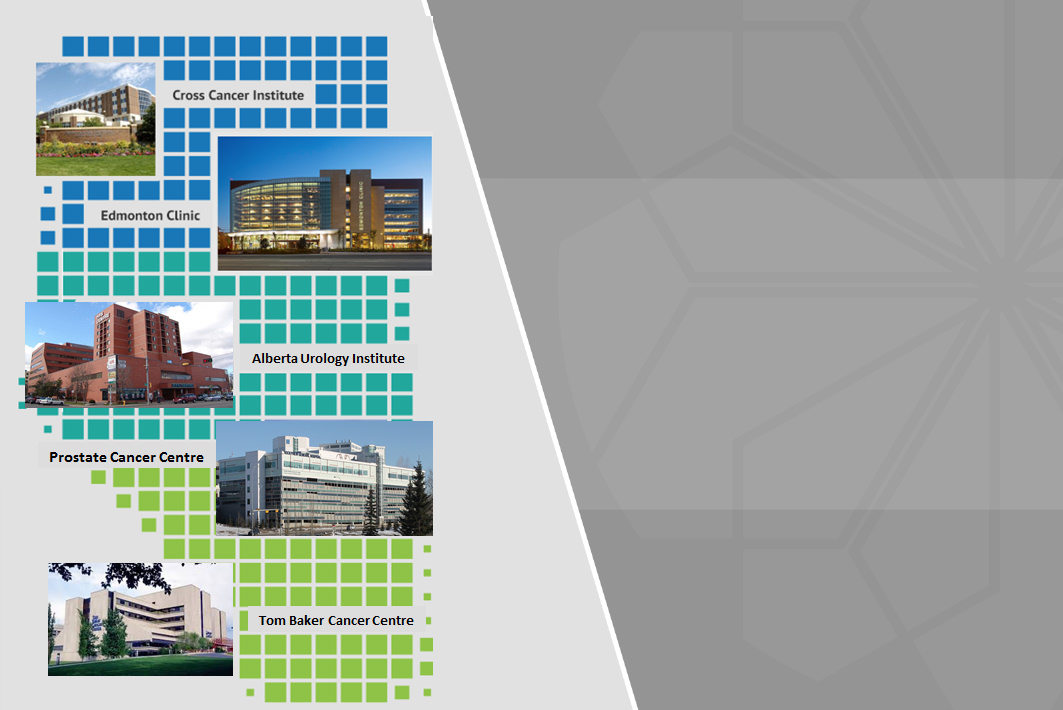 The Tom Baker Cancer Centre
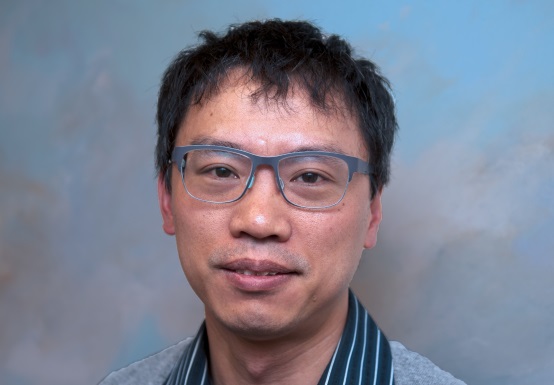 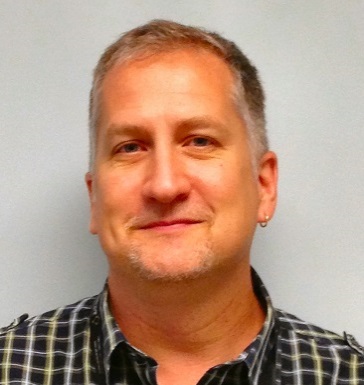 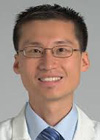 Dr. Dean Ruether
Dr. Daniel Heng
Dr. Jackson Wu
+ a team of Medical and Radiation Oncologists
Working Internationally
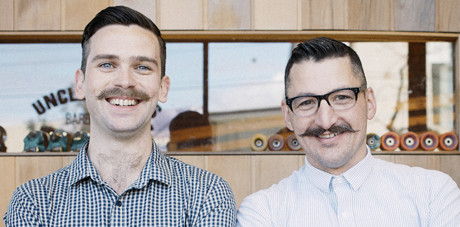 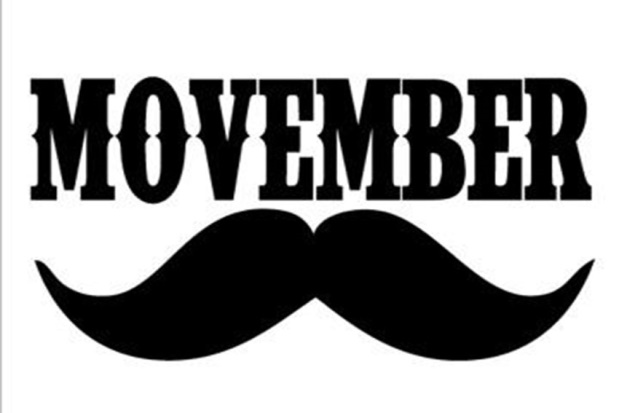 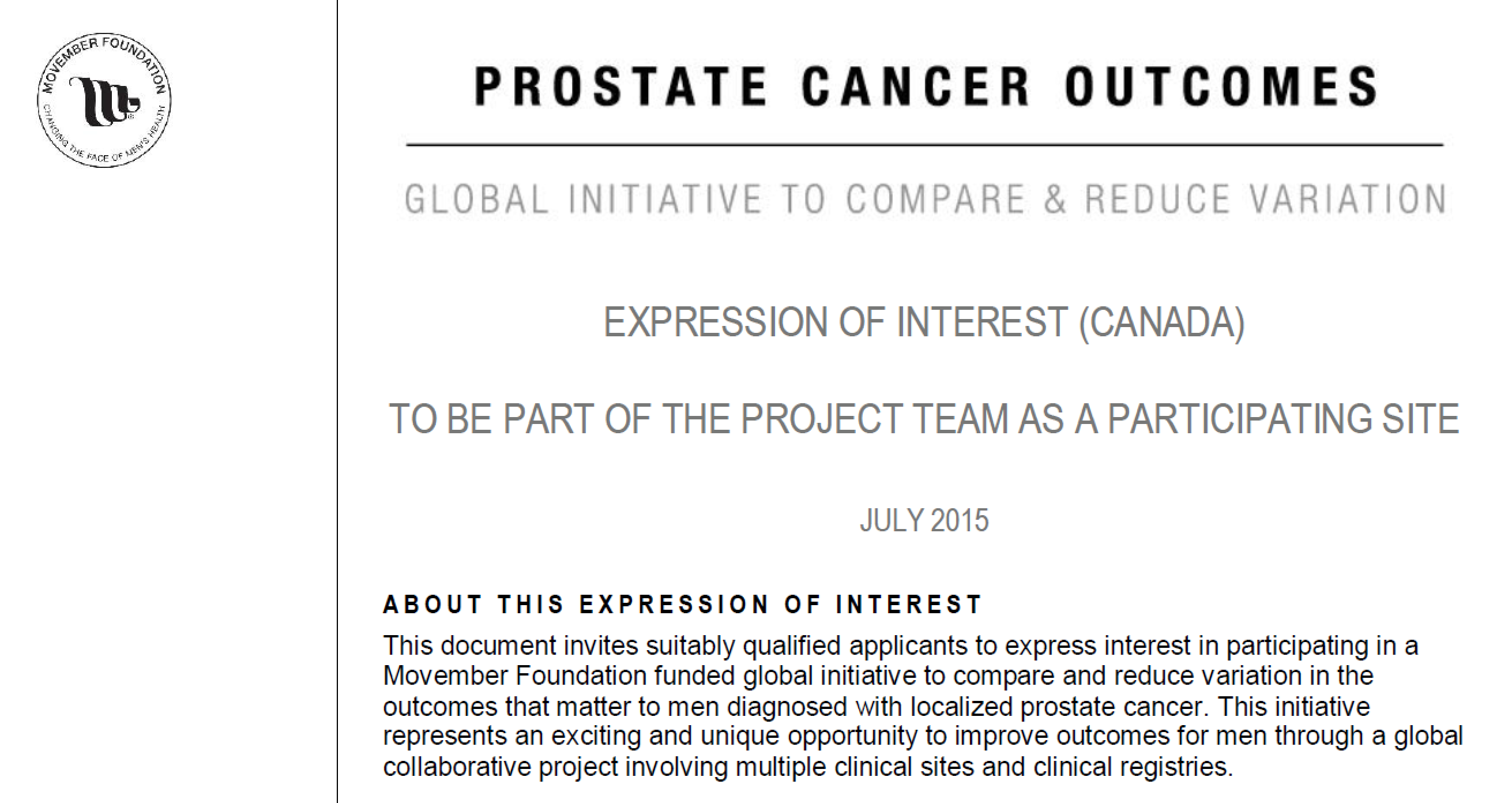 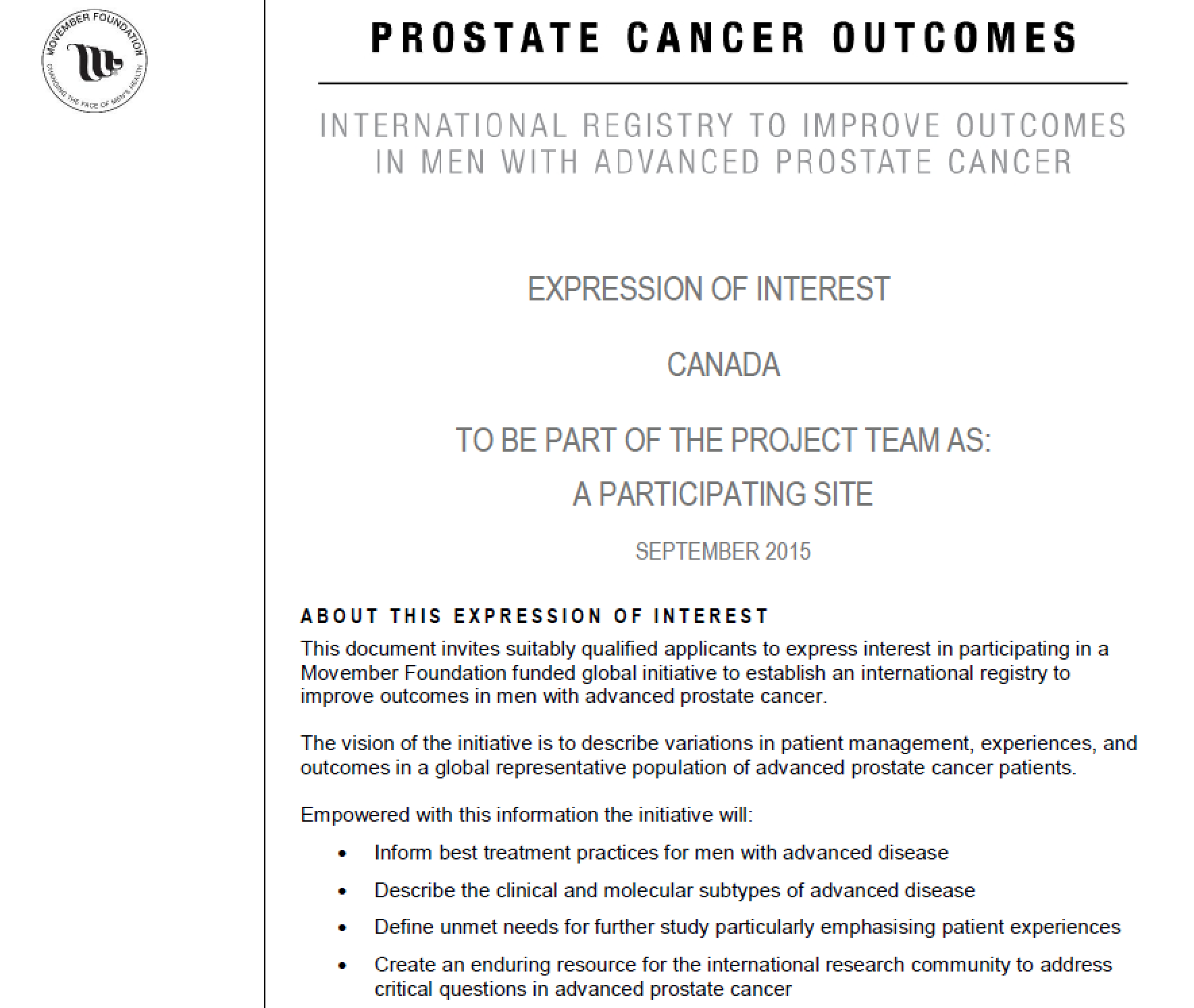 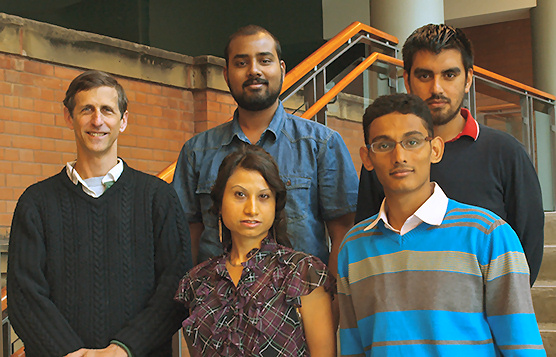 Professor
Prostate 2.0
A tool that …
… researchers can use …
to ask questions about patient population:general database queries
identify all patients with certain properties, then show other features
for Kaplan Meier plots wrt specified subsets

… physicians can use …
to quickly see information about specific patient
… all on single page
including PSA history, doubling time, …
find “similar” patients... and see what happened to them
… is easy to use
drag and drop
visual
Dr. Russ Greiner, UofA
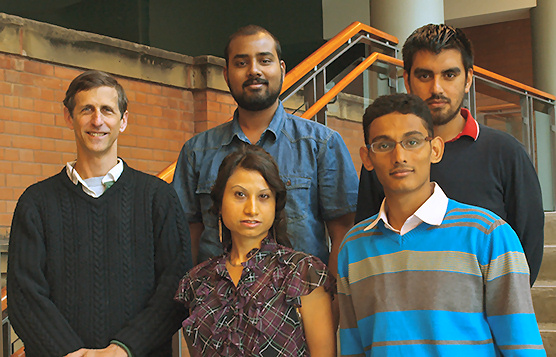 Professor
Prostate 2.0
… researchers can use …
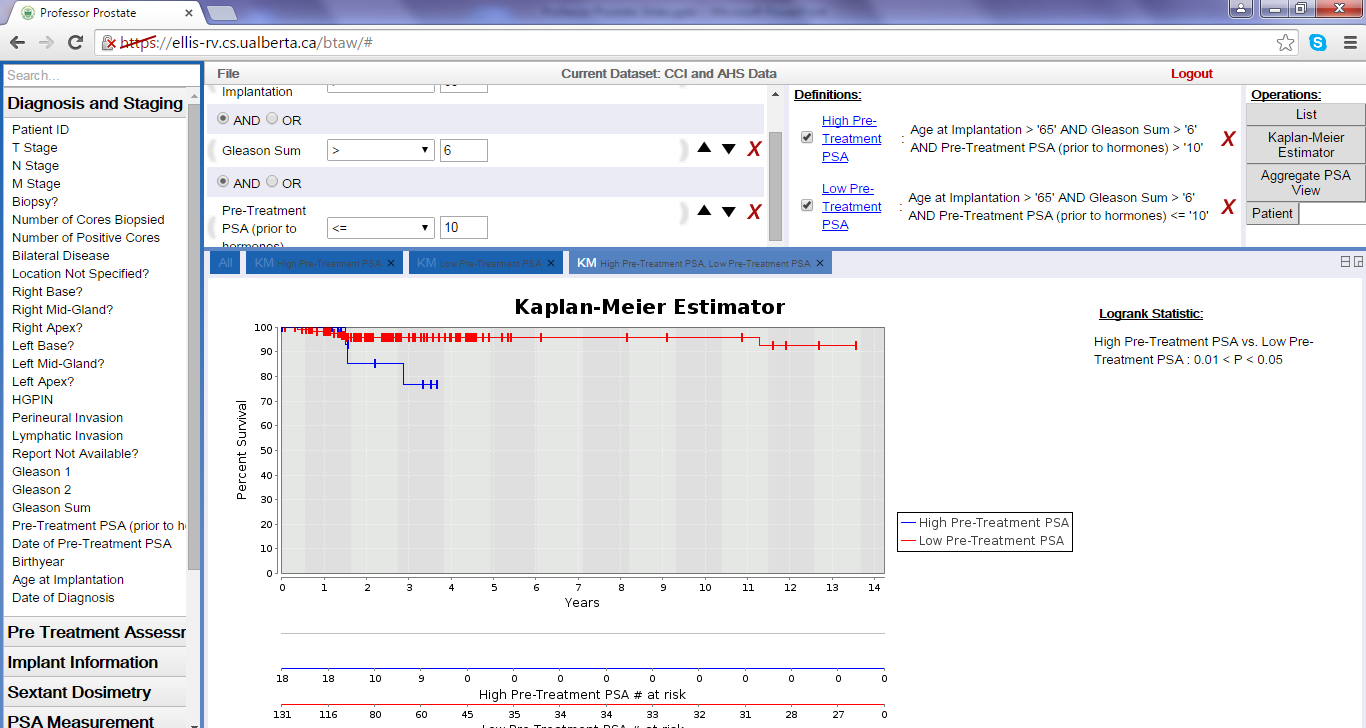 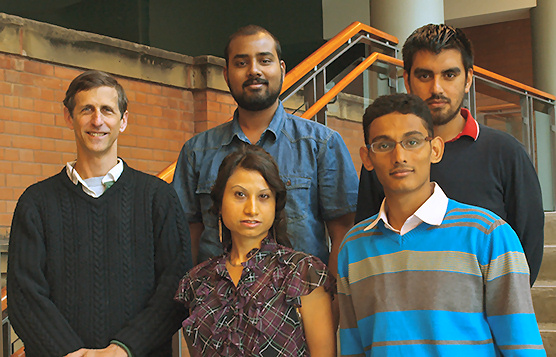 Professor
Prostate 2.0
… Physicians can use …
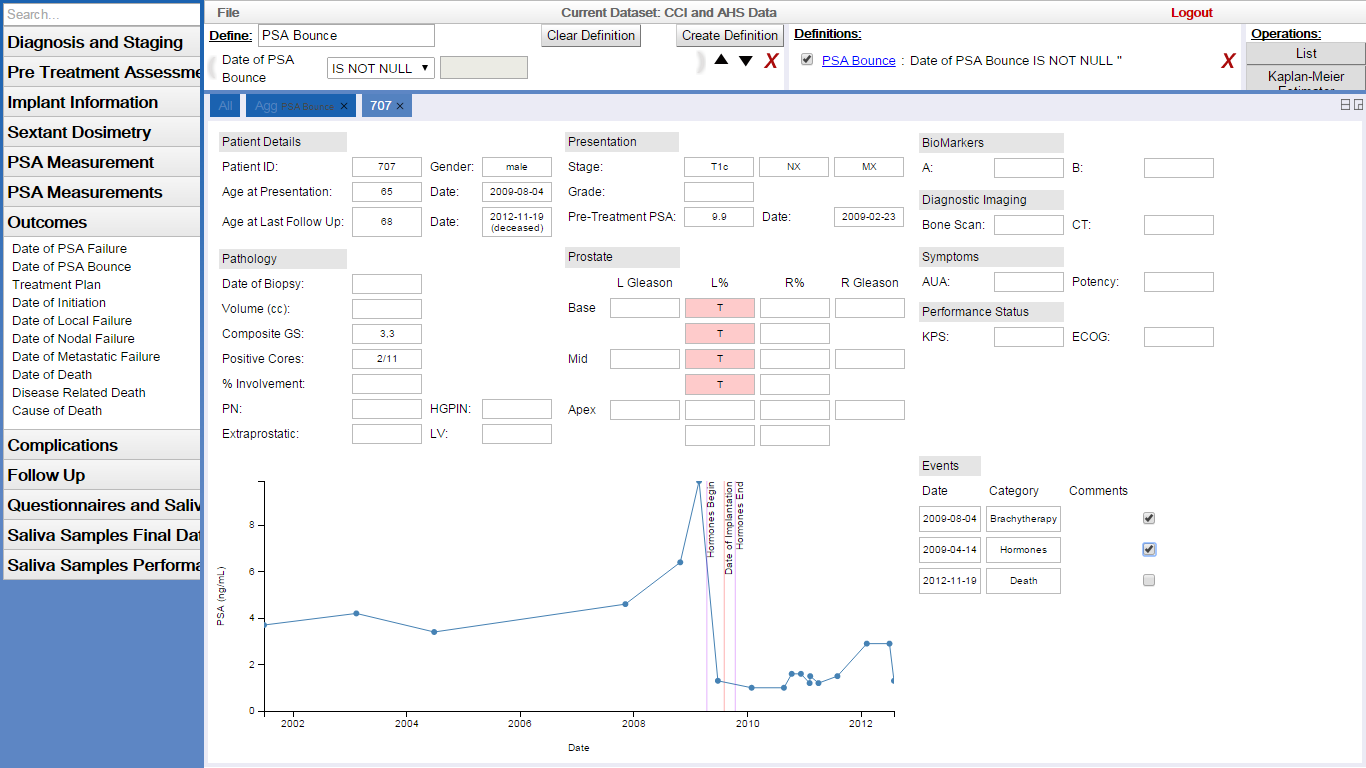 APCaRI Annual Symposium
Forum to share new research, build collaborations and brainstorm new ideas










Every October - our 6th meeting is coming up in Banff in 2016
Participation from Clinicians, Scientists, Trainees, Donors, and our partners like the PCCN
Internationally recognized invited speakers
This year: 
Andrei Drabovich, University of Toronto – proteomics and liquid biopsy
Neal Shore, Carolina Urologic Research Centre – MYRIAD’s Prolaris test
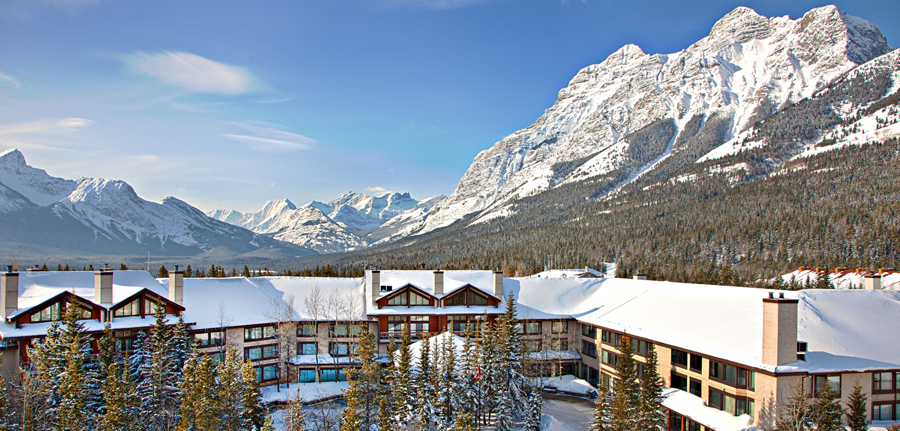 APCaRI Web Portal
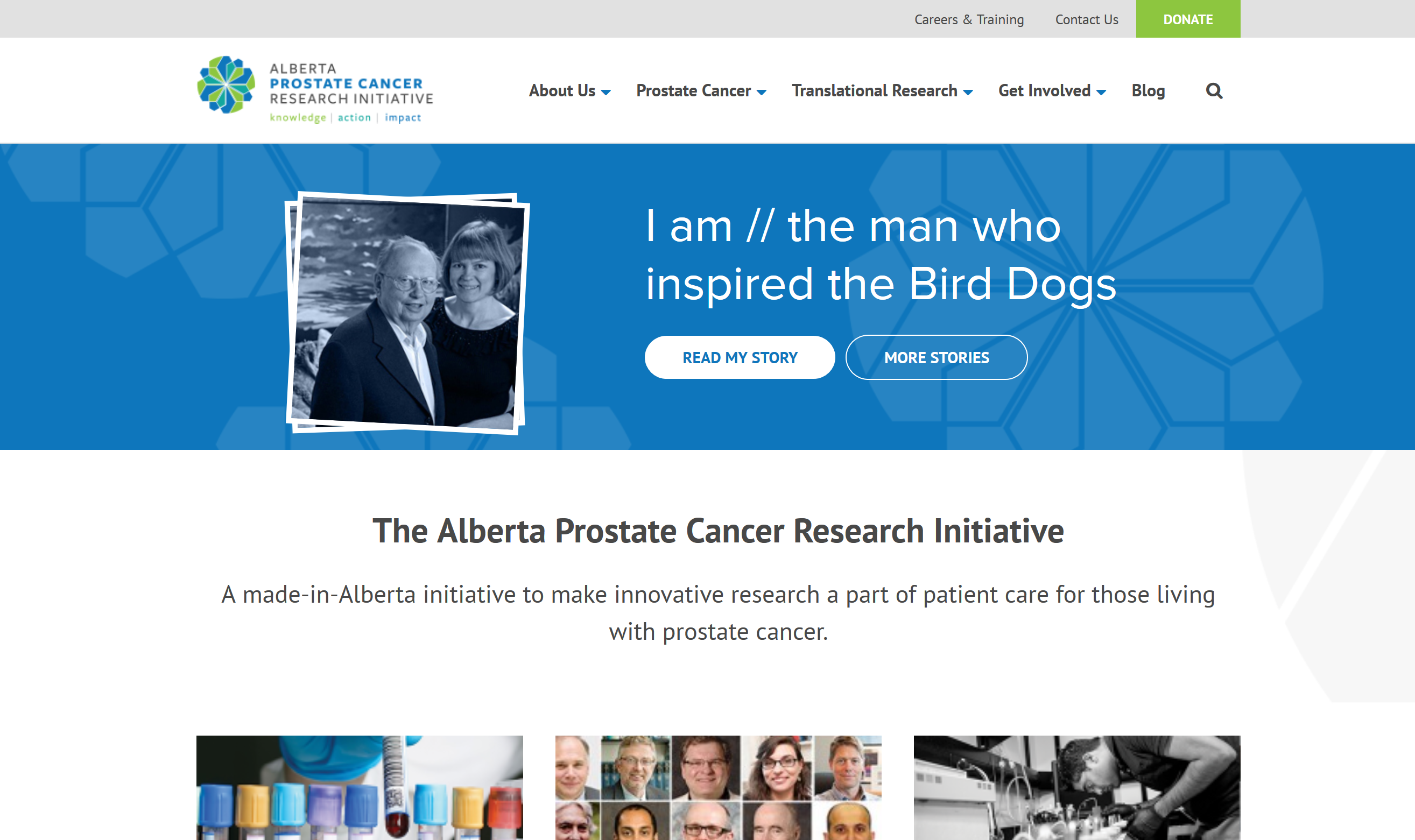 APCaRI Web Portal
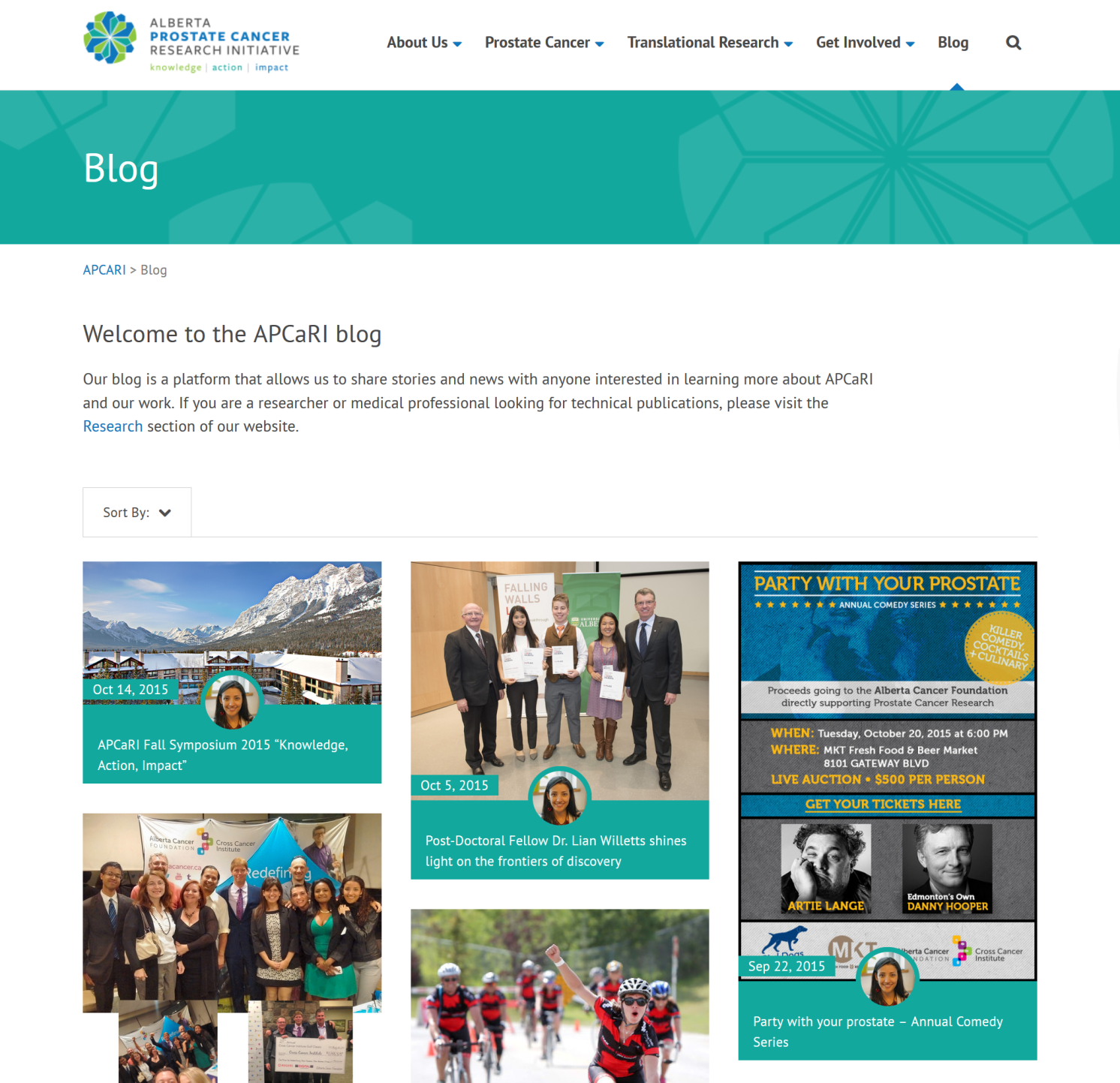 www.APCaRI.ca
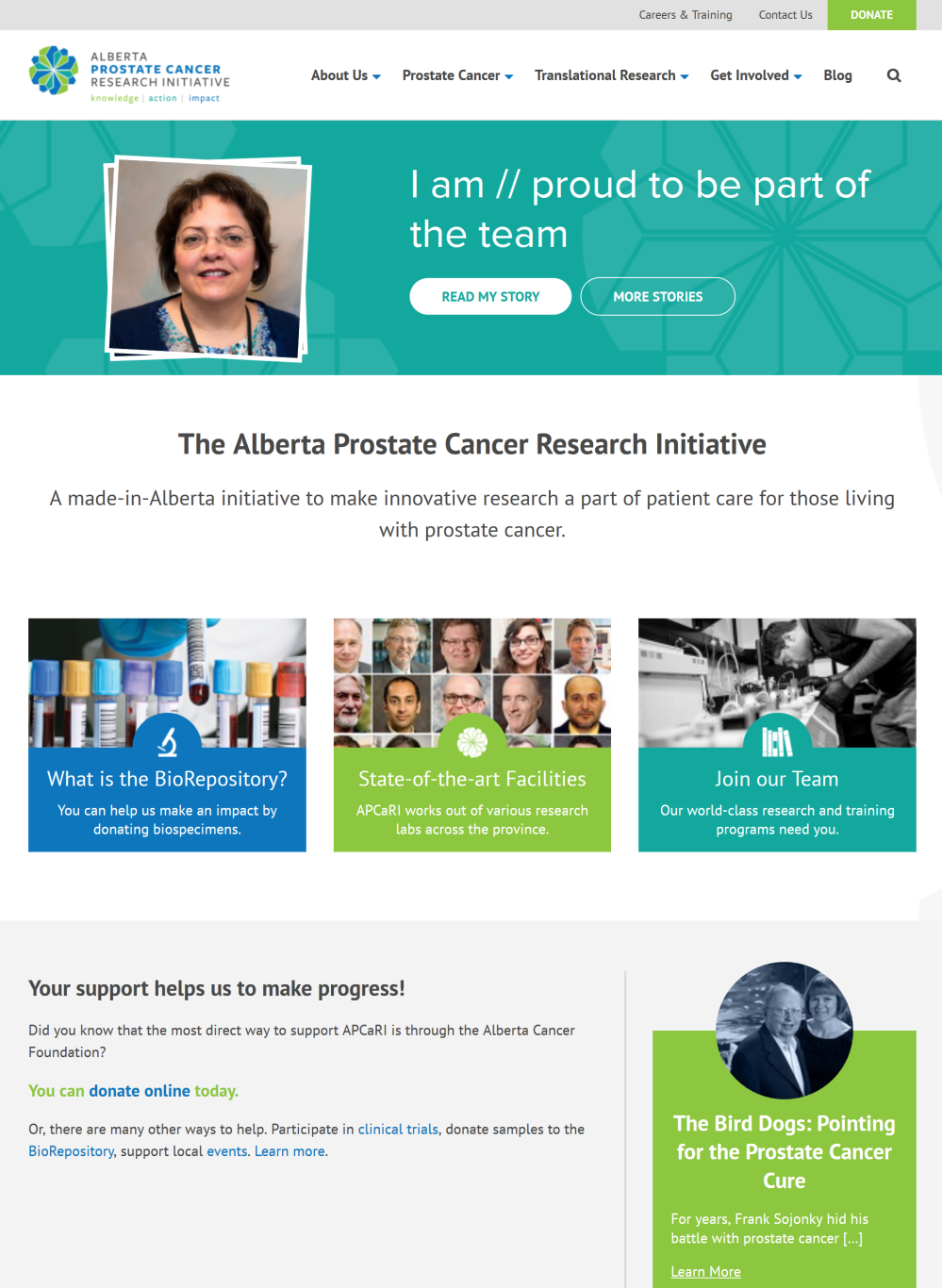 Prostate Cancer Information

 Our Team

 Our Research

  Clinical Trials

  Ways to Get Involved/Events

  Blog

  Fundraising
How to get involved!
Go to www.APCaRI.ca
	- sign up for our newsletter
	- follow us on twitter (@APCaRI_CA)
	- read the Blog
	- learn about clinical trials, research, news and events
	
Enroll in our clinical trials
	- APCaRI Registry and Biorepository
	- MAST, PREMIUM, ENACT, PRIME

Participate in our activities and events
	- read more at http://apcari.ca/get-involved/events/
48
Wouldn’t be possible without…
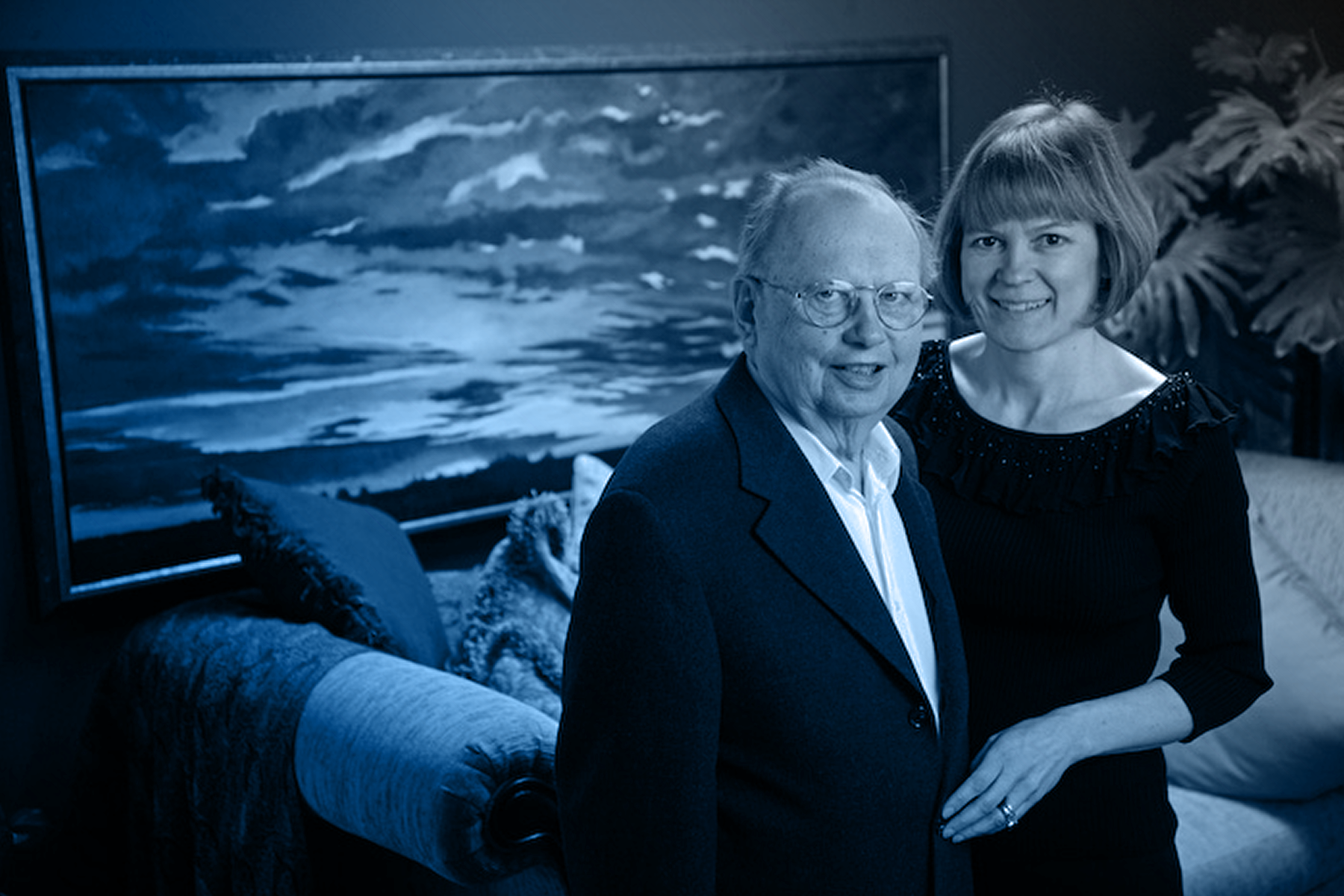 Frank Sojonky
1928 - 2012
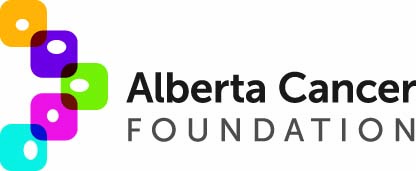 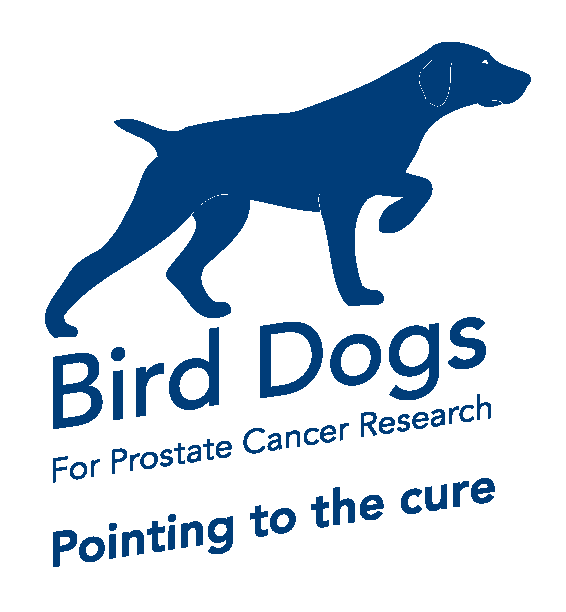 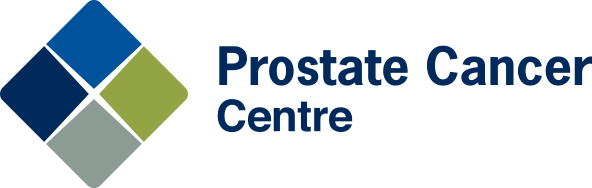 Some of my motivations…
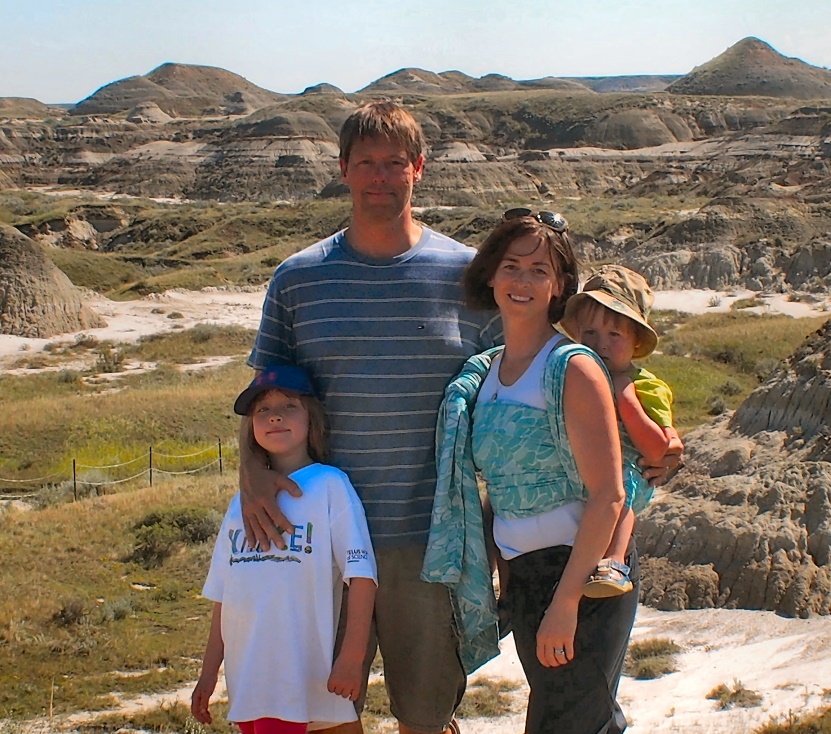 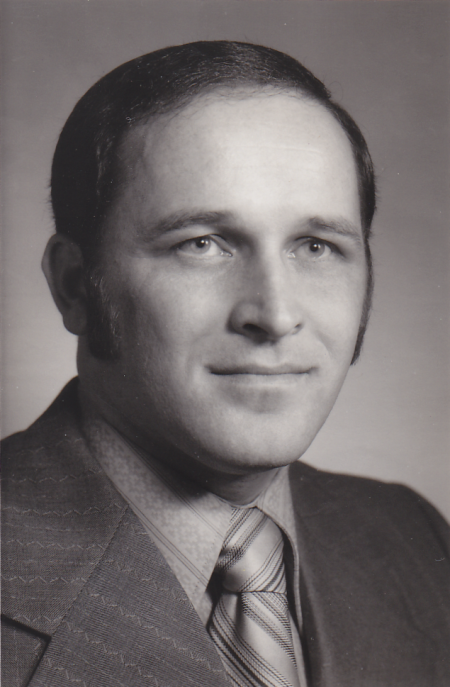 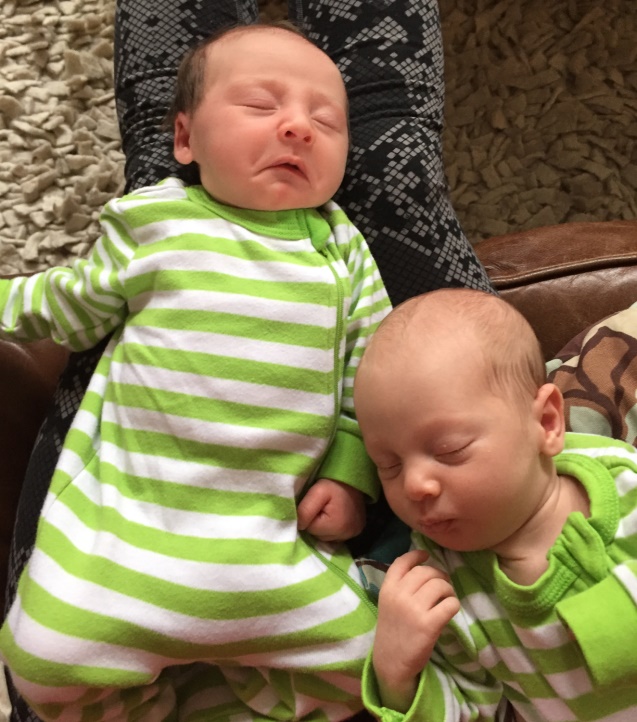 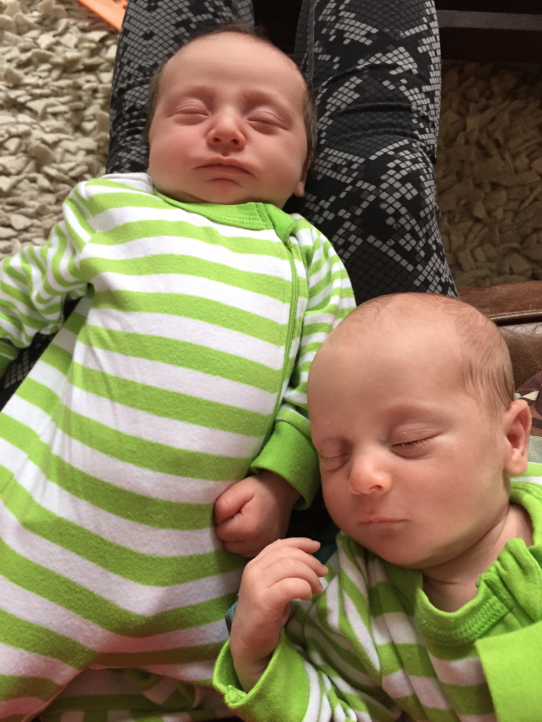 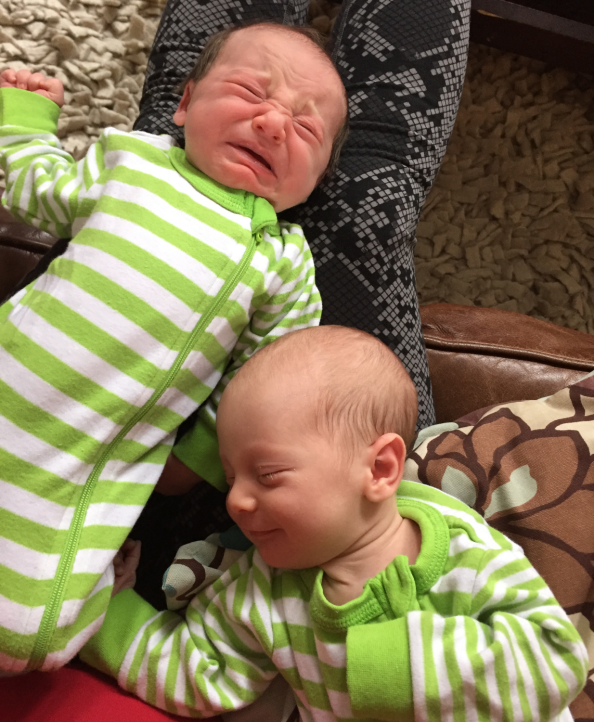 [Speaker Notes: PRIME Study – Prevention and Intervention for MEtabolic syndrome
iADT – intermittent androgen deprivation therapy]
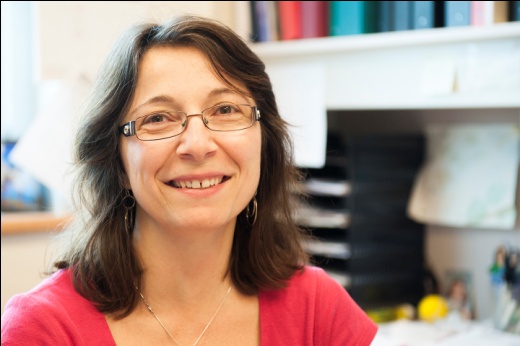 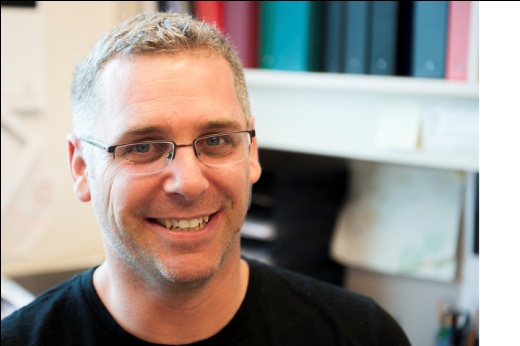 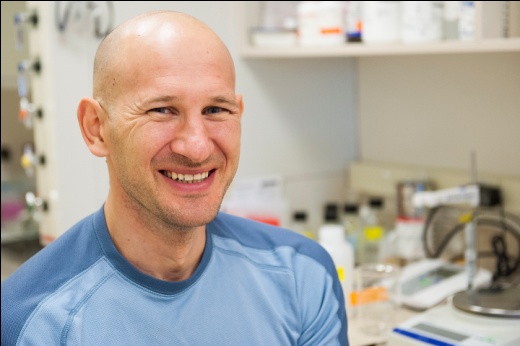 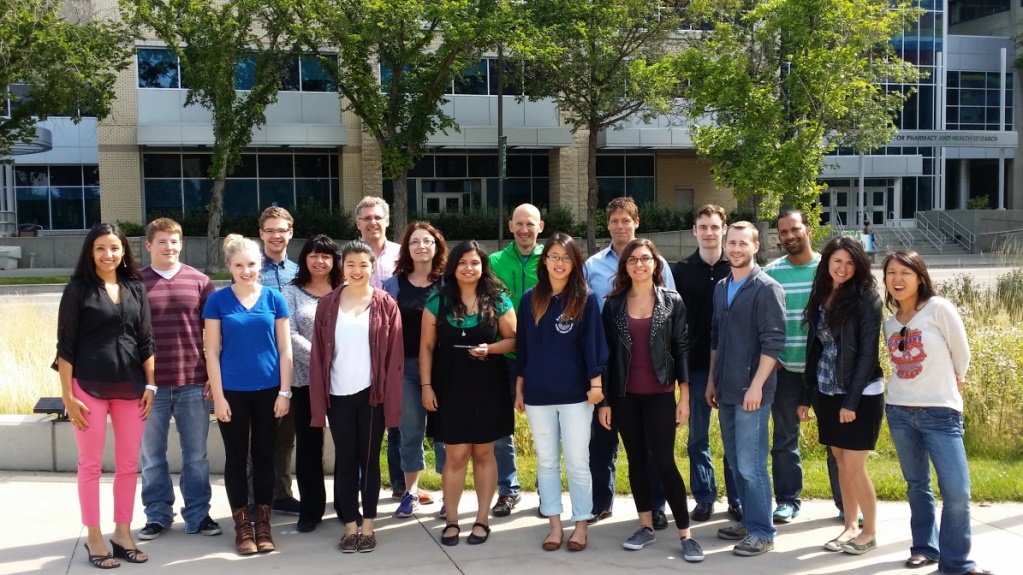 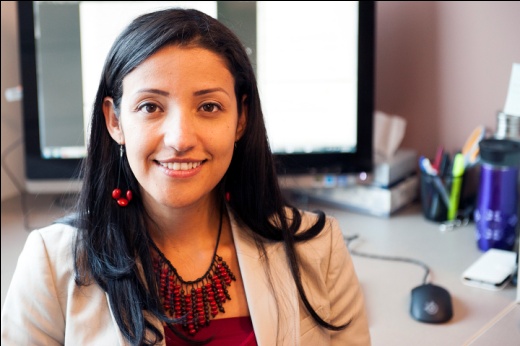 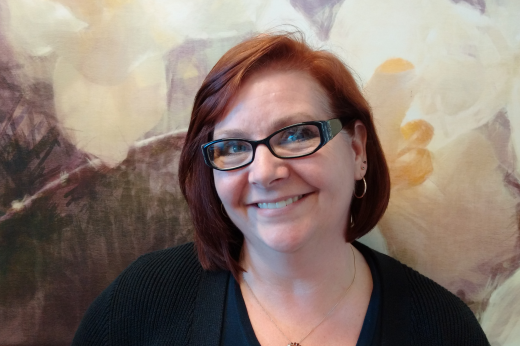 Thank You!
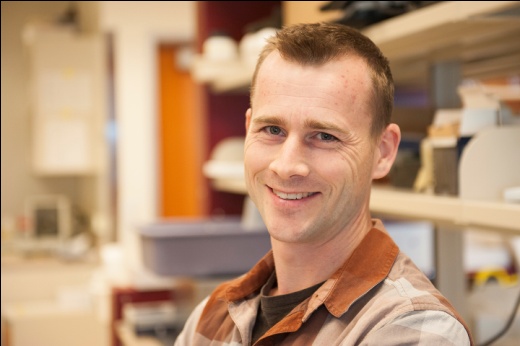 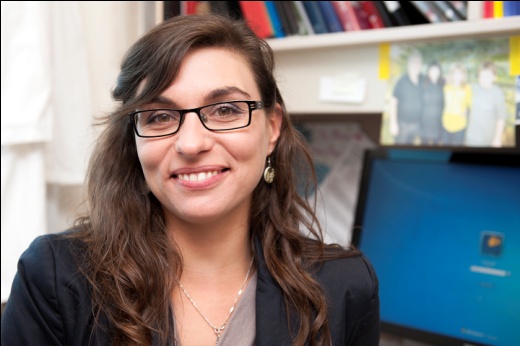 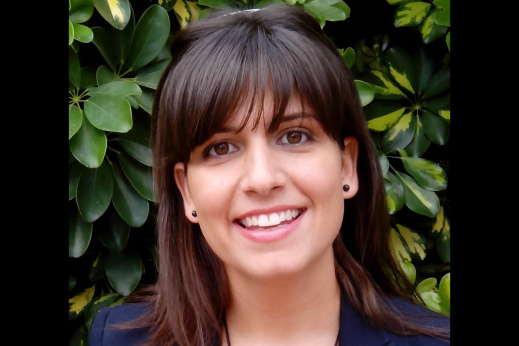 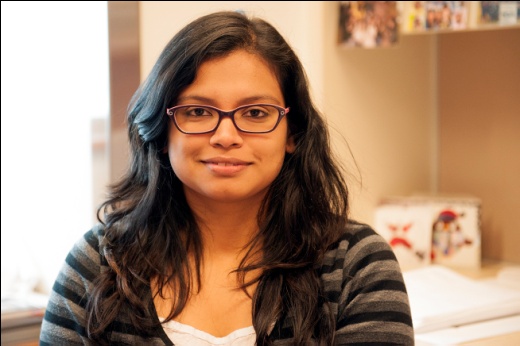 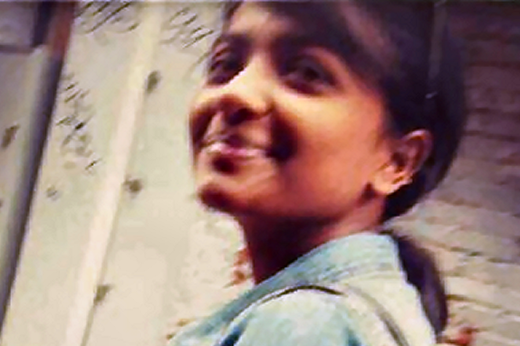 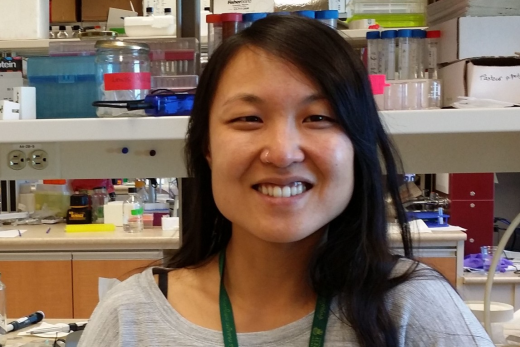 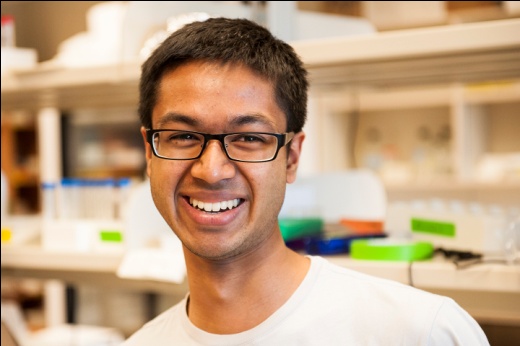 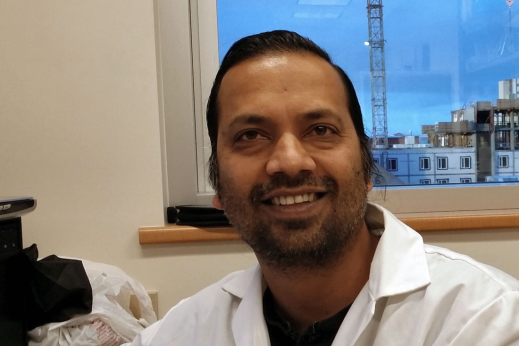 [Speaker Notes: clathrin-mediated endocytosis of small nanoparticles

1.42x10e16 beads/mL stock = 50mg/mL = 3.52x10e-18g per bead

14mg/mL at 5600kDa/particle

Final concentration = .5mg/mL = 9.299x10e-18g per virus
http://jdlewis.gotdns.org:81/microspheres1.jpg

Seminar outline

1. Intro, talk about sensitivity of in vivo probes
	- brightness isn't everything
	- toxicity, dispersion, specificity problems with current methods
	- ask Phil about POLYSTYRENE BEADS IN VIVO!!!

2. talk about CPMV in terms of its strengths
	- stable in wide range of pH (gut)
	- non-infective to animals
	- defined structure and sequence
	- lysine chemistry for attachment of ligands
	- antibody
	- knowledge of administration, processing, evacuation

3. structure and multivalency of CPMV

4. Use for general imaging - attachment of dye to CPMV
	- fixable, bright, disperse signal
	- nontoxic



THINGS YET TO DO:
1. statistics for cell adhesion assays
2. statistics for CAM assay
3. future plans
4. preliminary data, which to include?]